Sea Grant Knauss Fellowship
2023
Phone: 240-507-3712
Email: oar.sg.fellows@noaa.gov 
https://seagrant.noaa.gov/Knauss
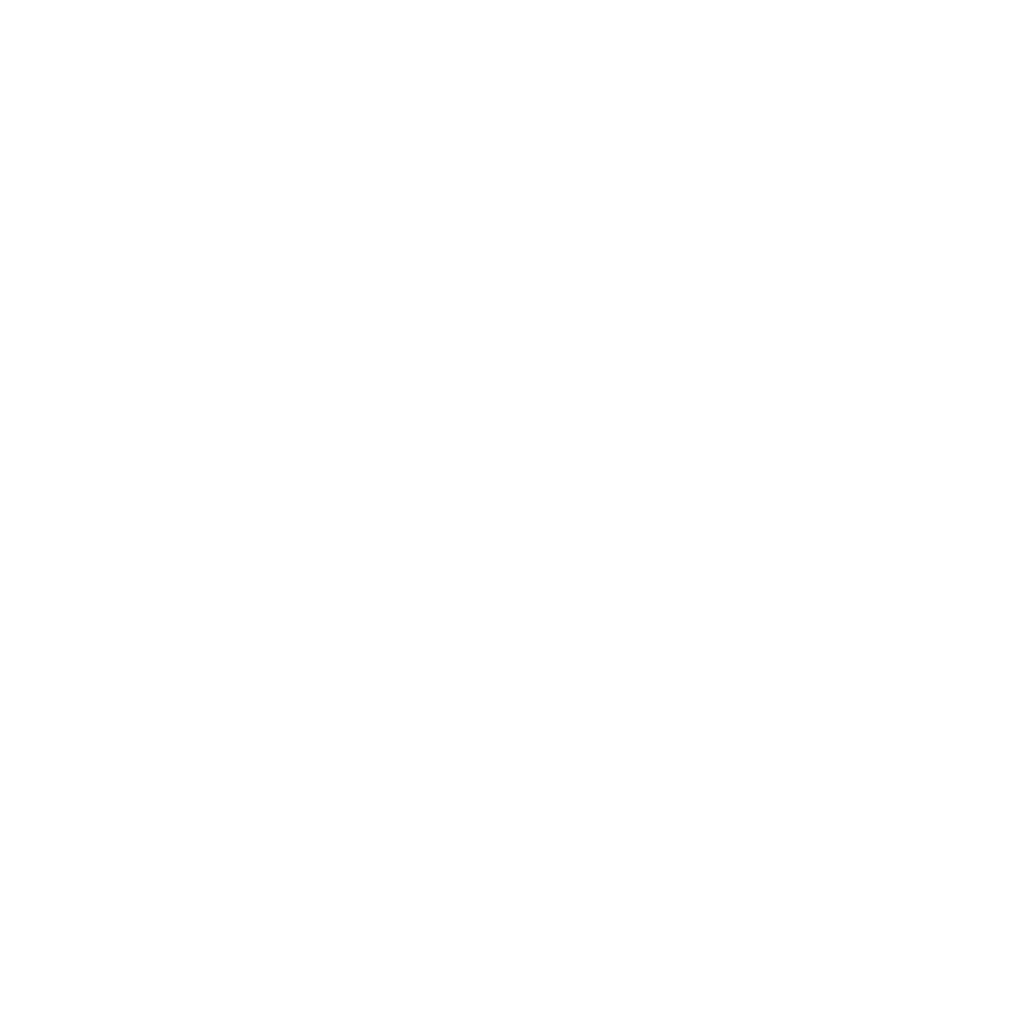 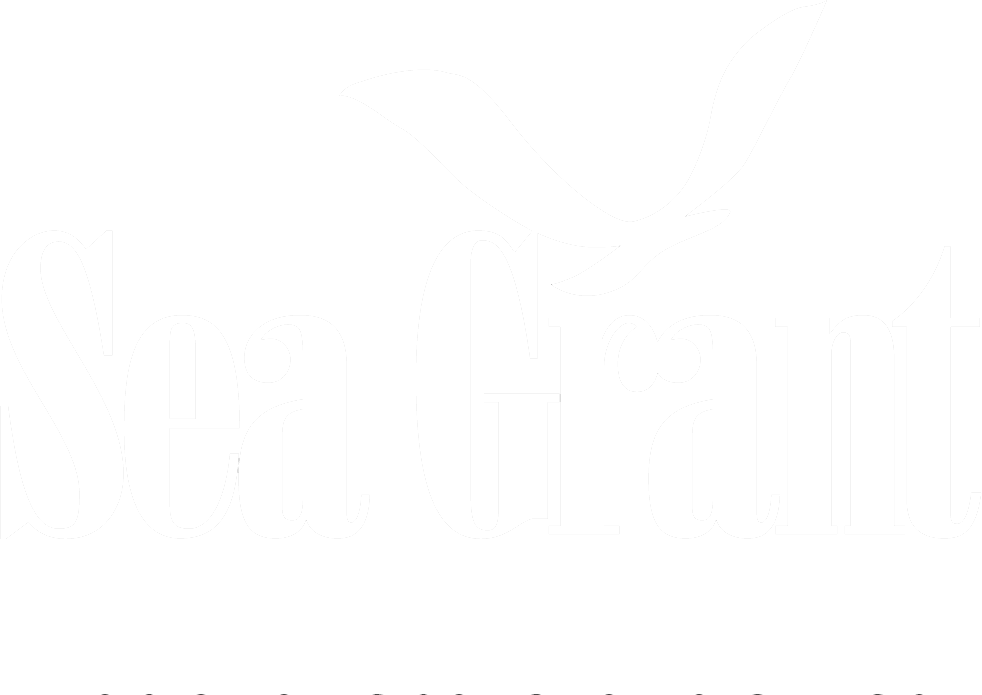 Sea Grant’s Mission
Enhance the practical use and conservation of coastal, marine and Great Lakes resources to create a sustainable economy and environment
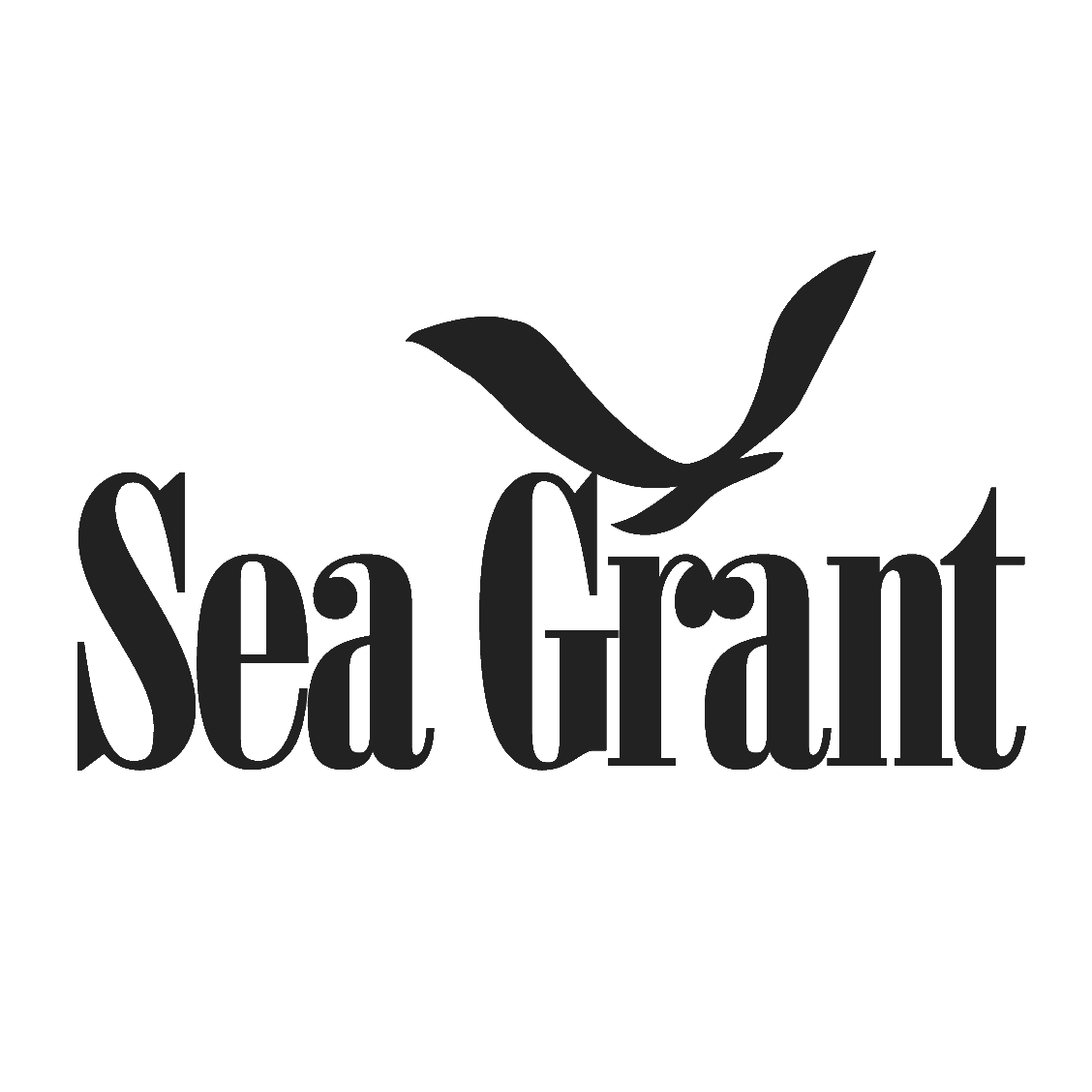 34 University-based Sea Grant Programs
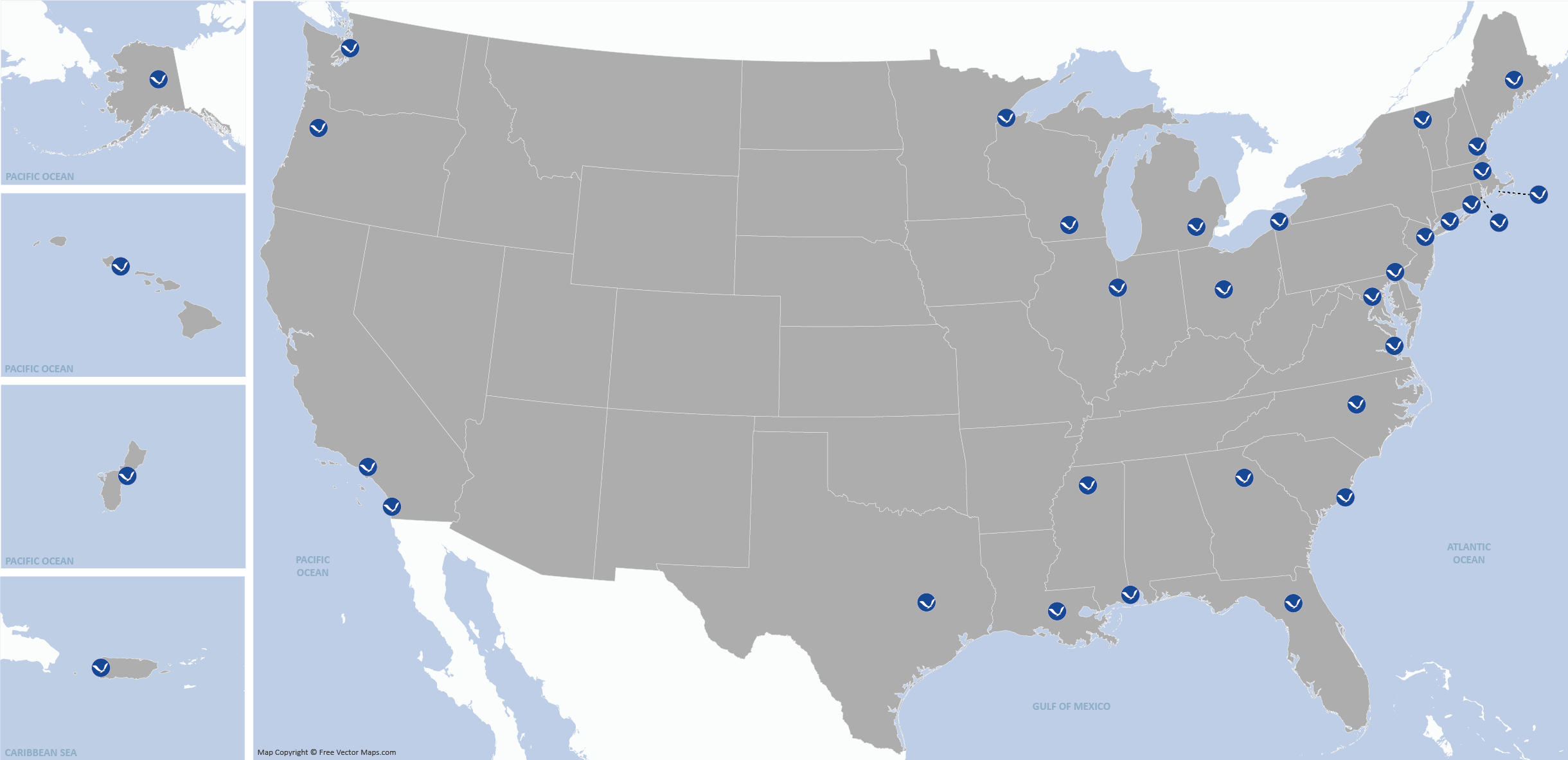 [Speaker Notes: Sea Grant is a Public-Private partnership with 34 University based programs. We located in all coastal states, including Puerto Rico, Guam and the Law Center.]
Sea Grant Knauss Fellowship
The Sea Grant Knauss Fellowship provides a unique educational and professional experience to graduate students who have an interest in ocean, coastal and Great Lakes resources and in the national policy decisions affecting those resources.
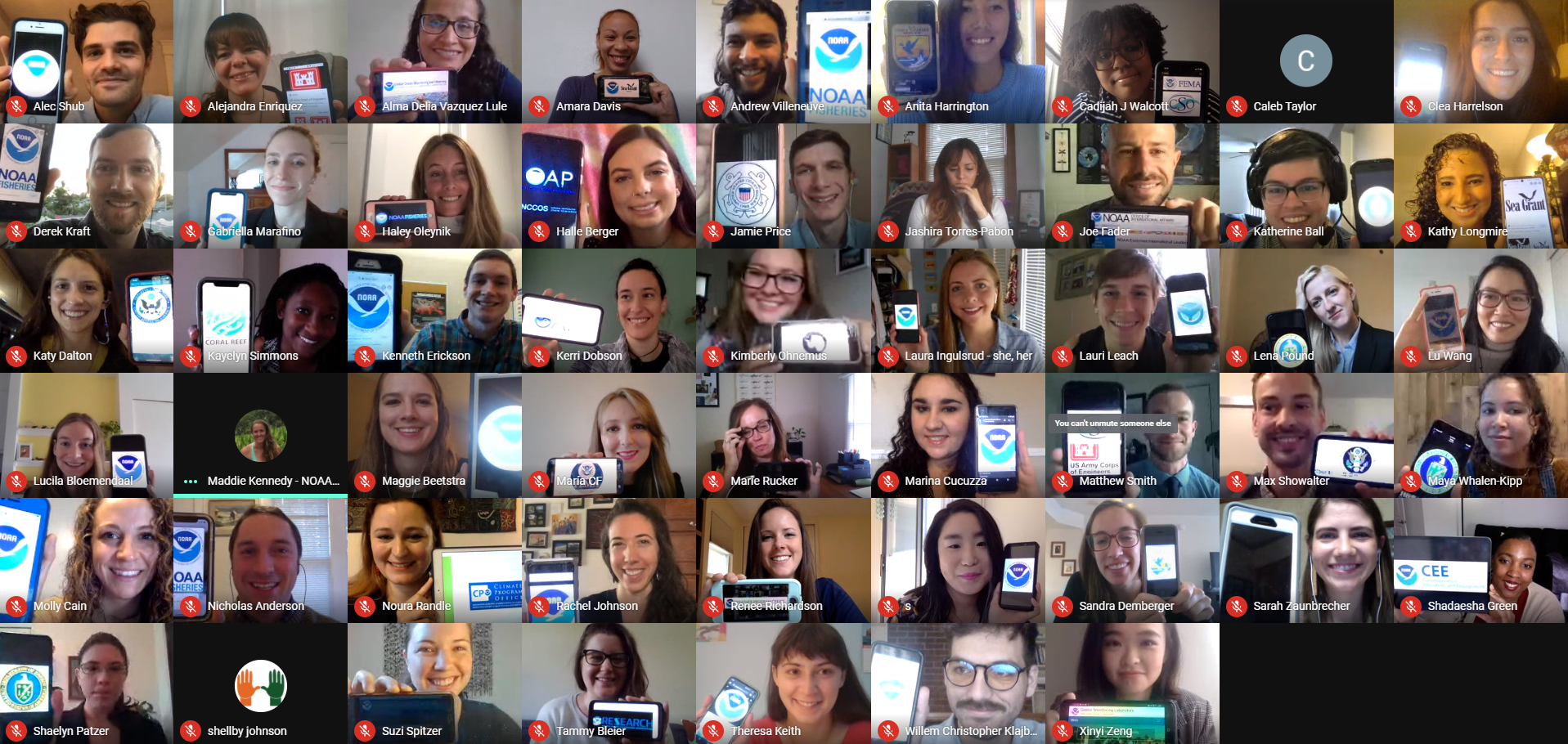 Class of 2021 Executive Fellows
Dean John A. Knauss Marine Policy Fellowship
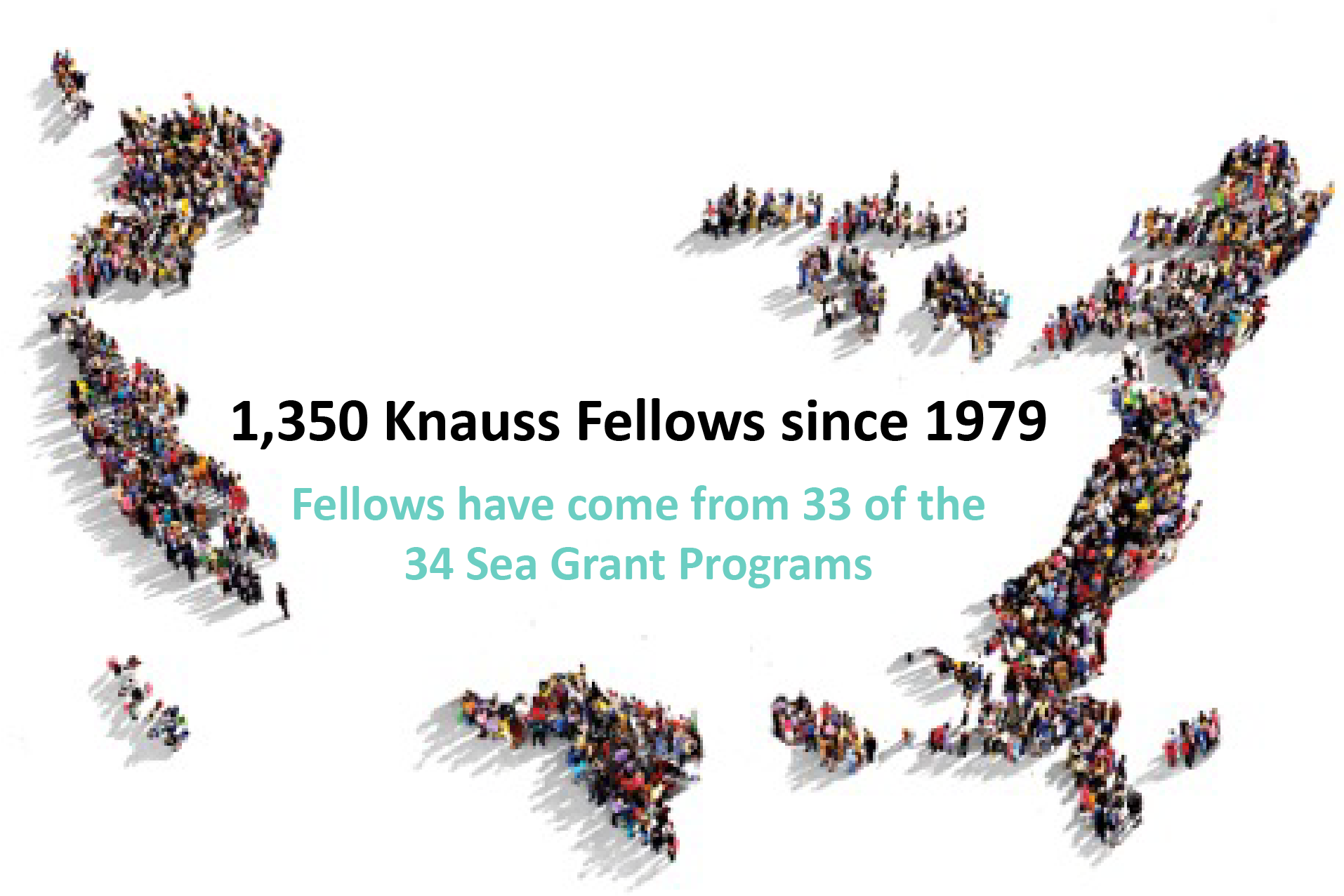 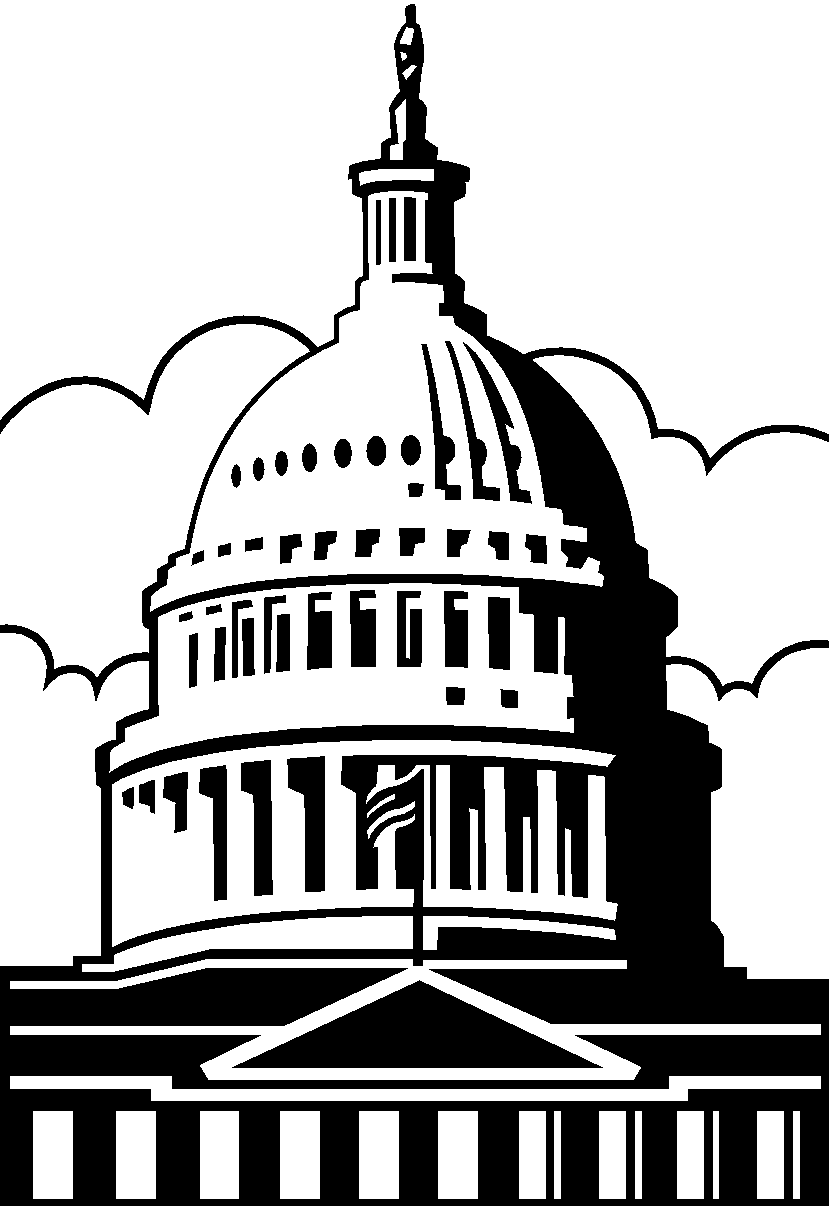 1,418
Launching illustrious careers, Sea Grant Knauss Fellowships offer direct experience working in the executive and legislative branches on the latest issues in ocean and coastal management, fisheries and research.
The Fellowship Award
Placement in the Washington, DC area in the Legislative or Executive branch for a period of 12 months
$66,500 in salary/stipend (including health benefits)

$5,000 in allowable expenses (relocation, academic tuition, and academic and fellowship related travel expenses) 

$2,500 to support travel to the DC region for in person placement process**

$15,000 to support host office travel (*OPTIONAL and subject to the discretion of the host)
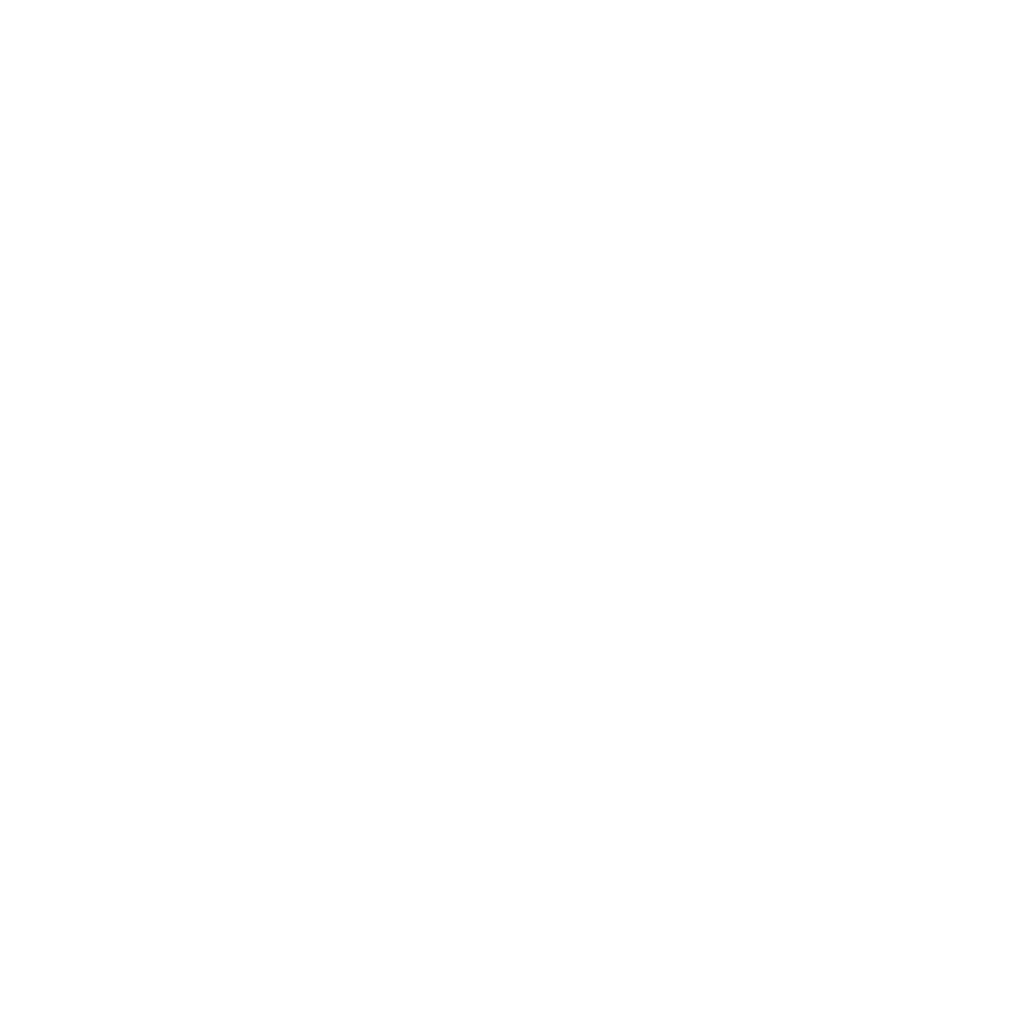 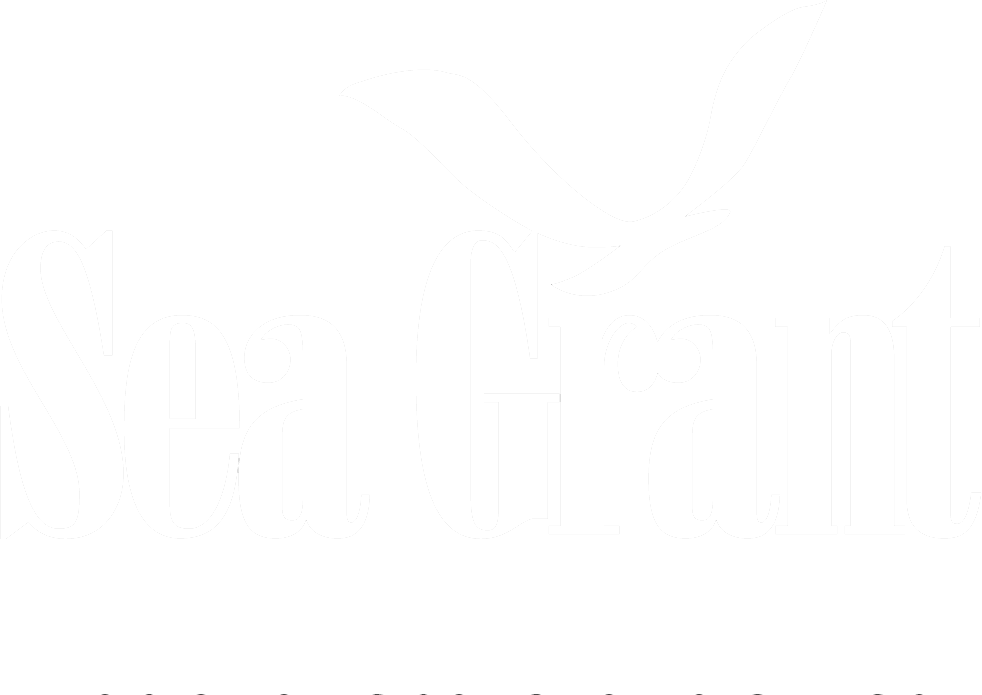 [Speaker Notes: **In person is decided based on the health guidelines.]
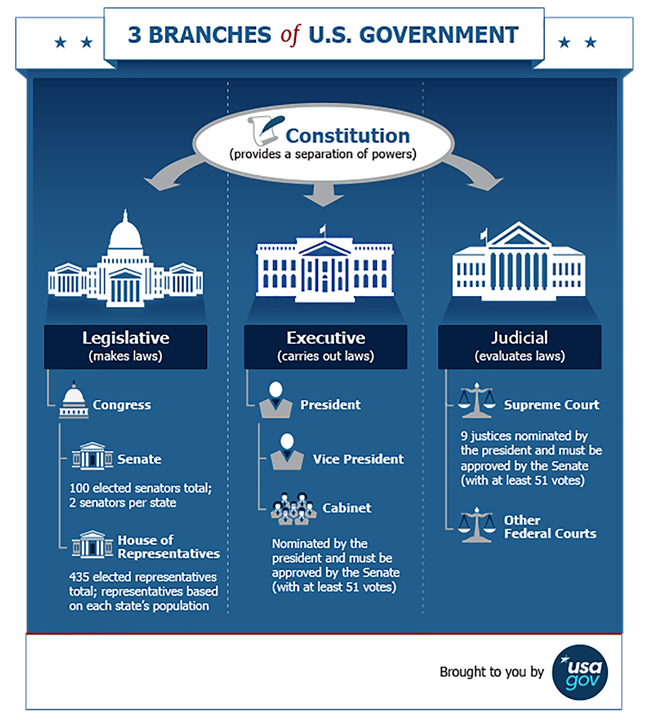 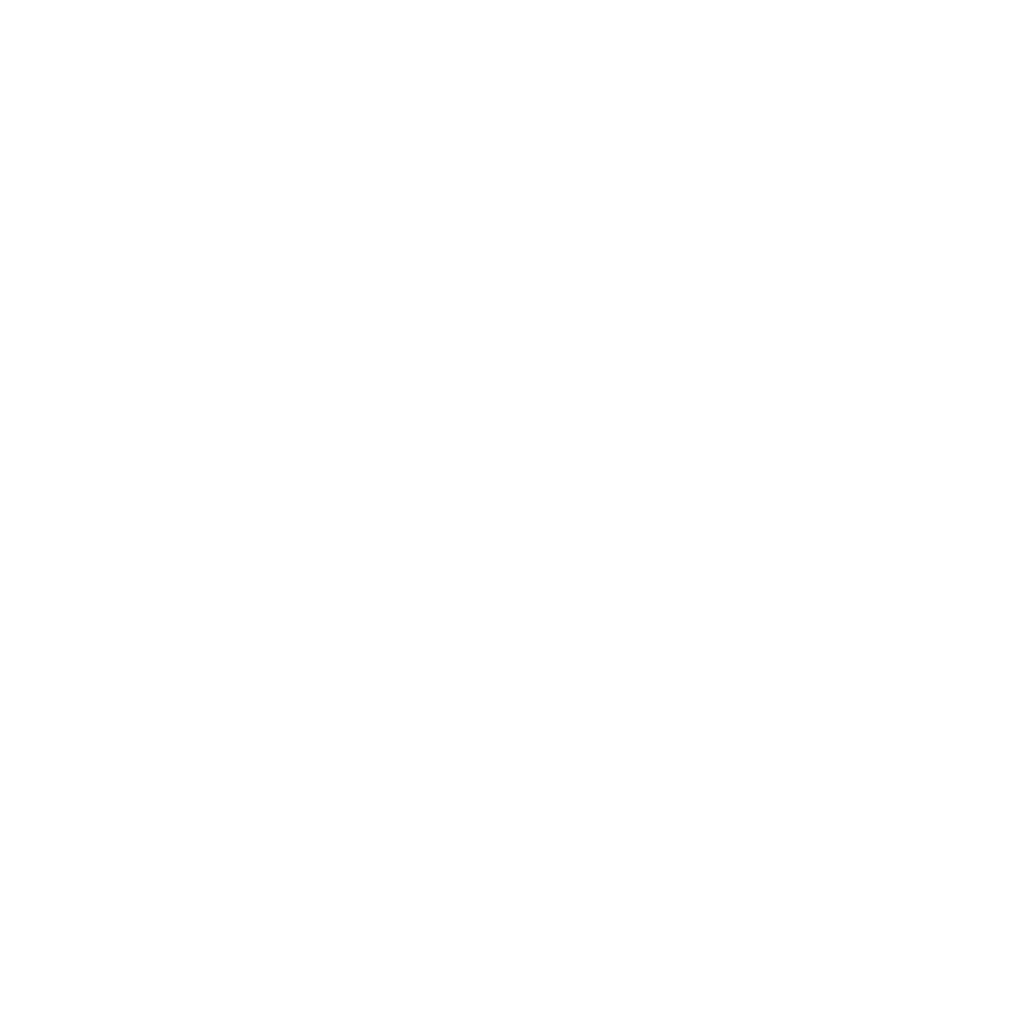 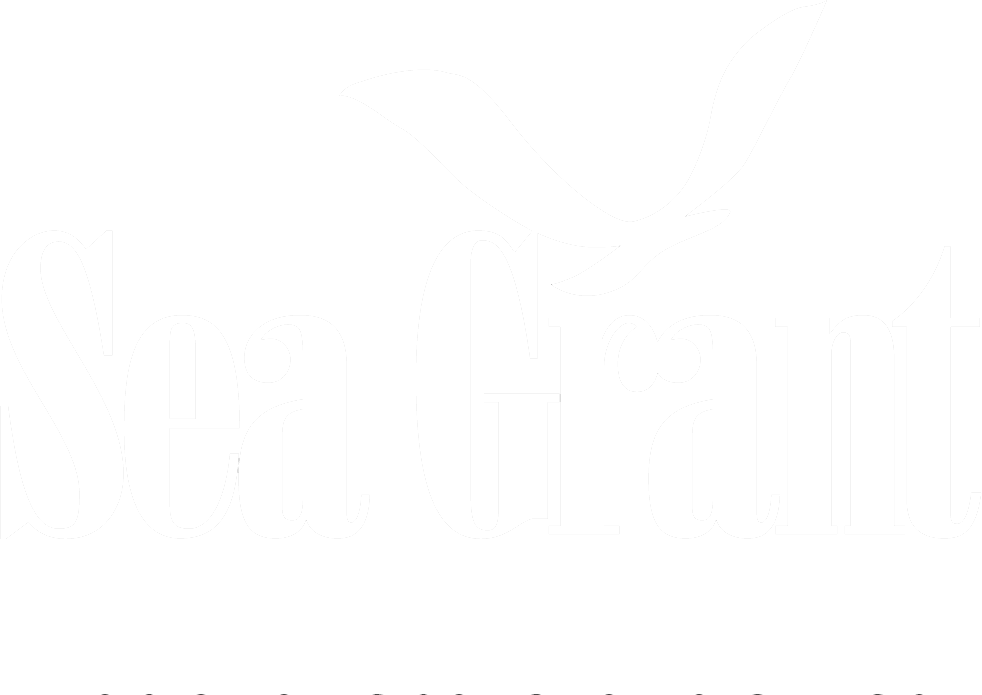 Executive Branch
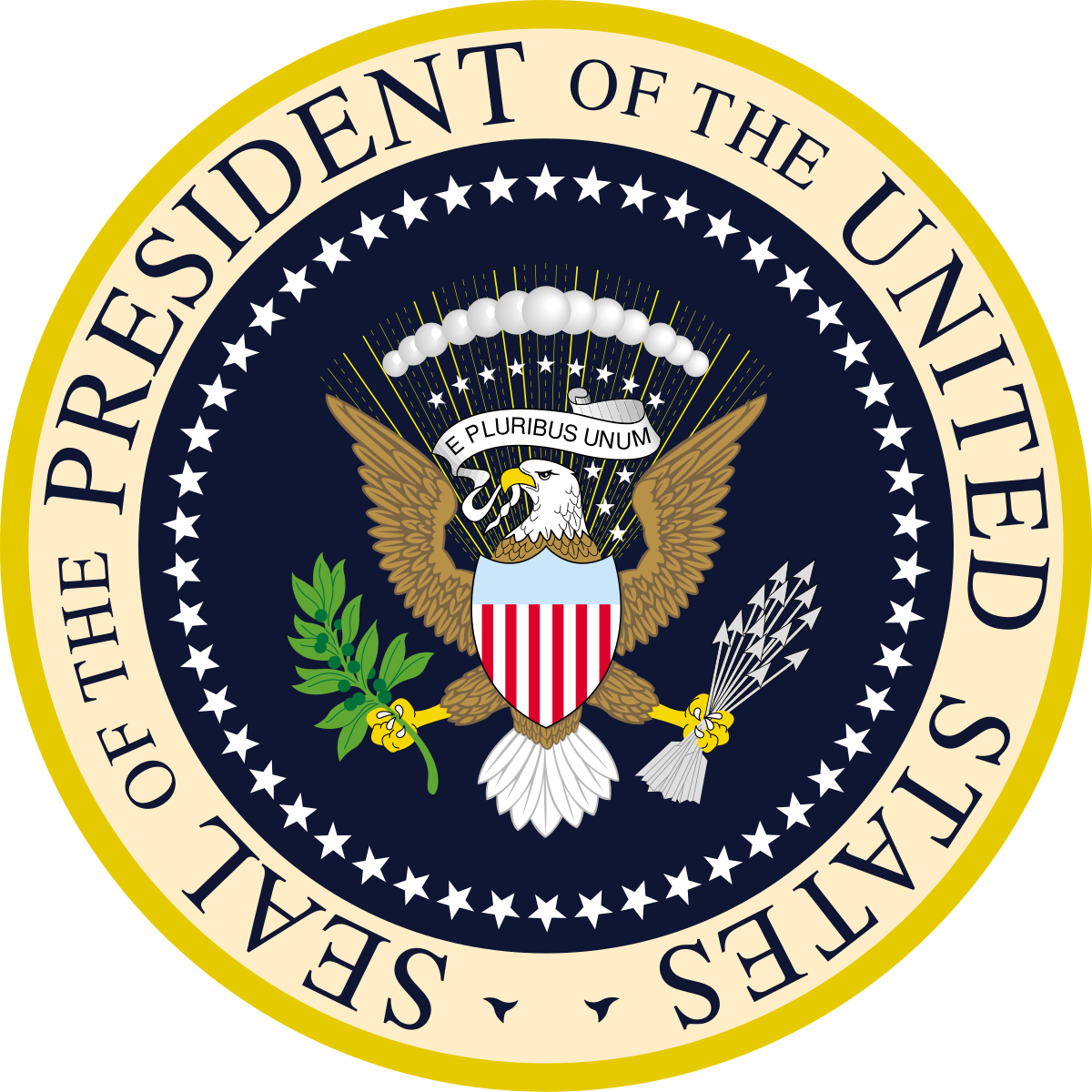 Work across the Executive Branch of the Government
Many offices have hosted fellows in the past
Frequently work for/with former fellows
May lead specific projects or serve more in a coordination role
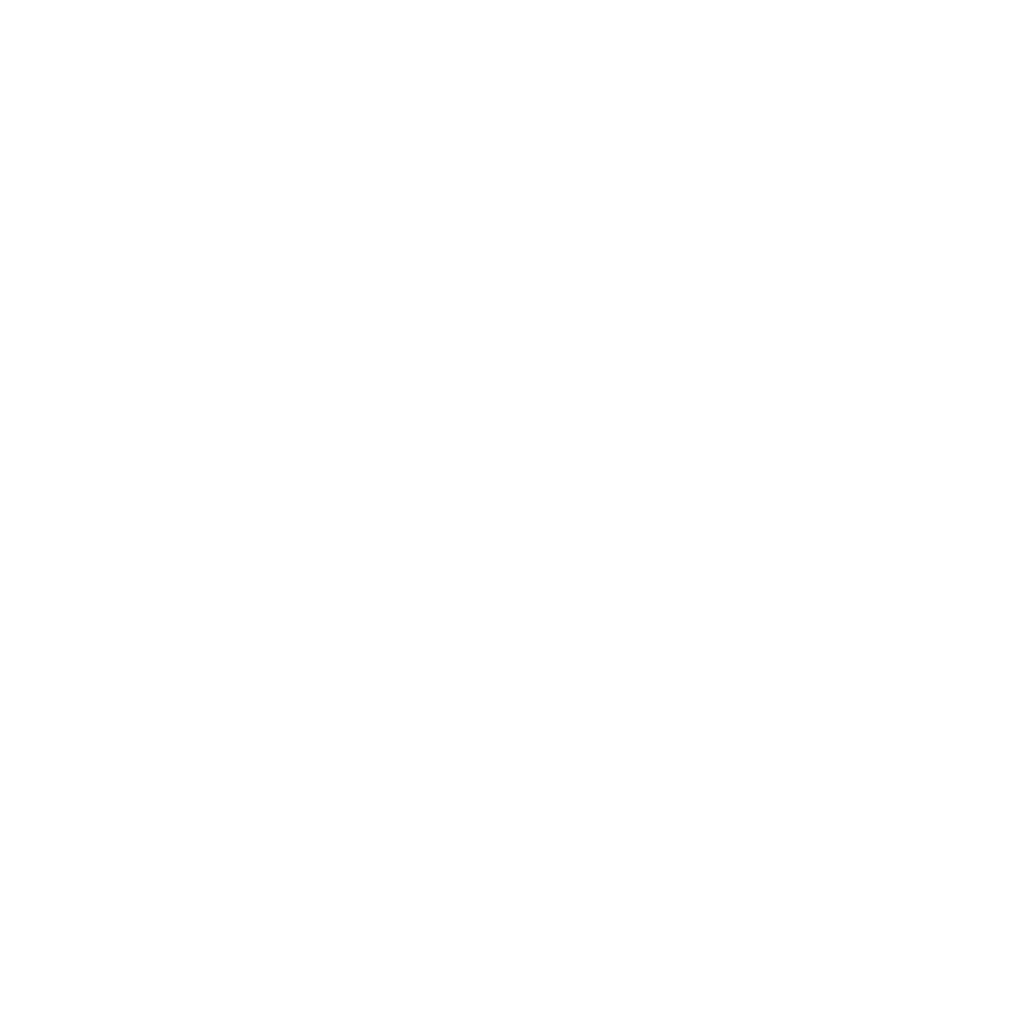 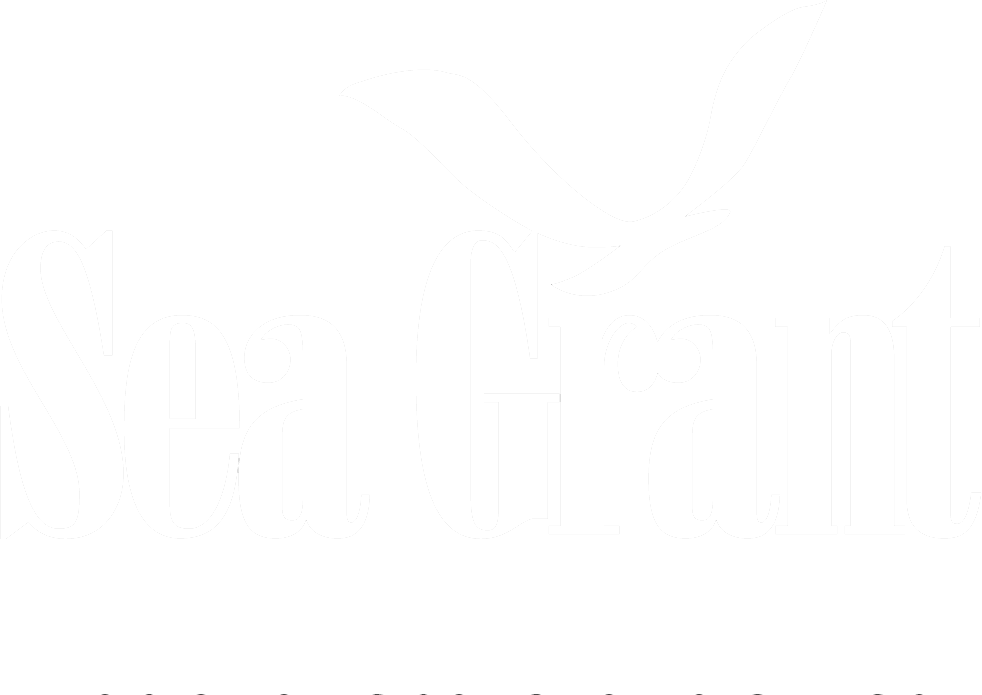 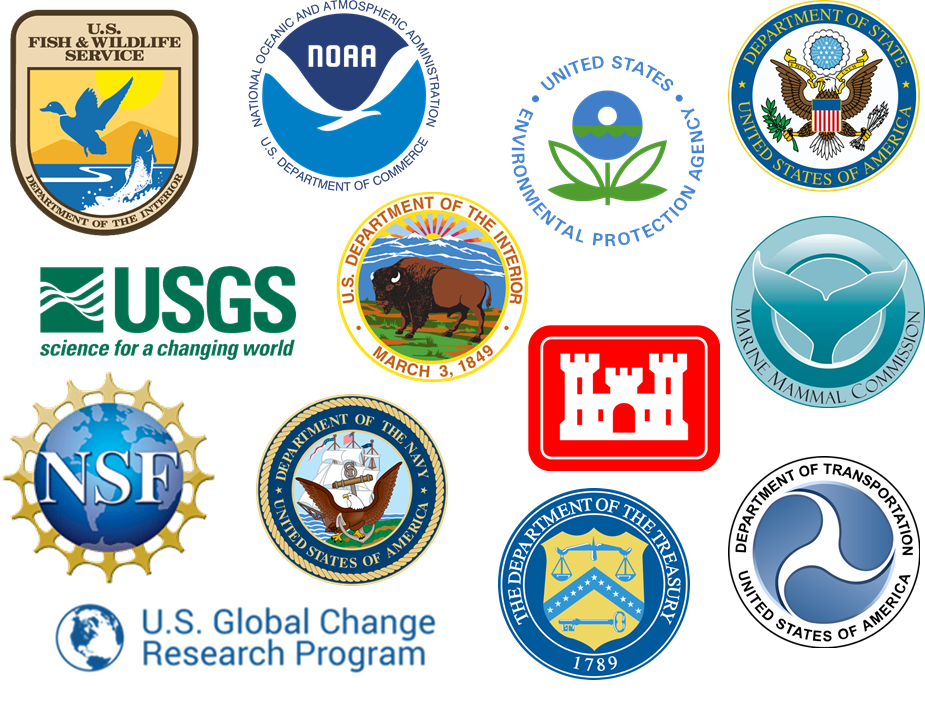 Legislative Branch
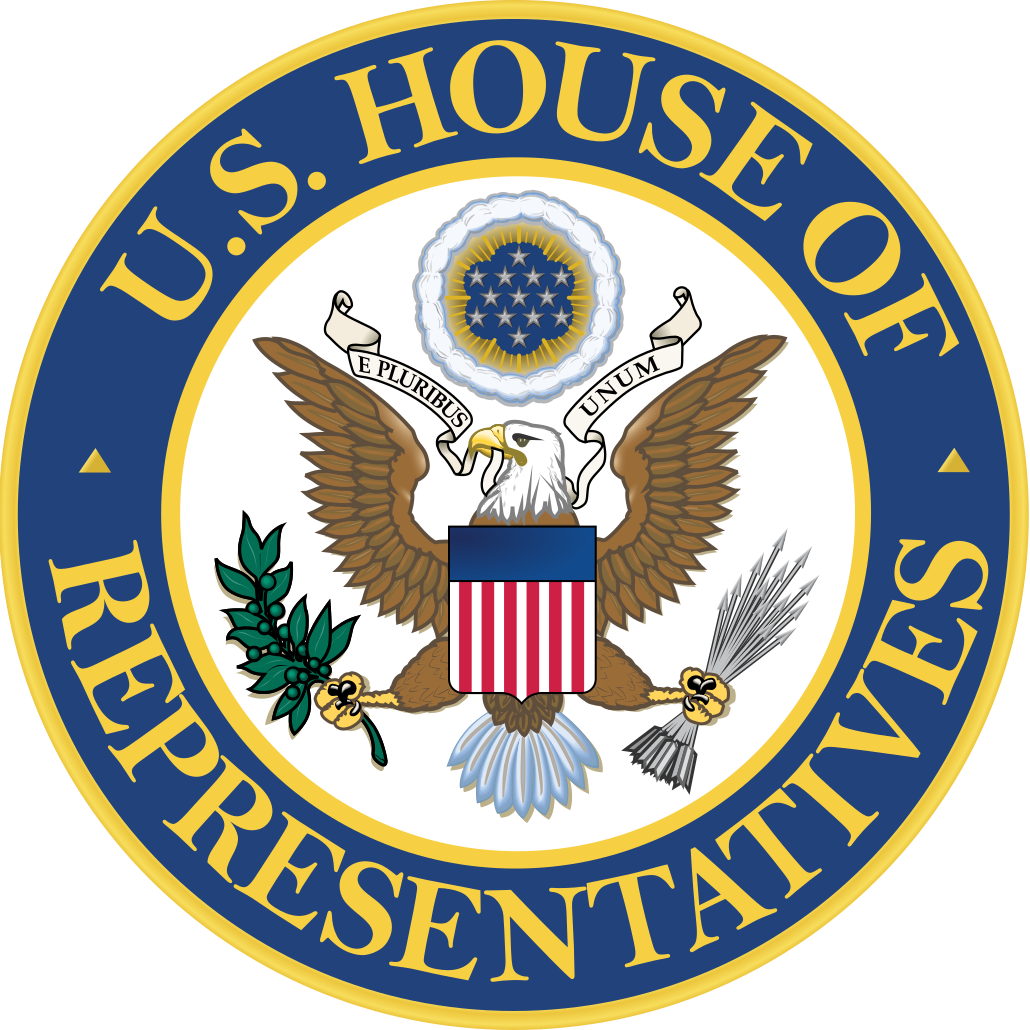 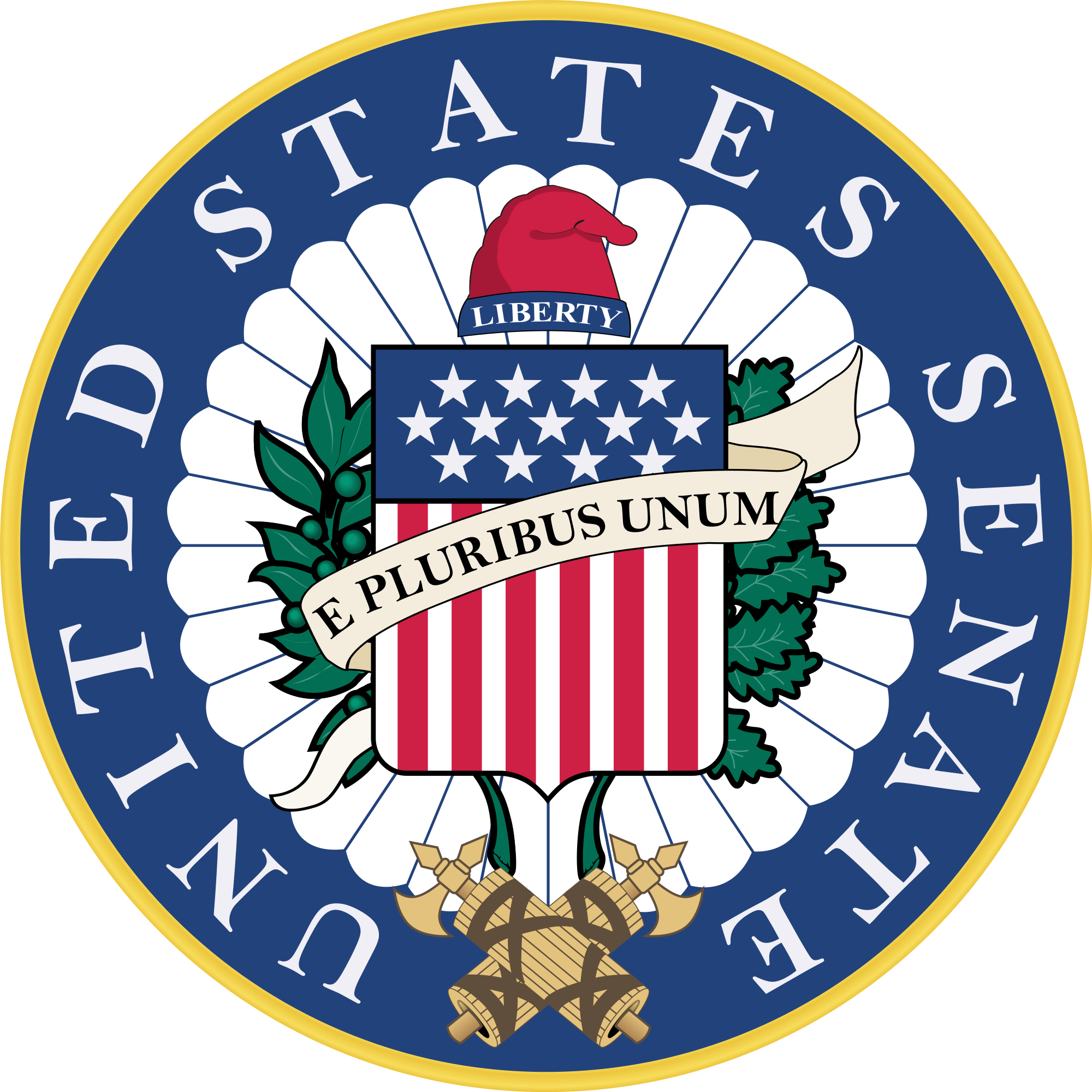 Many offices have hosted fellows in the past
Frequently work for/with former fellows
Work on hot topics in the office, not always ocean/Great Lakes related
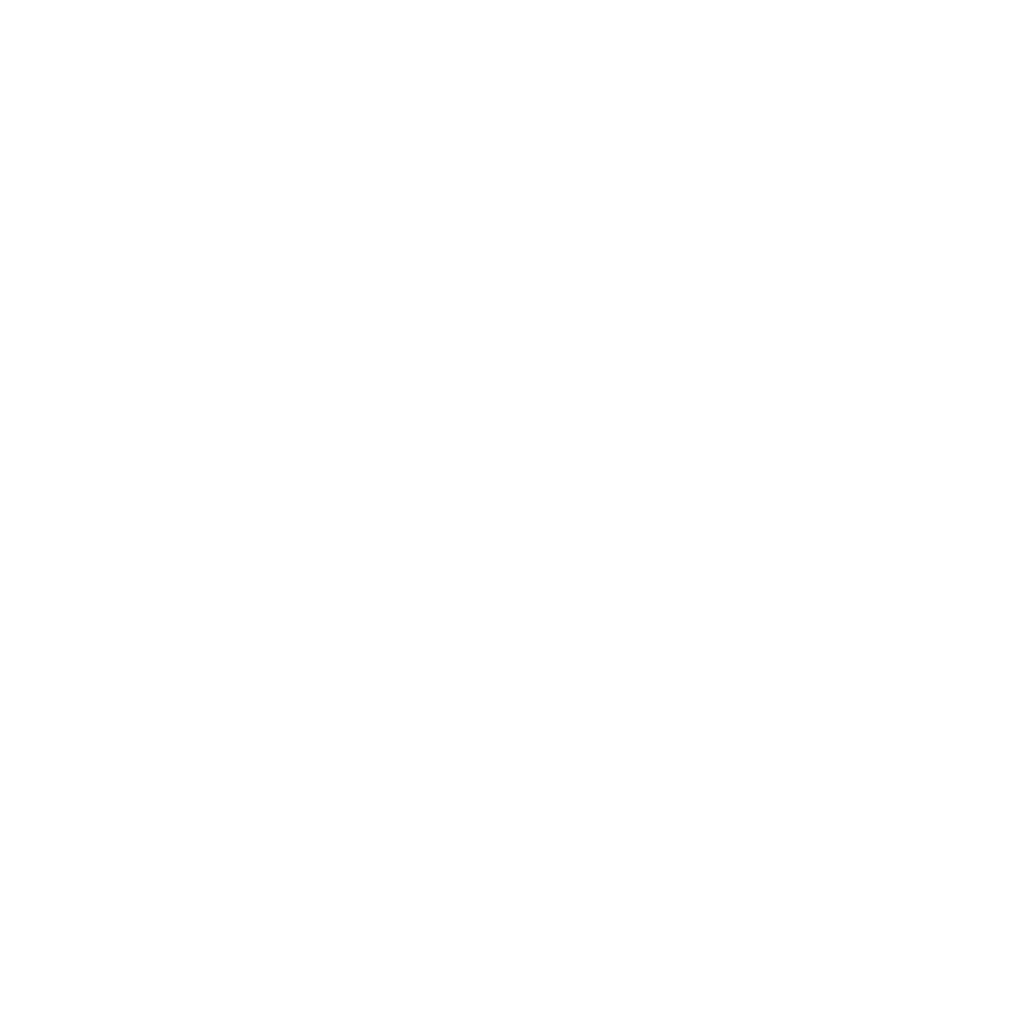 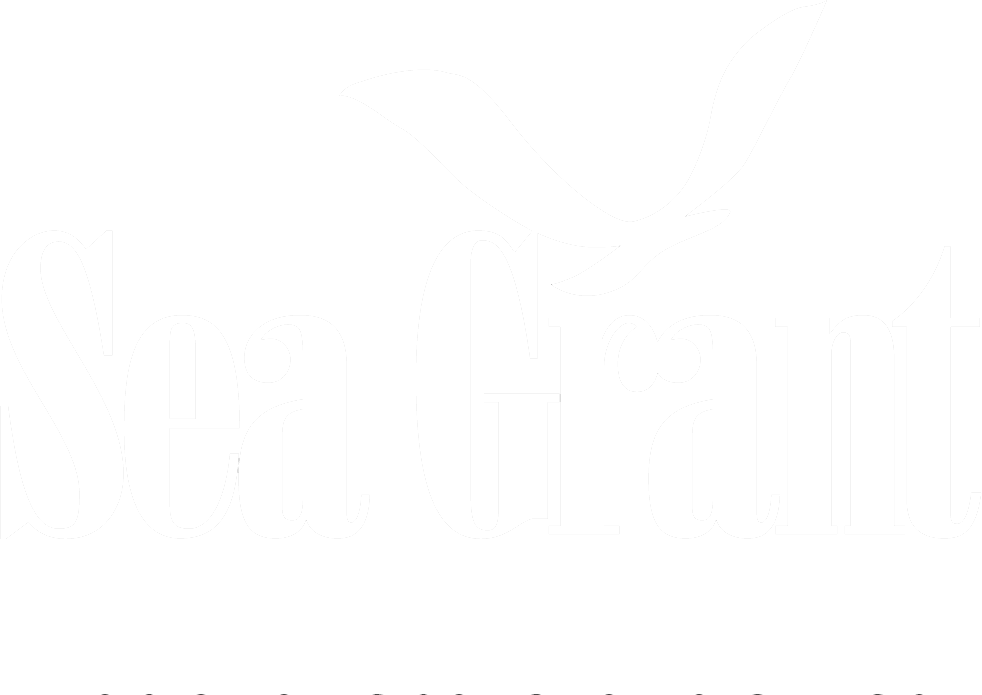 Potential Legislative Hosts
Senate or House of Representatives

Personal Office or Committee

Majority or Minority Offices
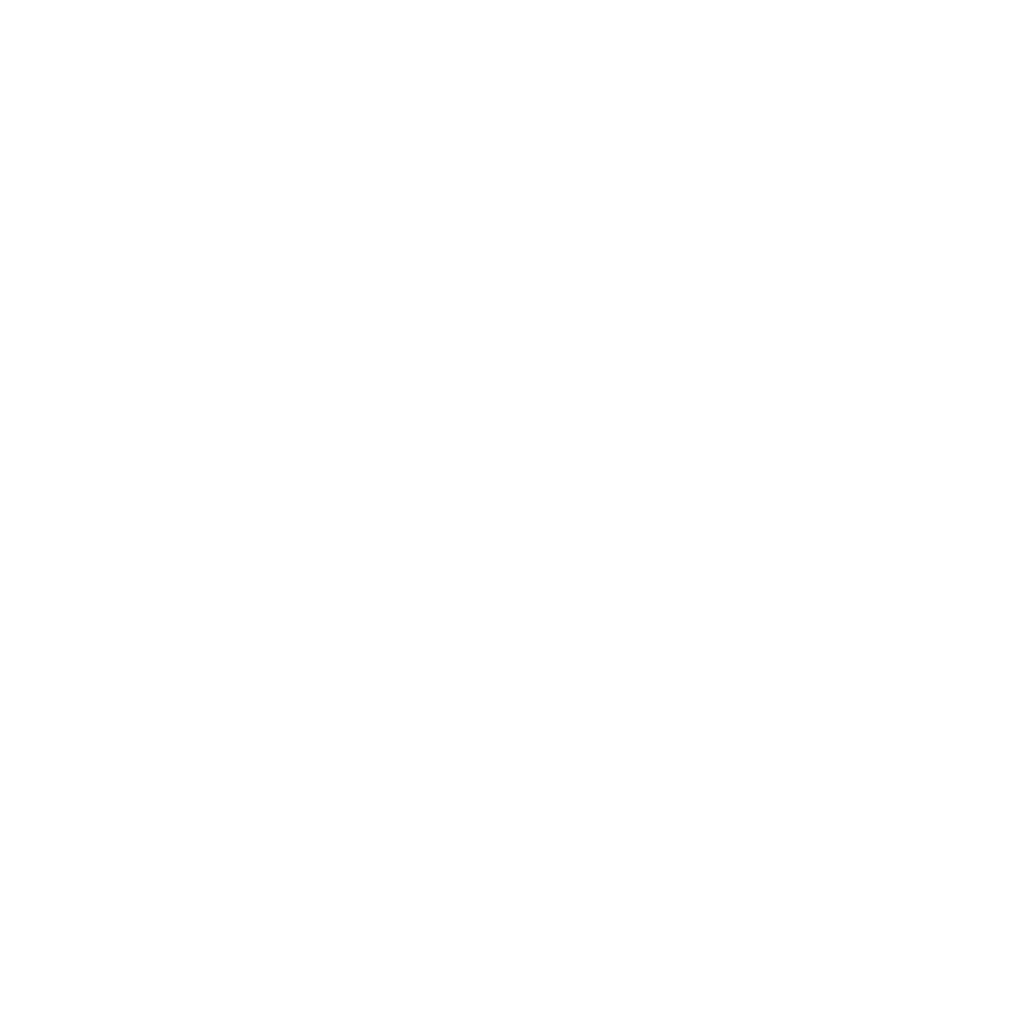 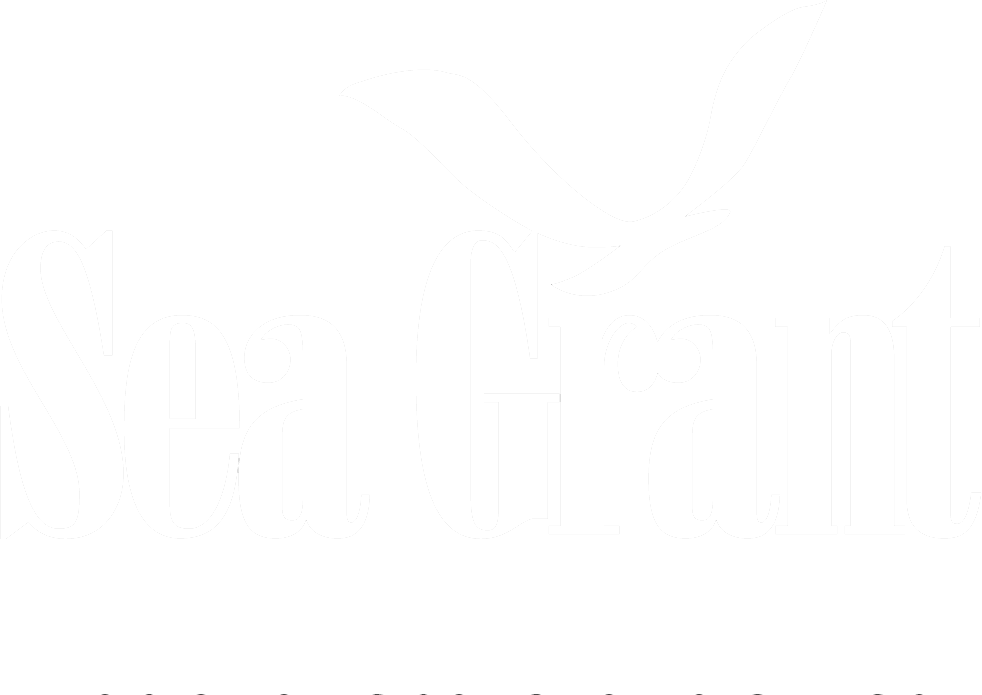 General Knauss Fellowship Timeline
Applicants submit packages to their state Sea Grant programs
February
State Sea Grant programs review packages, interview applicants, and submit up to 6 applications to NSGO
March
National reviewers receive applications for merit review
April
Review panel and finalist selection
May
Notification of applicants
June
Placement Week
October/December
Fellowship begins
February
2023 Knauss Fellowship Timeline
Applications due to the State Programs
February 18, 2022 by 5:00 PM Local Time
February
State Sea Grant programs review packages, interview applicants
March
State Sea Grant programs nominate 6 applications to the national competition
April 01, 2022 by 11:59 EDT
April
Review panel and finalist selection
May
Notification of applicants
June
Placement Week
*These dates are subject to change.
October/January
Fellowship begins
February 1, 2023
February
Applicant Eligibility
Any student, regardless of citizenship, is eligible to submit to this opportunity if:

The student is enrolled towards a degree in a graduate program (Masters, PhD or JD) at any point between the onset of the Fall Term (quarter, trimester, semester, etc.) and the state application deadline;
The graduate degree will be awarded through an accredited institution of higher education in the United States or U.S. Territories, and; 
The student has an interest in ocean, coastal, and Great Lakes resources and in the national policy decisions affecting those resources.


Application submission is through an application to the Sea Grant program in the state in which the student is earning their degree. If there is no Sea Grant program, a Sea Grant program will be assigned.
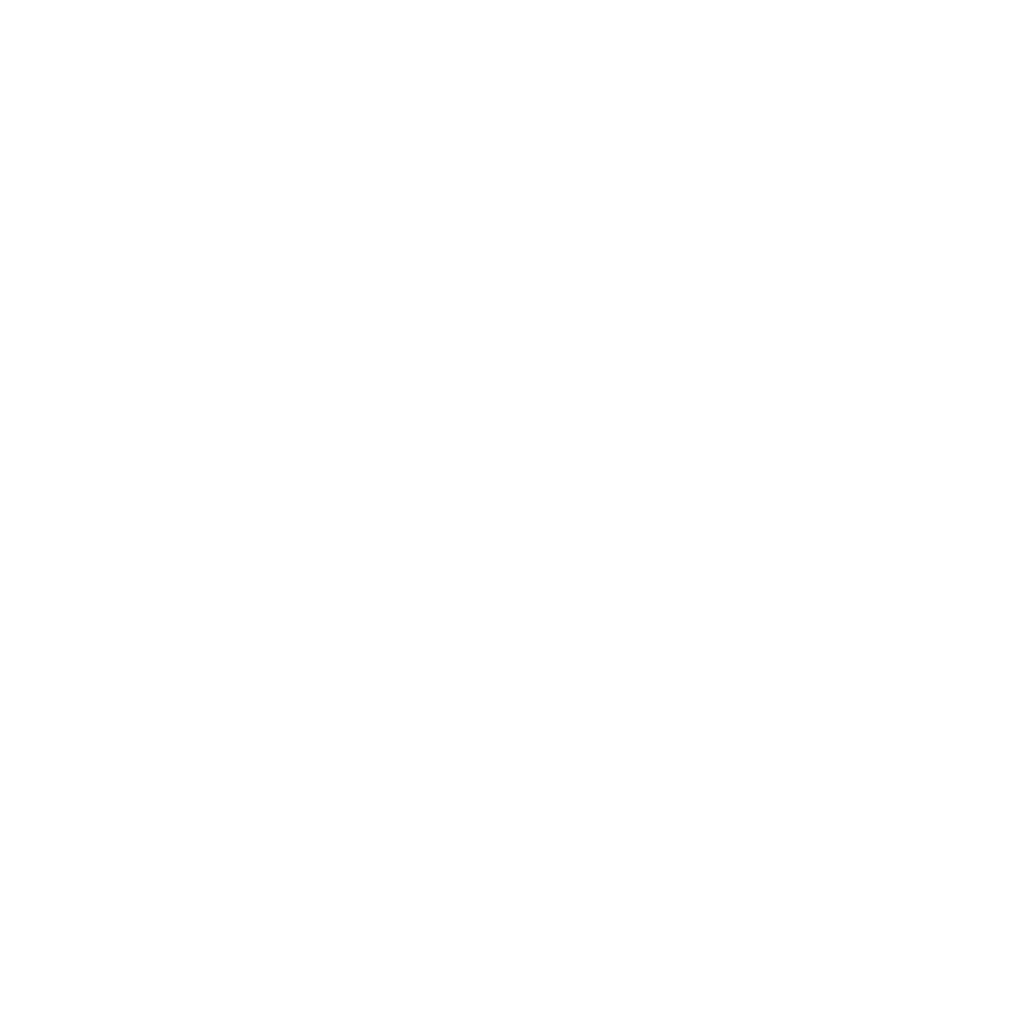 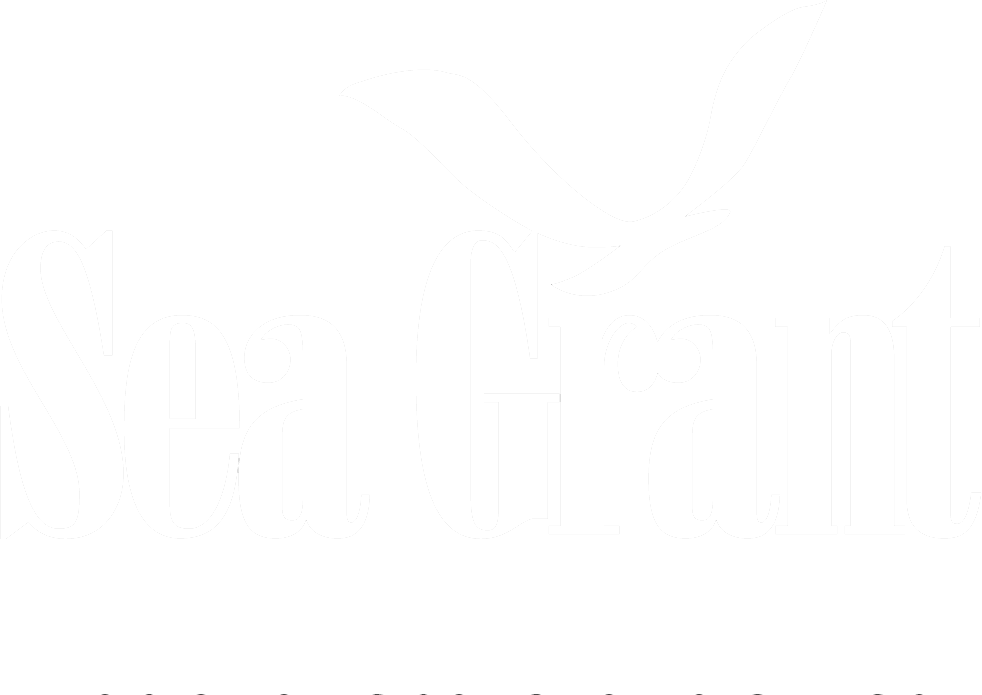 Criteria that Affect Eligibility
One year fellowship will take place in the National Capital region (DMV). Applicants must be prepared to relocate to the DMV

Applicants must be able to pass a federal background security check (includes arrest record, questions on drug use, and a possible review of social media presence)

Prior contact/arrangements made with possible host offices before the start of the placement week will be cause for immediate disqualification from the process.

Applicants that have been accepted as National Finalists and/or become fellows are not eligible to apply again without the written permission of the NSGO Fellowships Manager, which will only be granted in response to exceptional life events. A National Finalists is defined as an applicant who goes through the review process and is selected at the national level for the fellowship program. Applicants are considered finalists until they are placed into a host office during the placement process.
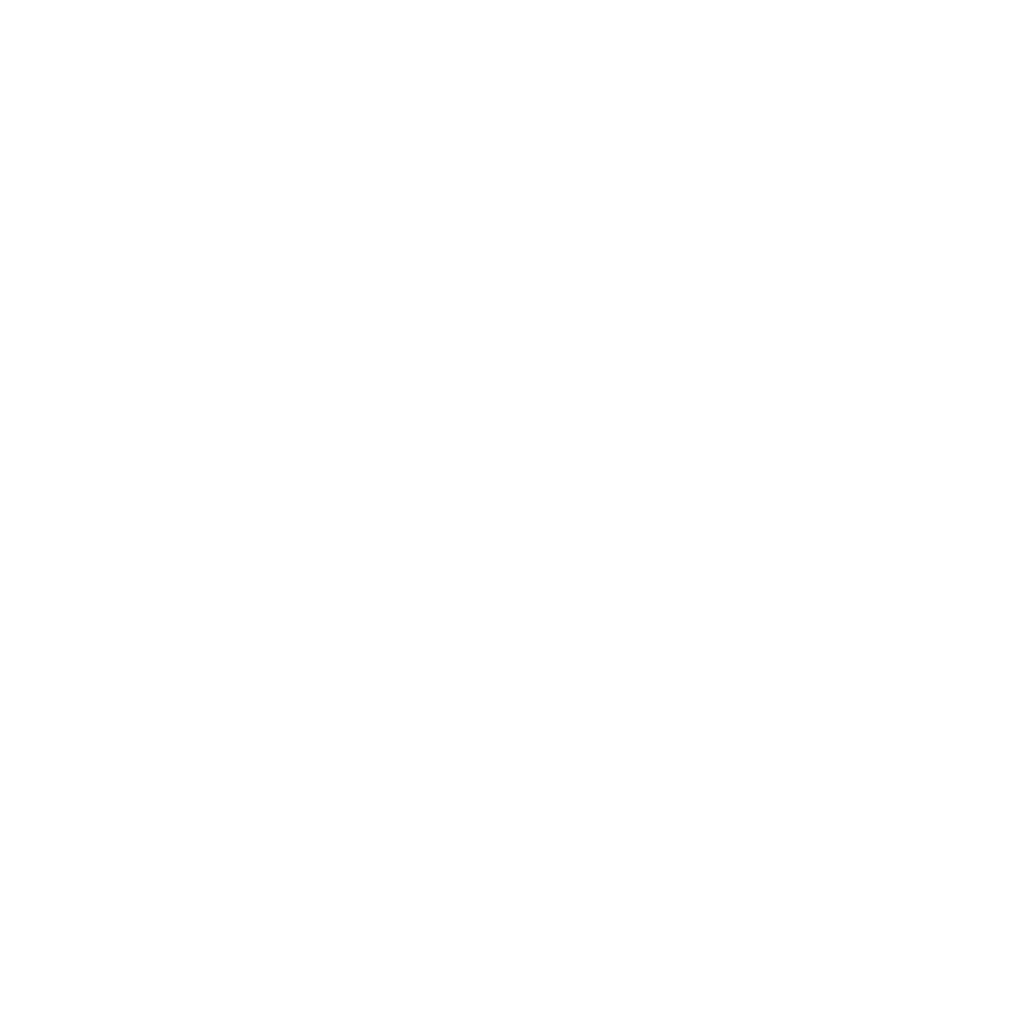 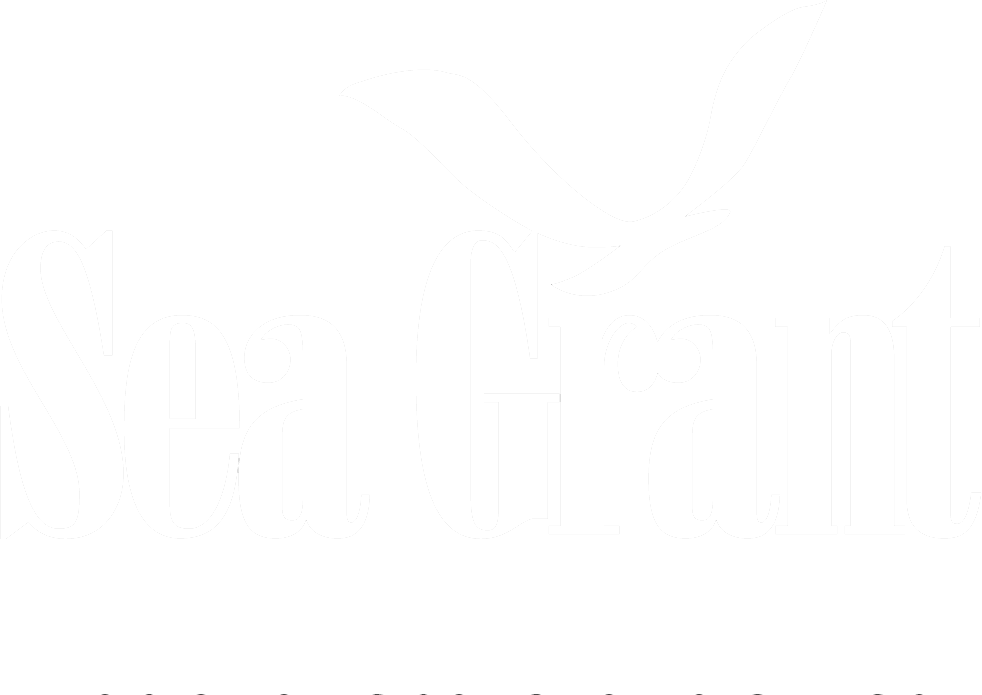 Forign Nationalist Details
Foreign nationals are eligible for both the Executive and Legislative cohort
Non-U.S. Citizens are responsible for obtaining the appropriate Visa to allow them to work in the DMV
Visa Types (most common)
Student--F1 Visa
Graduated--Optional Practical Training (OPT) Extension

This fellowship is open to all eligible students regardless of nationality, a significant number of participating Federal host offices are unable to accept foreign nationals as Fellows. This may reduce the number of placement opportunities available to foreign nationals.
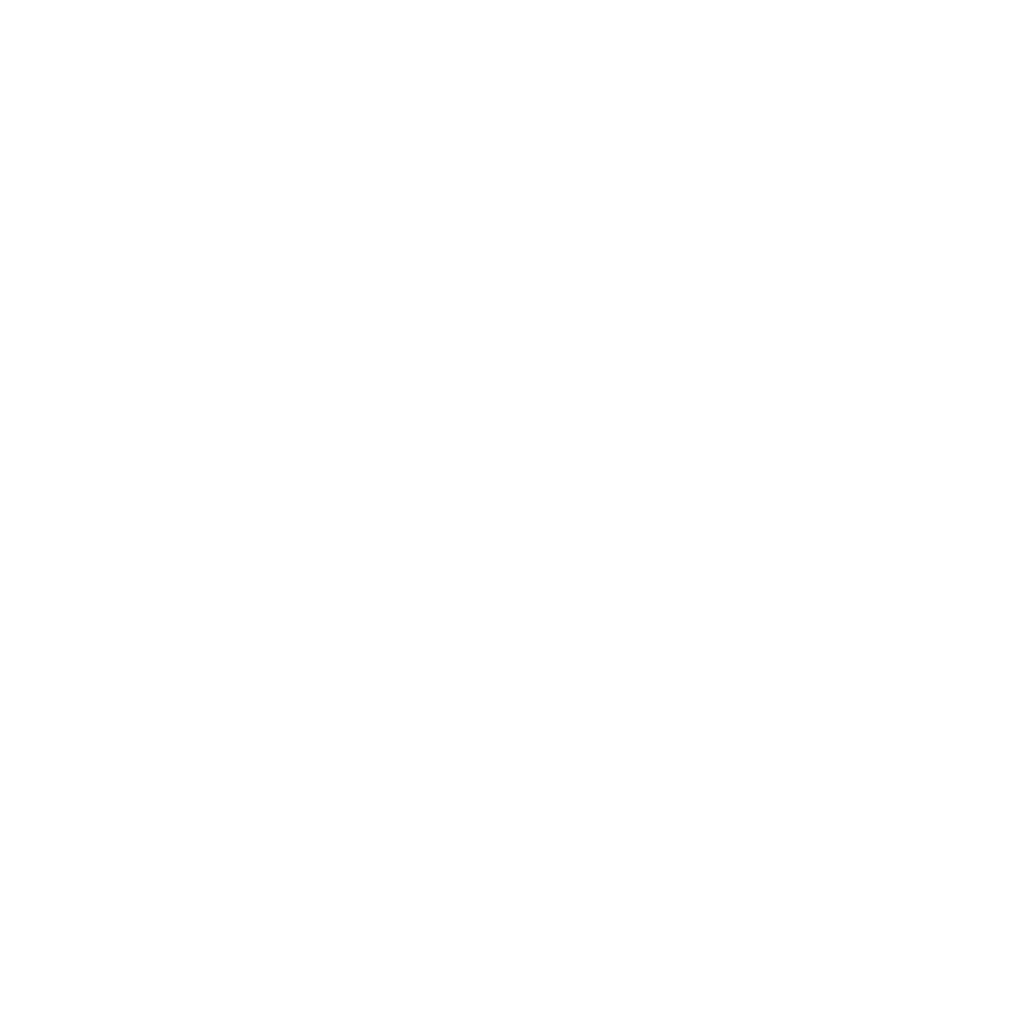 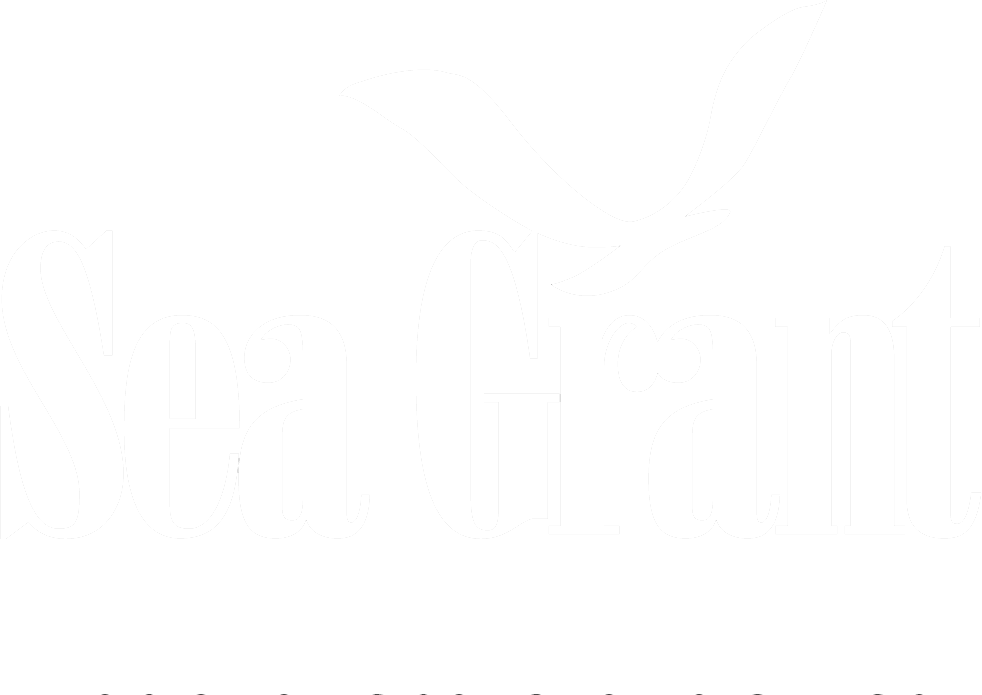 The Application Package
(1) Curriculum Vitae
NOT to exceed TWO pages
The student should not include personal contact information or web links to external resources (eg. Linkedin, articles, blogs, ect.).
If included, programs should redact excess materials prior to submission to grants.gov
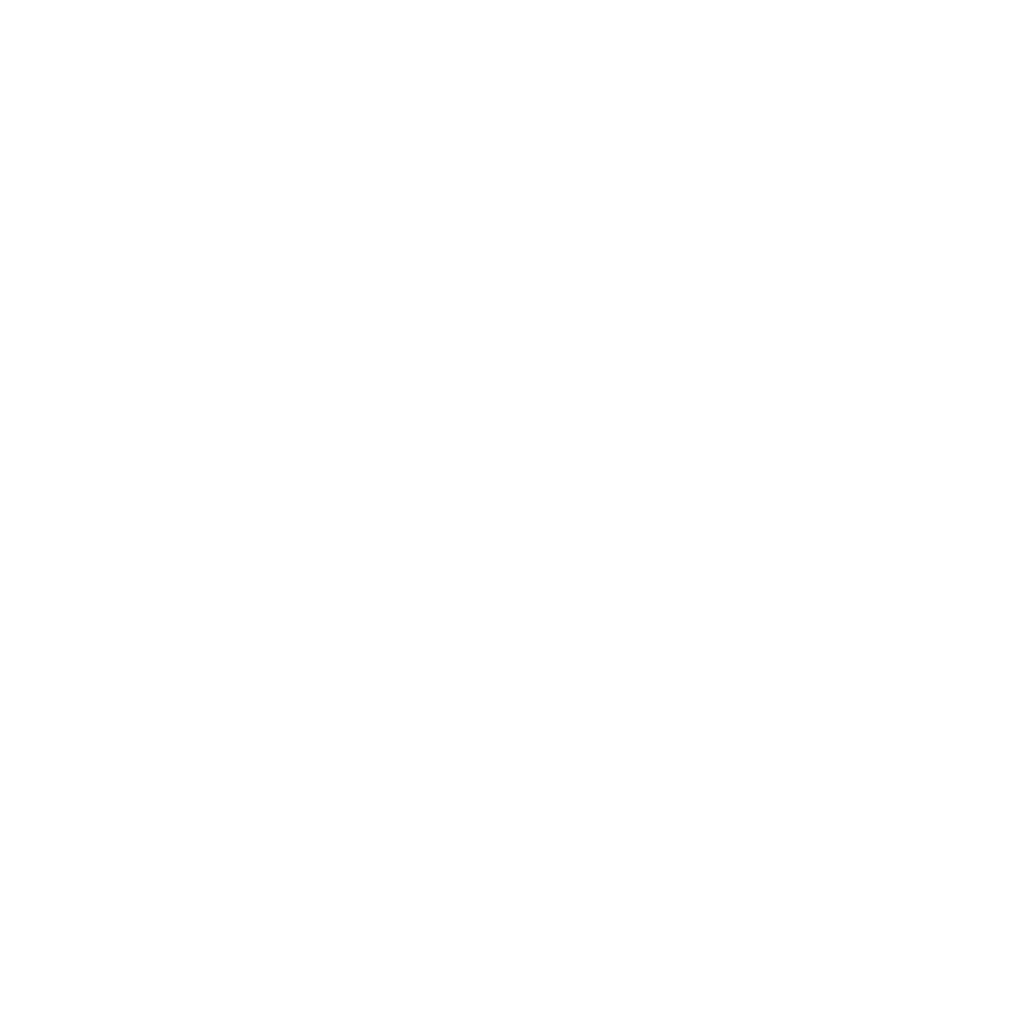 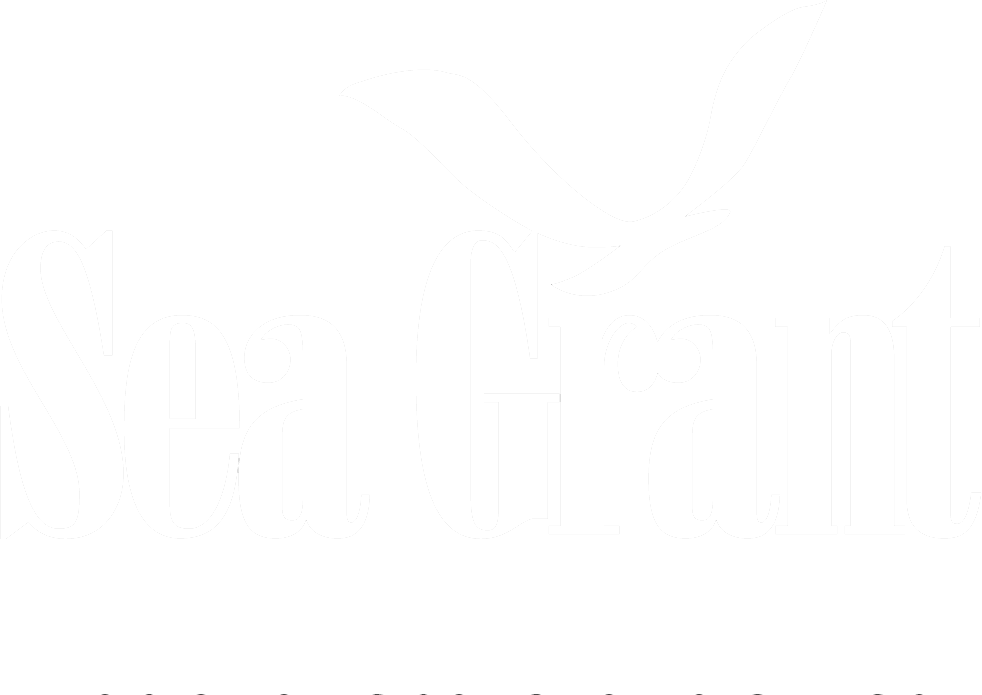 (2) Personal Education and Career Development Response
The student should emphasize their abilities and expectations of the fellowship experience in terms of their career development. 
Each section and subsequent subsection should be answered separately. 
The entire personal education and career development section should not exceed 1,500 words total; suggested word counts will be included with each subsection below. 
Section headers will count as part of the overall word count. 
The student should not include personal contact information or web links to external resources (e.g., LinkedIn, articles, blogs, etc.). If included, programs should redact prior to submission.
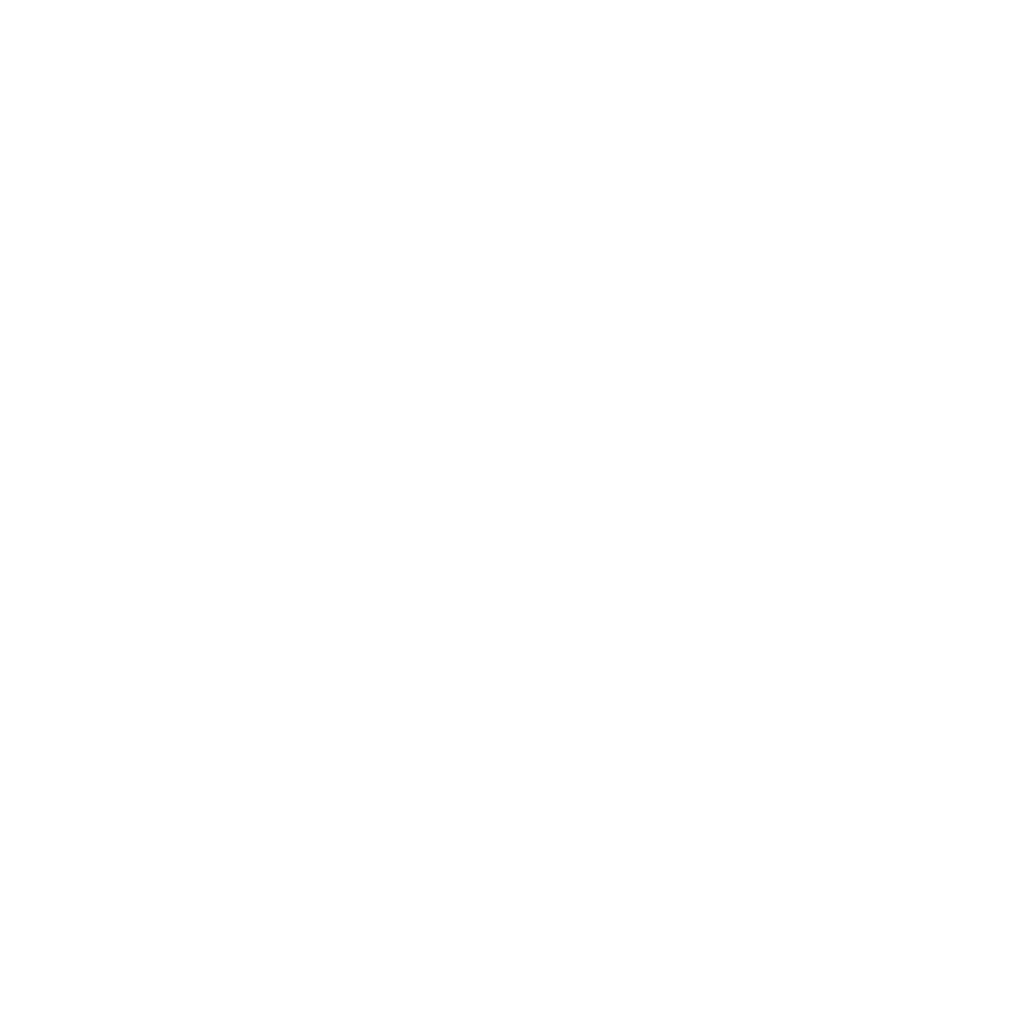 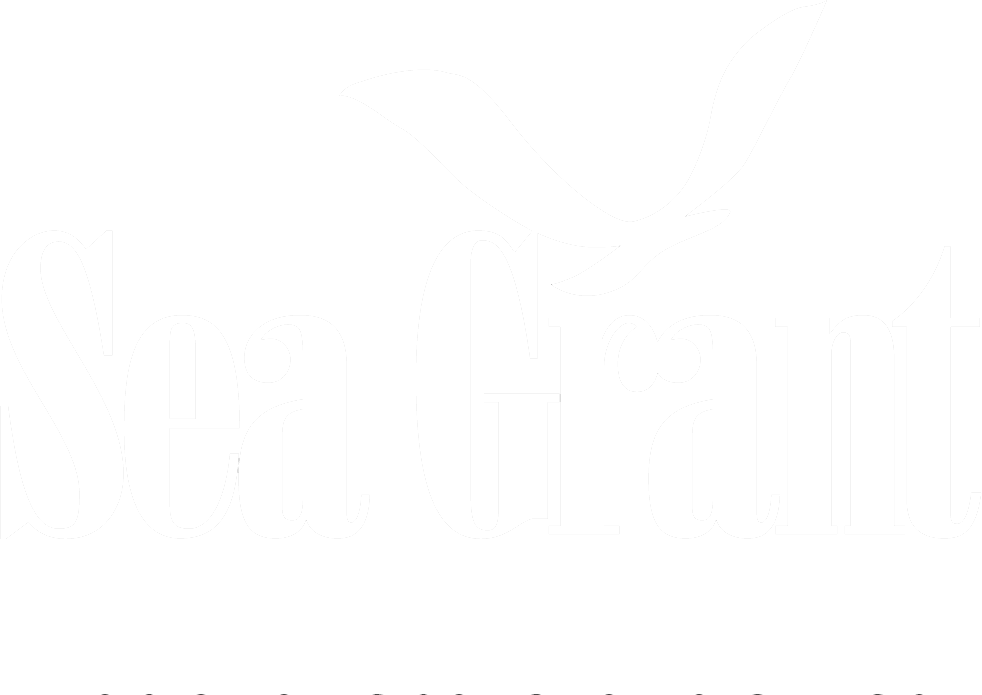 (2) Personal Education and Career Development Response
Section One: ICEBREAKER
The suggested word count is 25 words for this section.

Questions:
(suggest 20 words) The student should use one sentence to describe themselves.
(5 words MAX--this is the only question with a strict word count): The student should list five adjectives that someone with a close personal connection (coworker, supervisor, etc.) would use to describe them.
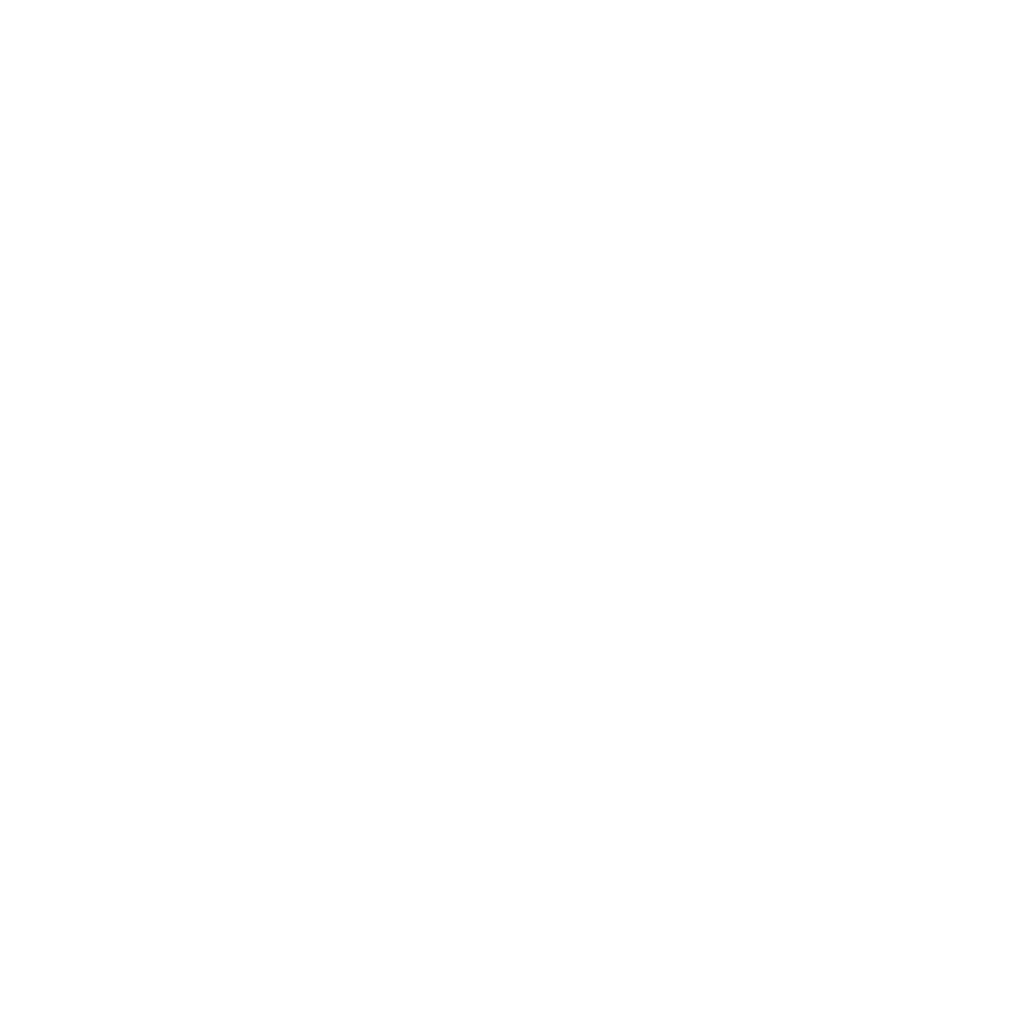 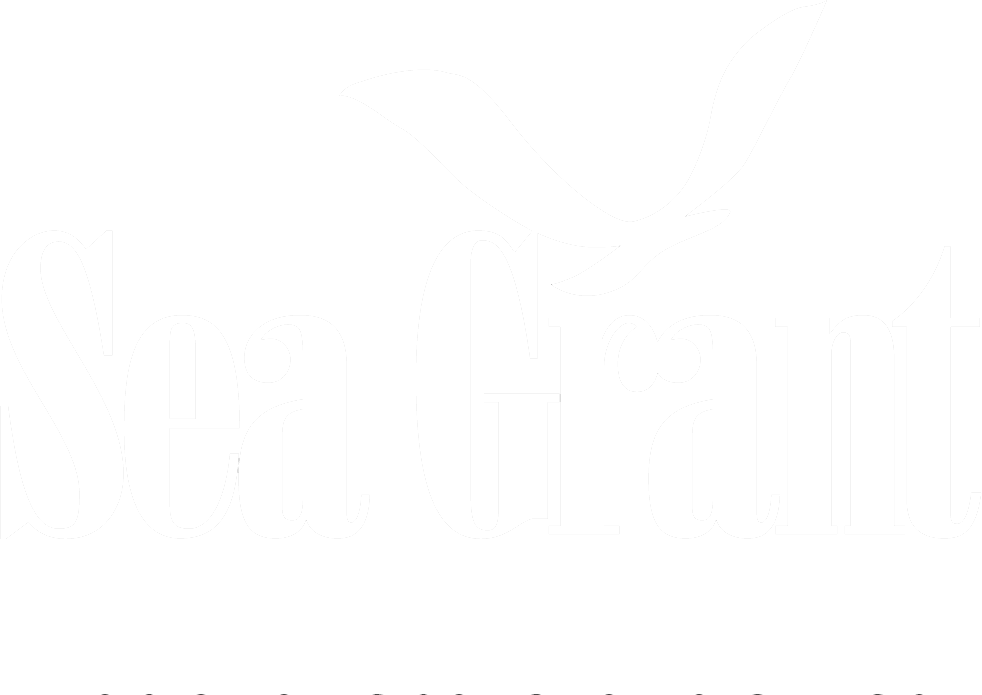 (2) Personal Education and Career Development Response
Section Two: CAREER PATH AND OBJECTIVES
This section can be completed as one continuous statement or as separate responses. The suggested word count is 700 words for this section.

Questions:
(Suggest 250 words) The student should discuss any experience(s) (researcher or otherwise) that support or relate to the mission of the National Sea Grant College Program or the state Sea Grant program (the student does not have to have had a direct connection to Sea Grant). The student should emphasize (if relevant) any experience with extending and distilling science for non-scientific audiences.
(Suggest 250 words) The student should discuss their interest in the Knauss Fellowship with a specific focus on how the Knauss Fellowship supports the student’s career pathway. The student should focus on how the Knauss Program would further support their development as a professional.
(Suggest 200 words) The student should discuss the transferable skills (skills that can be applied across a variety of disciplines) that they would bring to the Knauss Fellowship. In this response, students should highlight experiences from their personal, professional and academic background.
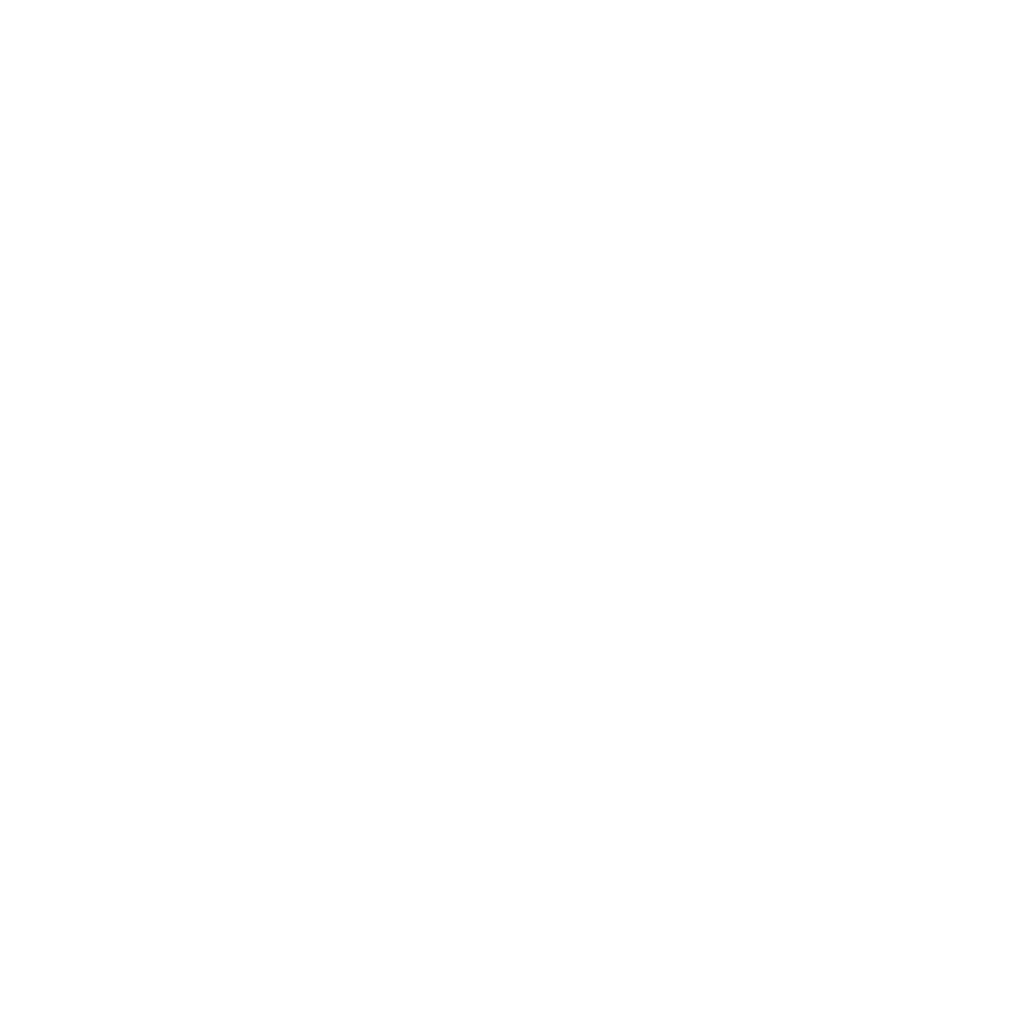 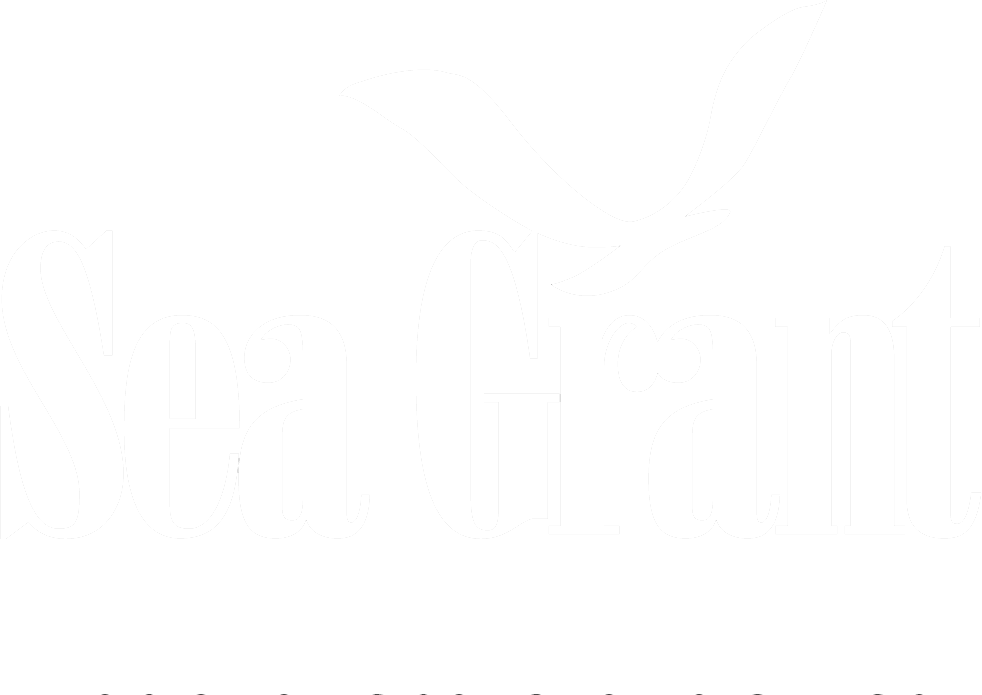 (2) Personal Education and Career Development Response
Section Three: CAREER PATH EXPERIENCE
The suggested word count is 700 words for this section.

Questions:
(Suggest 300 words) Sea Grant values the principles of equity, diversity, inclusion, justice and accessibility. The student should discuss (1) how they have collaborated or engaged with diverse community members and/or interested partners and/or (2) how they would be an ambassador for these principles throughout the Knauss program.
 (Suggest 400 words) The student should discuss a situation in which they overcame a challenge (e.g. within a community or institution, personally, professionally, etc.) specifically as it relates to how they took a leadership role. The student should also consider including a reflection on what they learned from this experience.
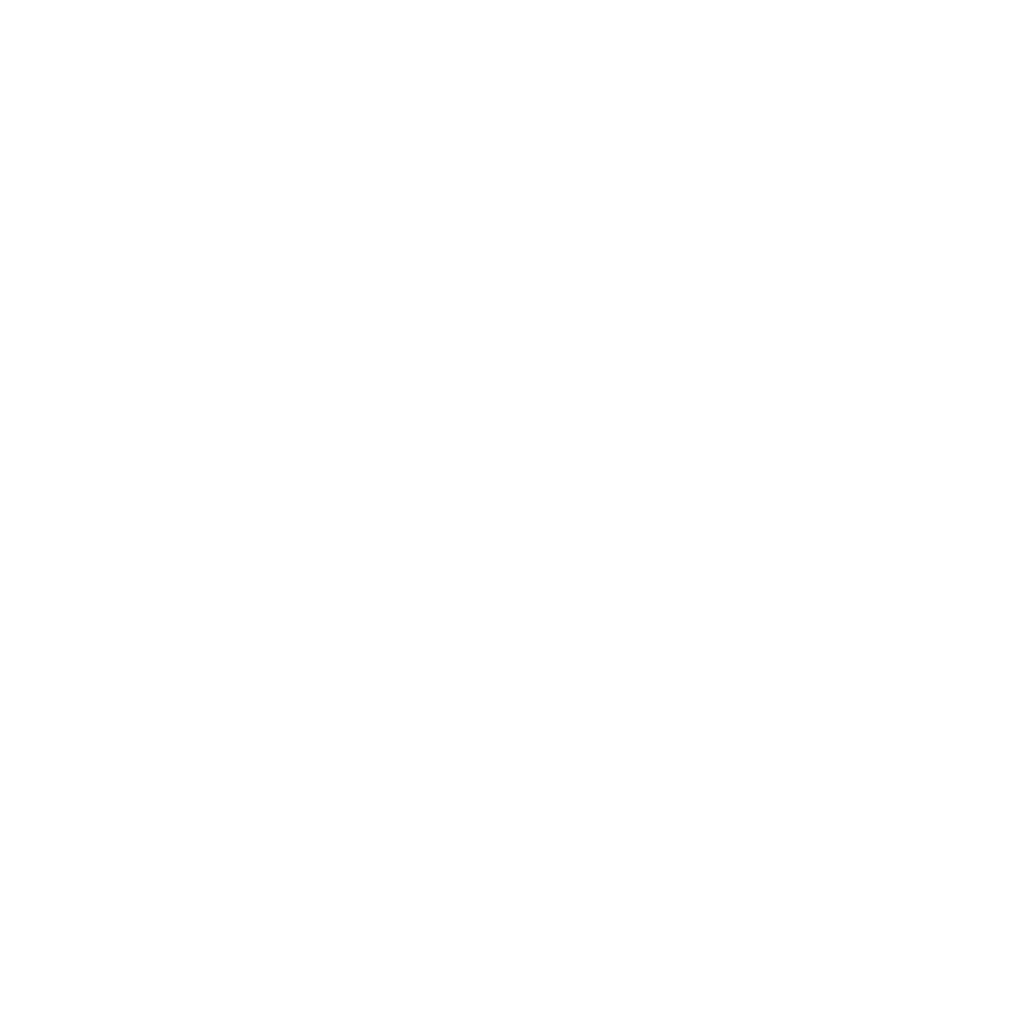 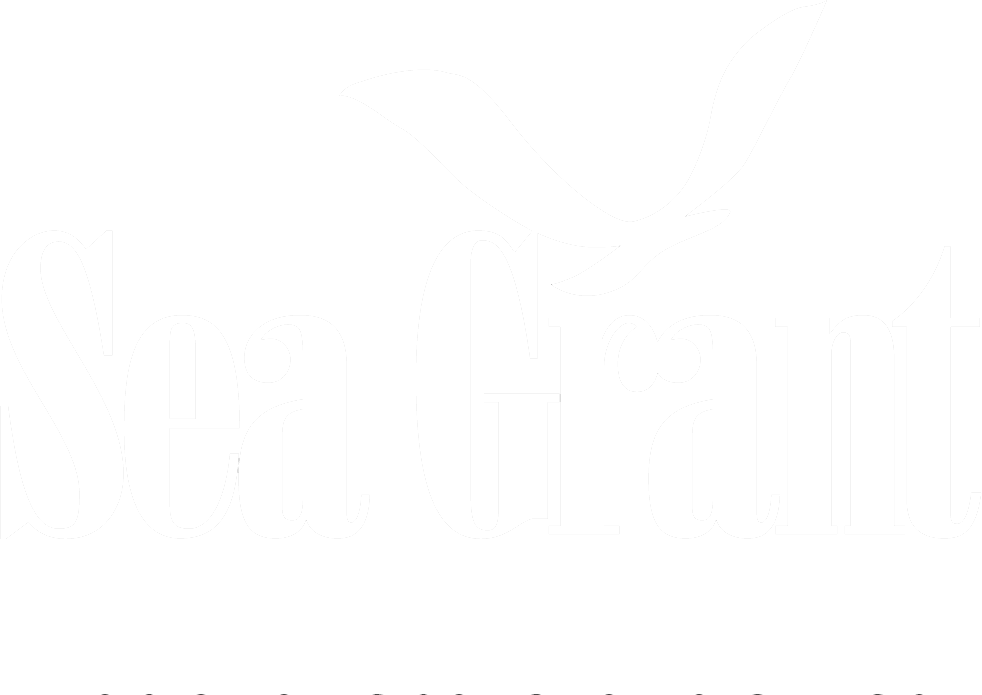 (3) Relevant Coursework and Future Year Plans
NOT to exceed ONE page single spaced 
The student should discuss any relevant coursework and their future year activities. 
Relevant Coursework: The student may discuss any completed or in progress classes that they deem relevant to their success in the Knauss Fellowship Program. 
Future year activities: The student should include a listing of classes and/or plans for spring 2022, summer 2022, and fall 2022.
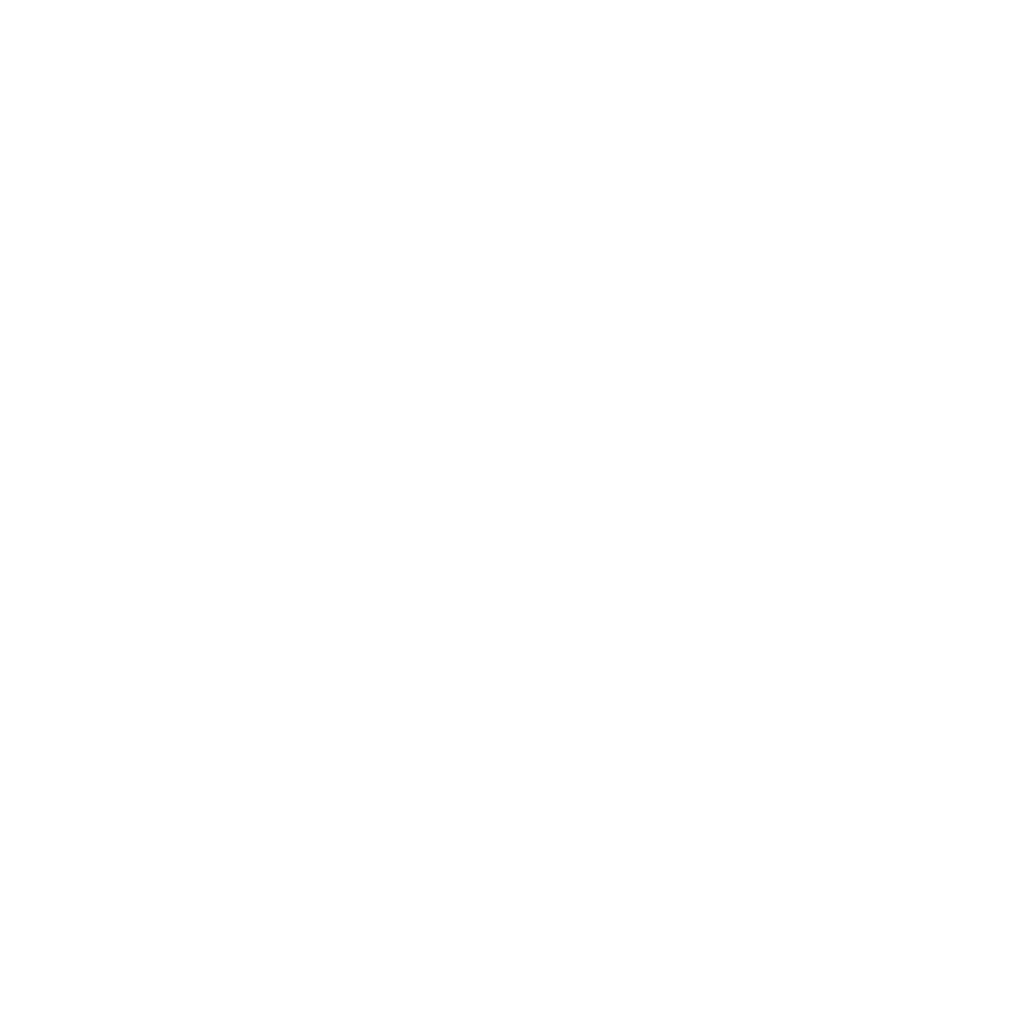 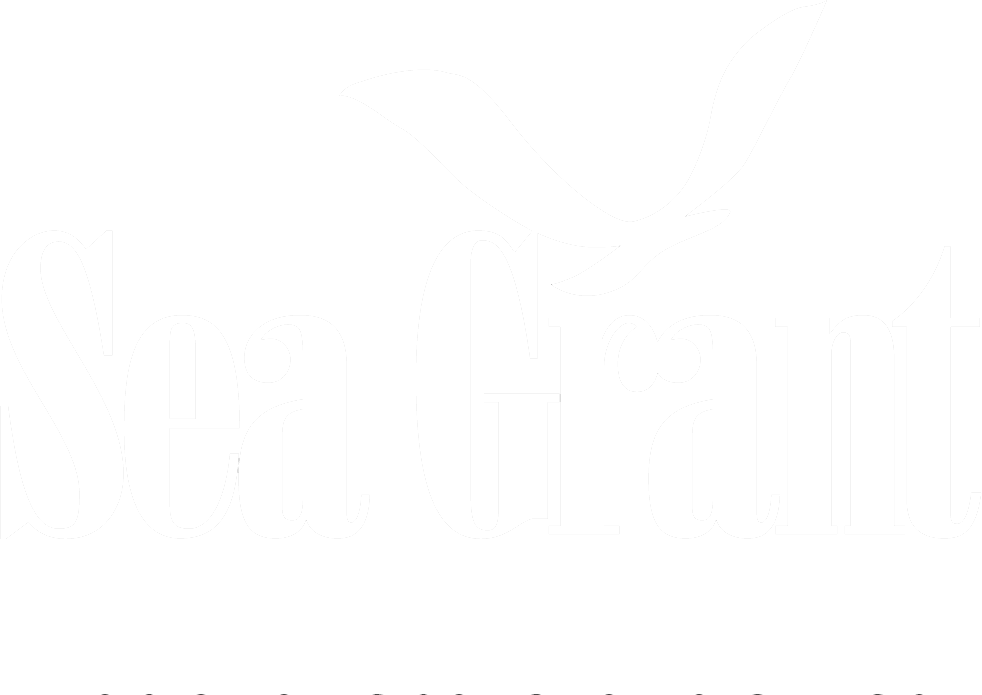 (4) Letters of Recommendation
Two letters of recommendation from individuals who have worked with the student, including at least one from a faculty member with knowledge of the student’s academic and research (when applicable) performance. 
Letters should not exceed two pages single spaced. (each)
These letters should discuss the following attributes of the student:  self-motivation, response to setbacks, skills and involvement in teamwork, collaborative leadership skills, willingness to learn a new skill or topic, academic and performance and potential. Additionally, the letters should speak to anything else the review panel should know about the strengths that the student will bring to the fellowship.  
The letters should not include personal contact information or web links to external resources (e.g., LinkedIn, articles, blogs, etc.). 
If included, programs should redact prior to submission. 
Any letters beyond the two letters of recommendation and the eligible Sea Grant director’s letter will be disregarded by the selection panel. Letters of endorsement from members of Congress, friends, or relatives will not be accepted.
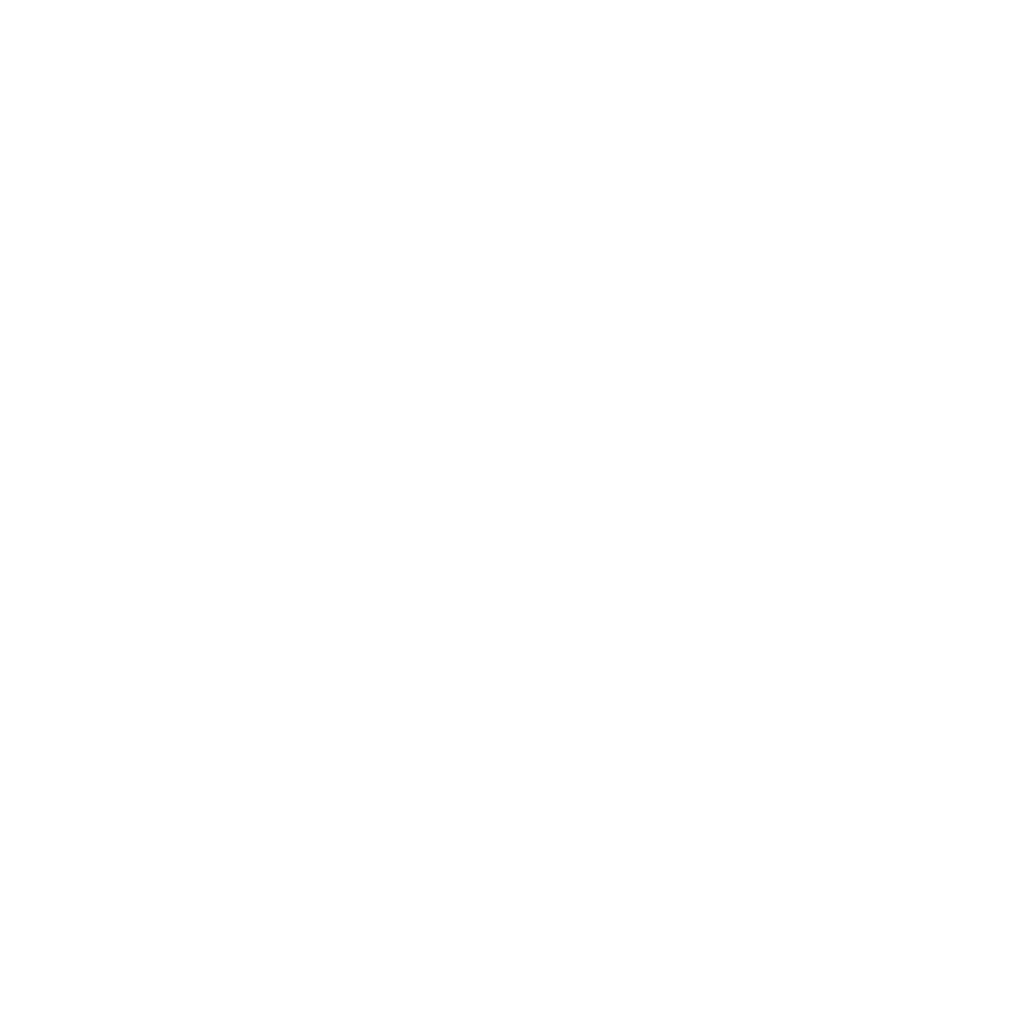 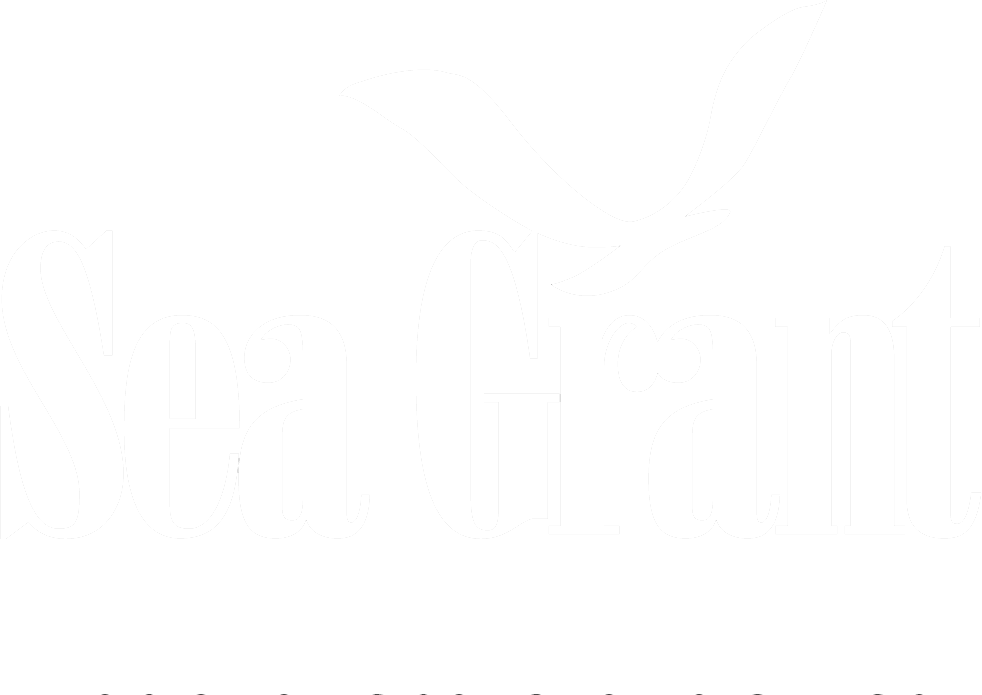 (5) Transcripts
Clear digital or scanned copies of all undergraduate and graduate student transcripts (unofficial are acceptable).
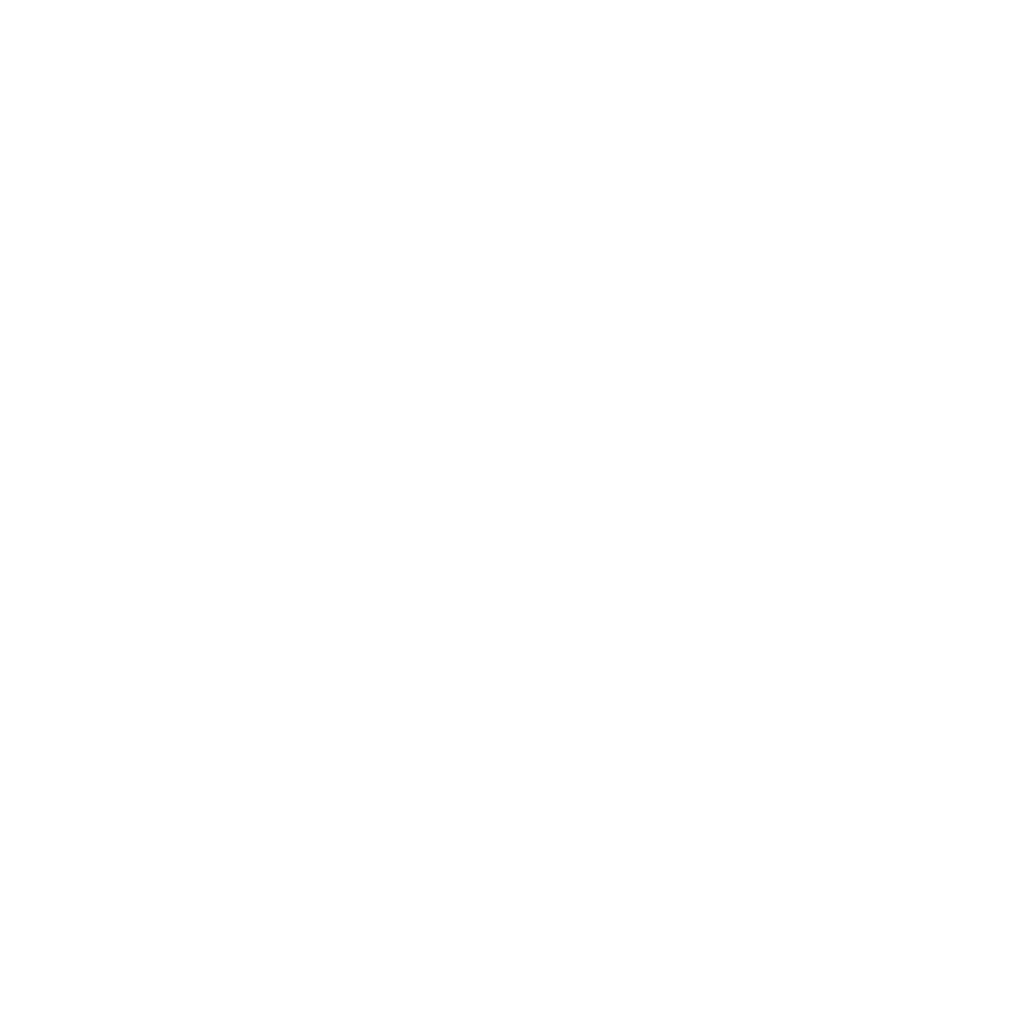 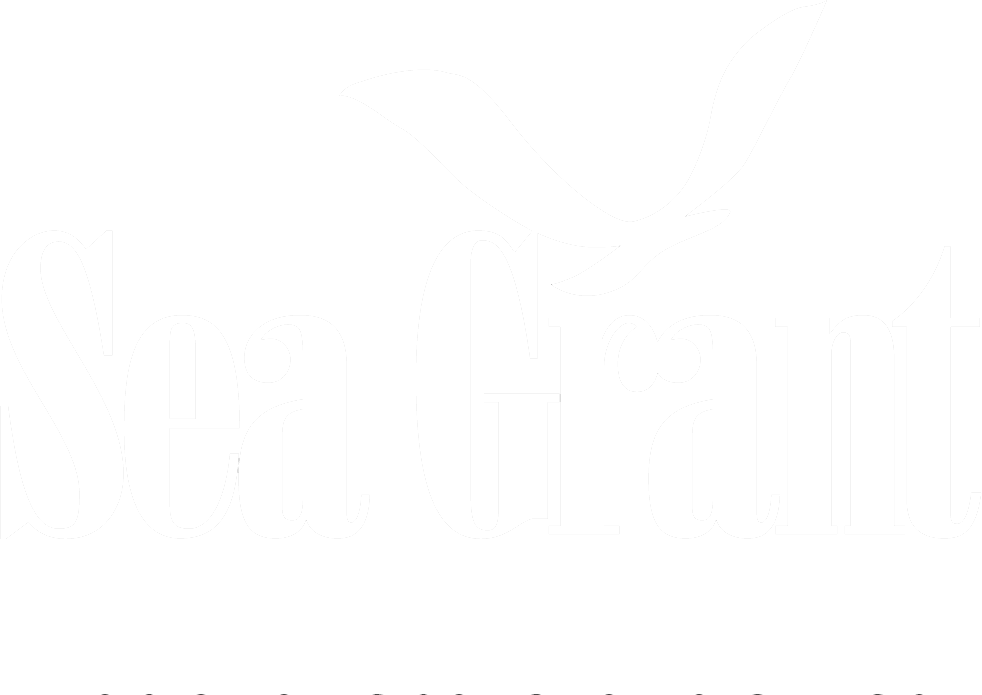 (6) Out of State Letter*
If applicable, for applicants in a state or territory not served by an eligible Sea Grant program, but applying through an eligible Sea Grant program, a written statement from the Sea Grant Knauss Fellowship Program Manager referring the applicant to the most appropriate eligible Sea Grant program must be included as part of that applicant's application package to the Sea Grant program.
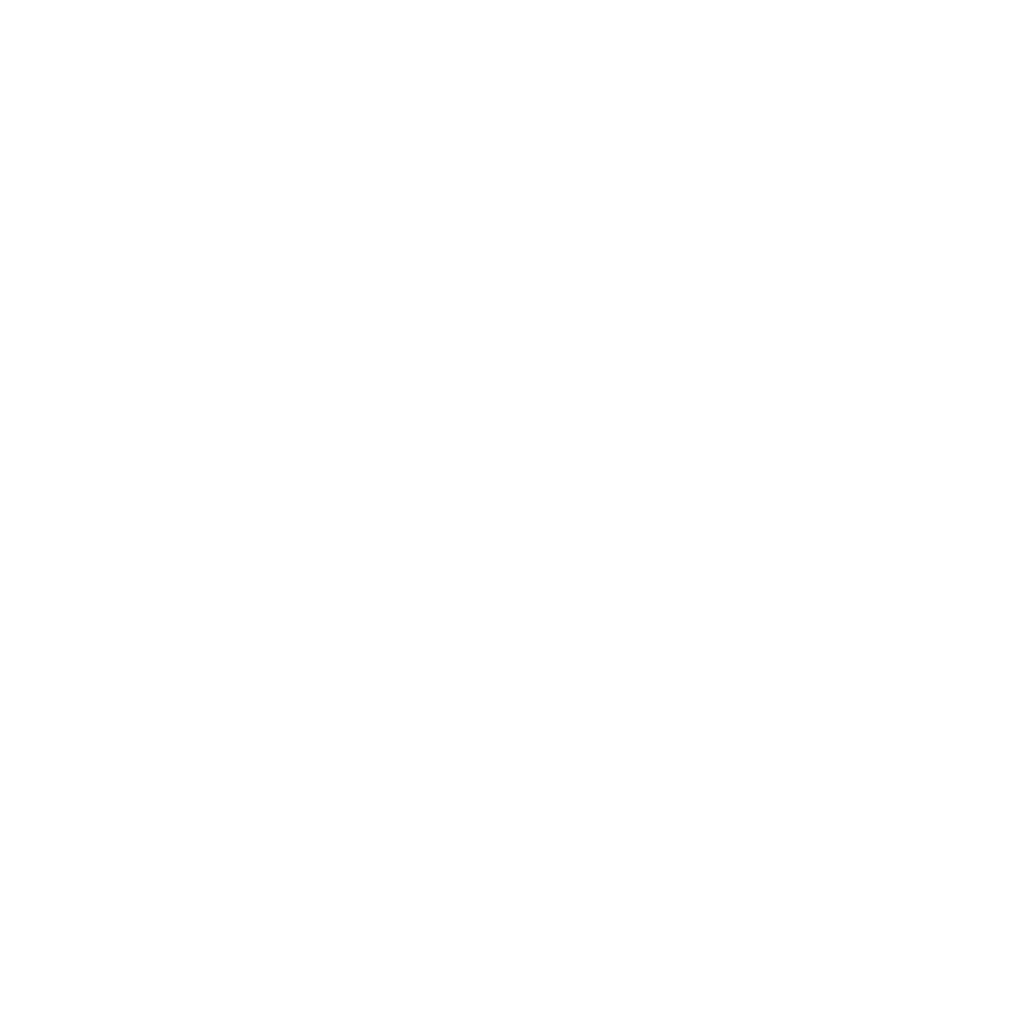 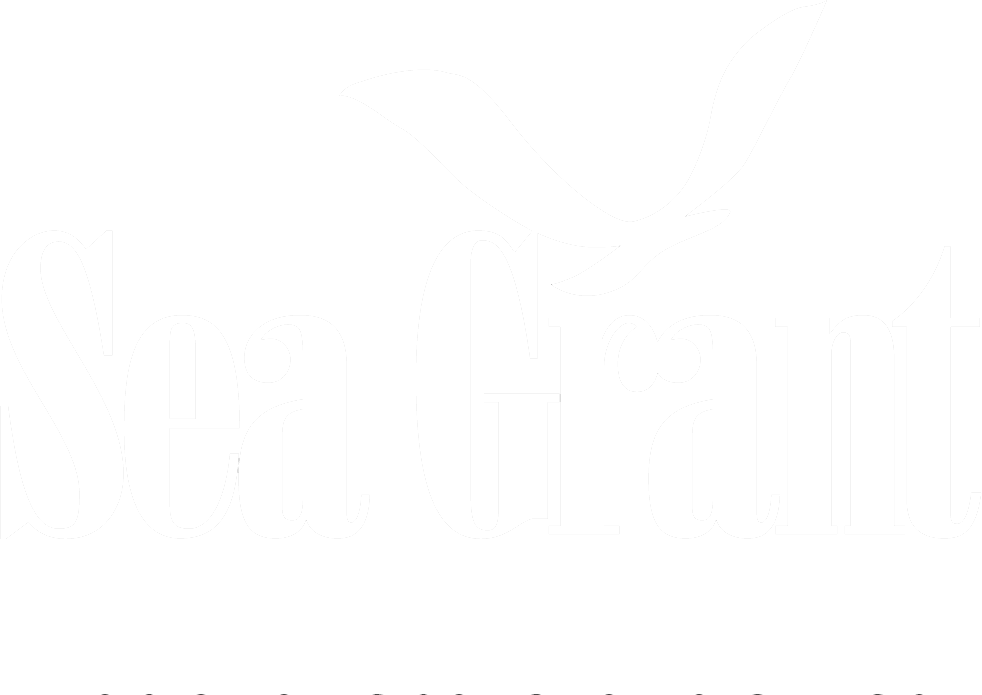 (1) Director Letter
A signed letter of recommendation from the state Sea Grant director, which is built from an  interview with the applicant. As part of that interview and subsequent letter, the director shall:
demonstrate why the student is a good fit for the Knauss program; 
highlight the skills the student emphasizes in the interview; 
explain any gaps in the CV or personal education and career development response or anything that the student feels they were unable to include in the application that they feel is important for the review panel to know; and 
advocate for why this student belongs in the Knauss Fellowship Program.
Letter should not exceed two pages single spaced.
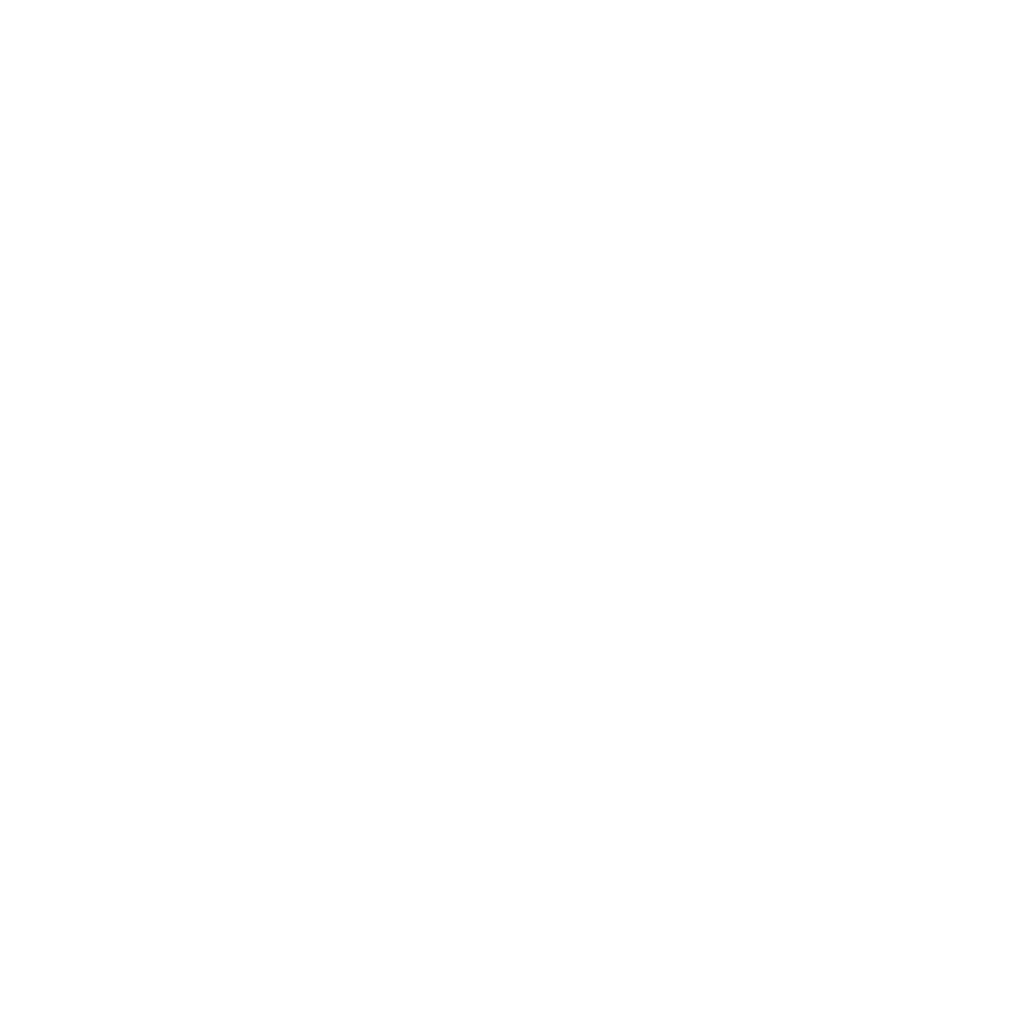 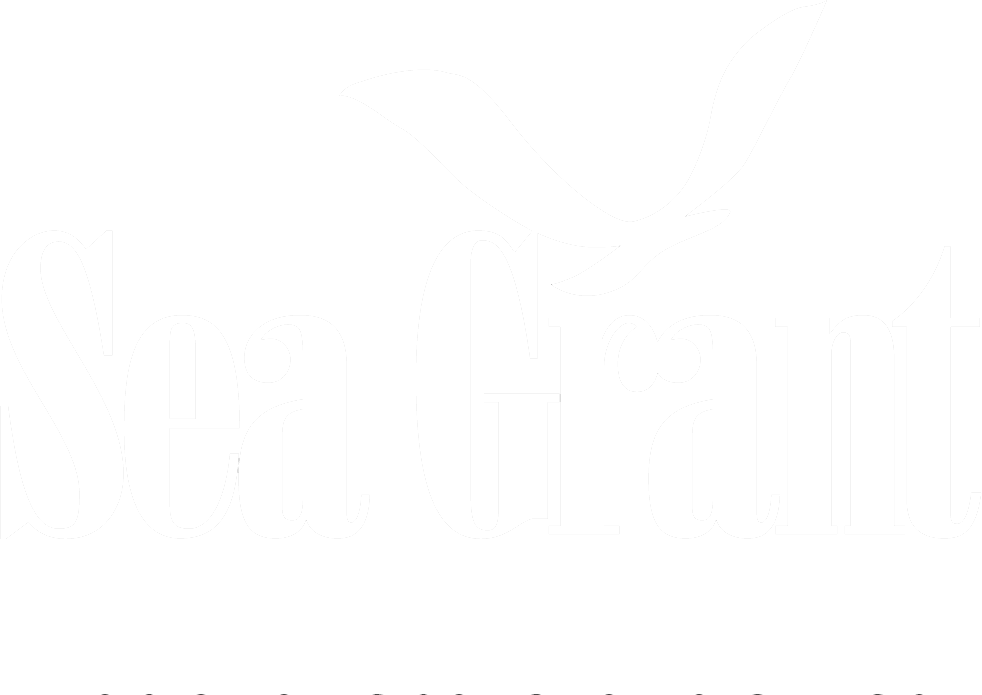 Evaluation Criteria
(1) Relevant Experience
75 Points TOTAL
Relevant experience related to diversity of education; extra-curricular activities; and interpersonal, written and oral communication skills and other applicable competencies. 
For the Knauss Fellowship Program, this includes the curriculum vitae, personal education and career development response, and Relevant Coursework and Future Year Plans which will be reviewed as follows.
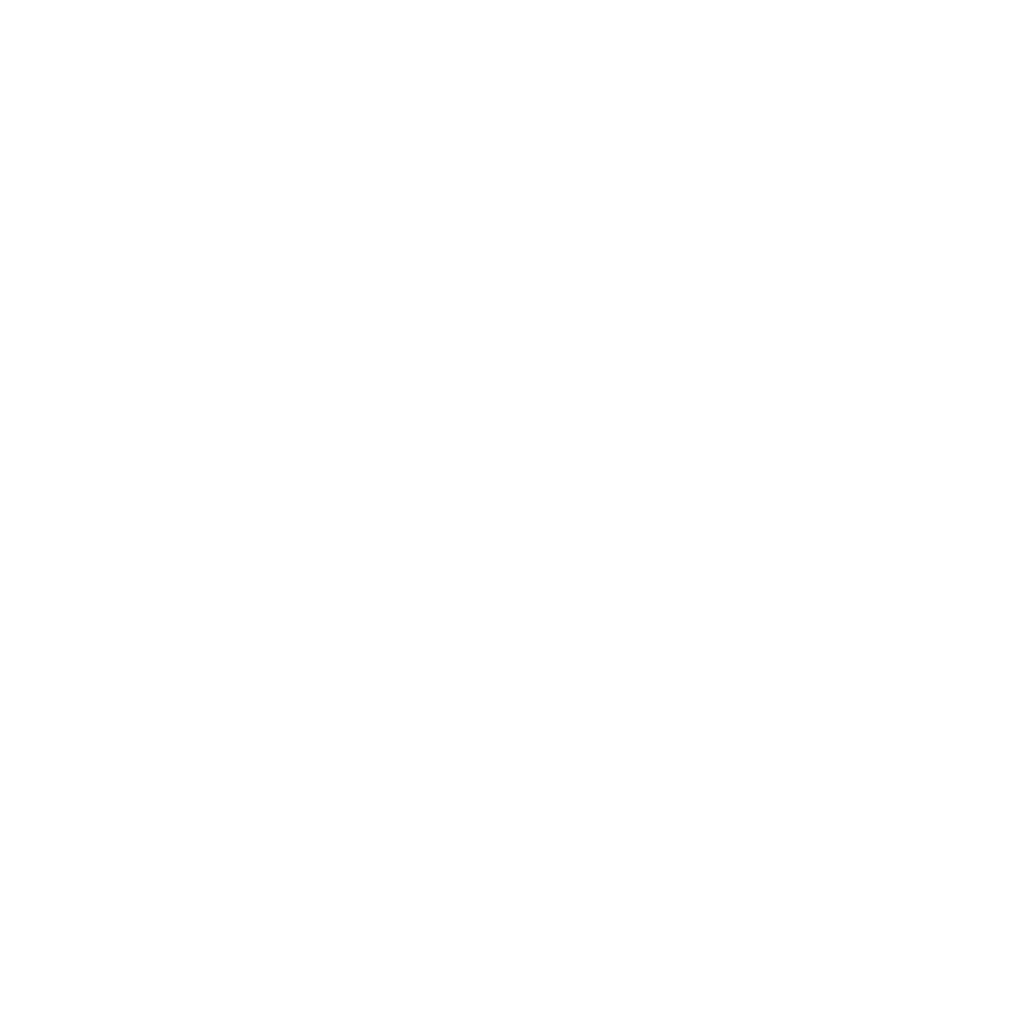 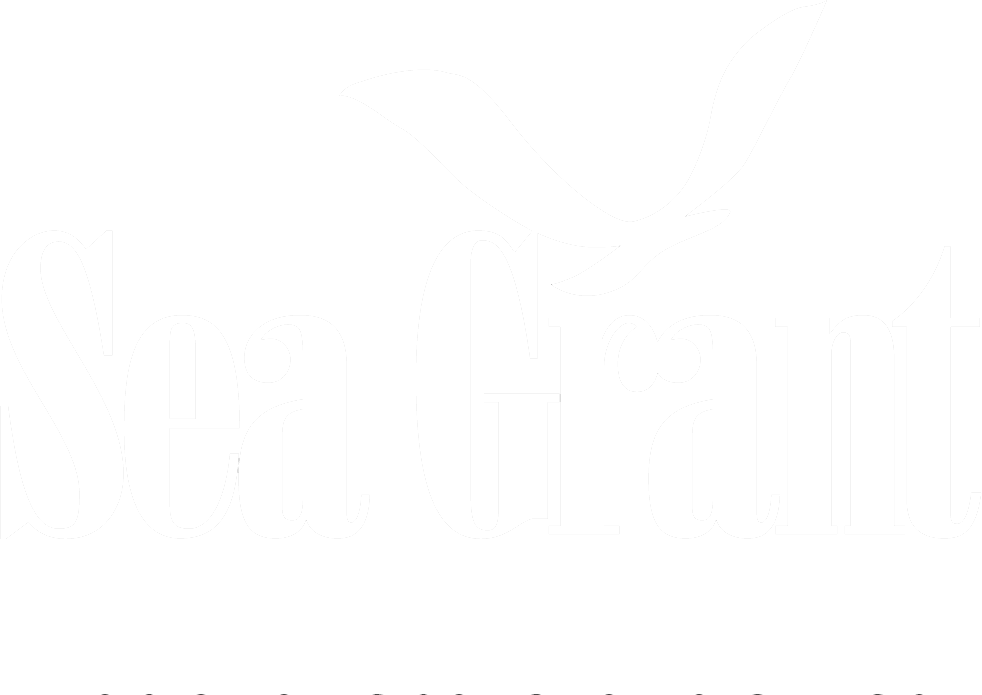 (1) Curriculum Vitae
10 POINTS
The point scale is as follows: 
The CV is unclear and does not adequately address the expectations outlined below (0-3 points); 
the CV adequately addresses expectations outlined below (4-6 points); 
the CV exceeds expectations outlined below (7-10 points).
Review Criteria
The student has employment, volunteer, or extracurricular activities in academic, applied, research, administration, outreach, or policy positions;
The education and experience (personal and professional) in the student’s area of expertise are appropriate to the career stage;
The student demonstrates academic, professional or personal experiences that are relevant and applicable to serving the American people;
The student's experiences show prior leadership roles relevant to their career stage (e.g., student government, faculty committees, advisory committees, professional societies, community initiatives, etc.).
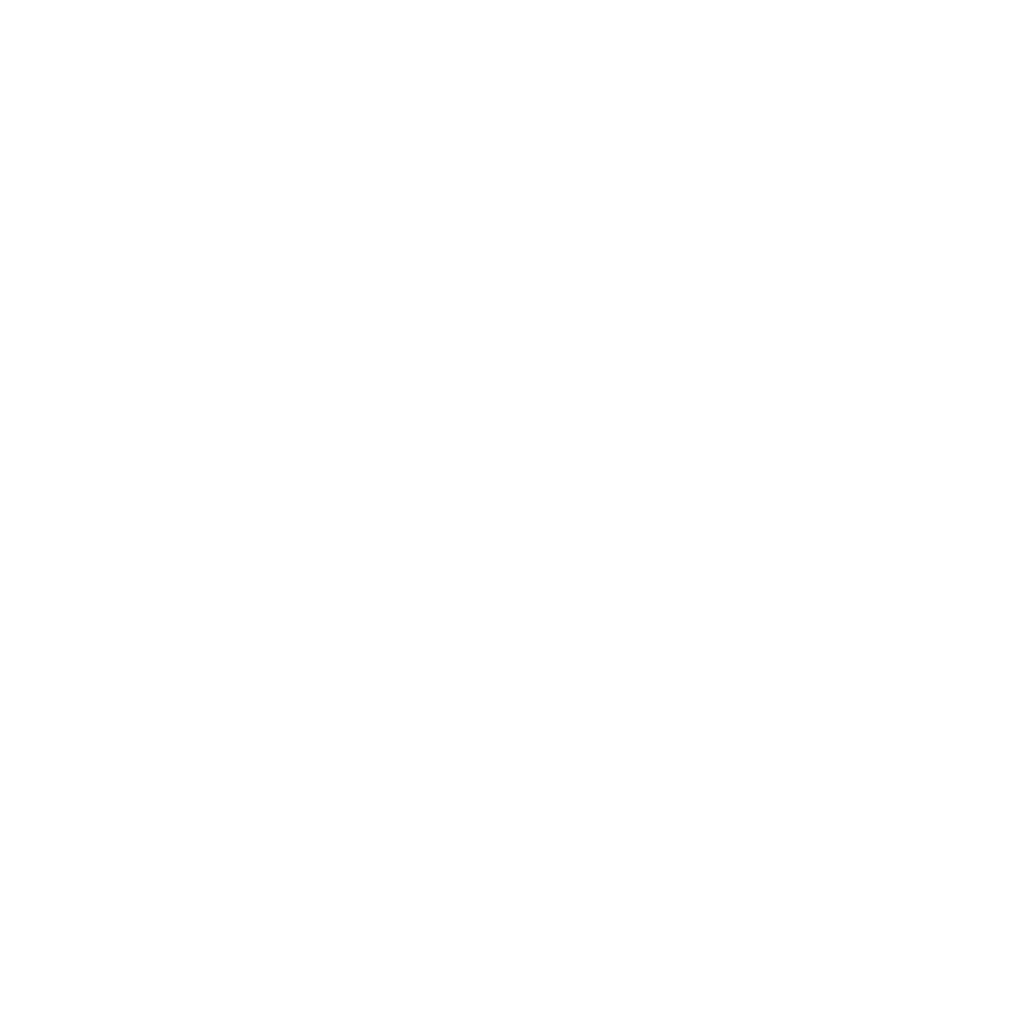 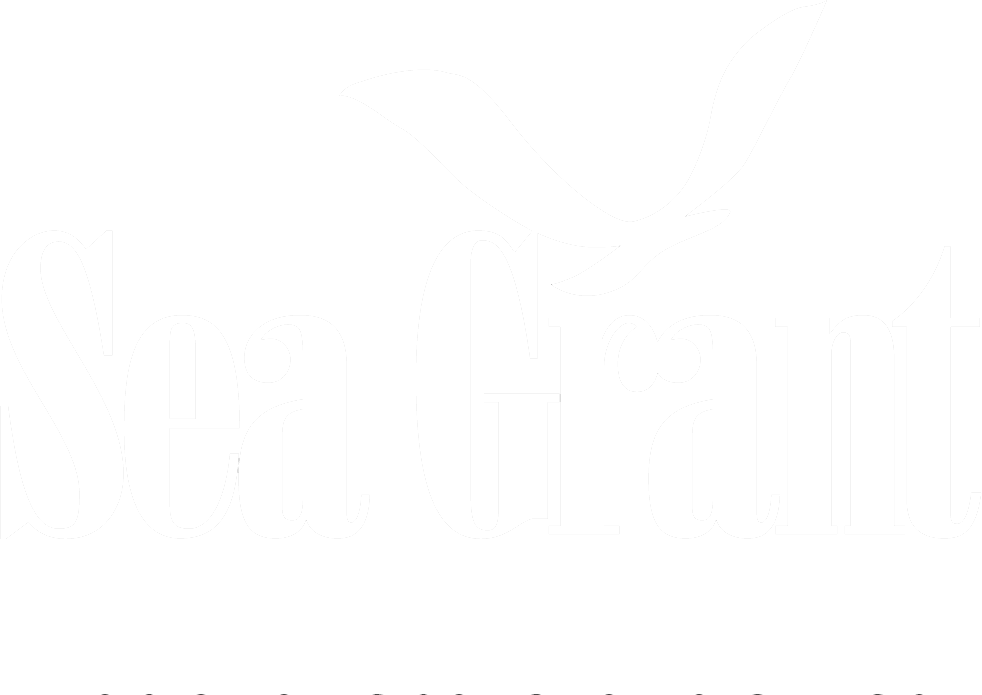 (1) Relevant Experience
(2) Personal Education and Career Development Response
Section One: ICEBREAKER
5 POINTS
The point scale is as follows: 
The icebreaker does not adequately address expectations outlined below (0-1 points); 
the icebreaker adequately addresses expectations outlined below (2-3 points); 
the icebreaker exceeds expectations outlined below (4-5 points).
Review Criteria:
The student demonstrates creative thinking and a willingness to think outside the box.
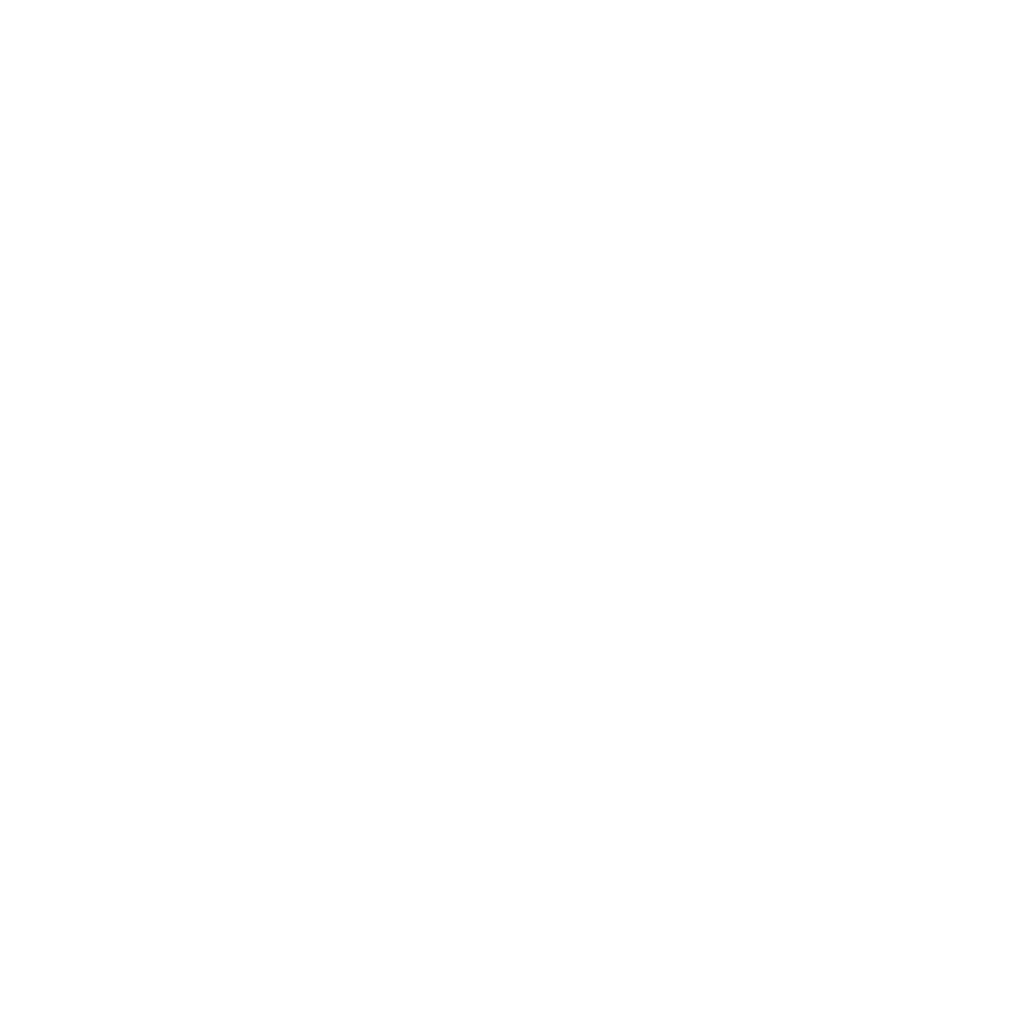 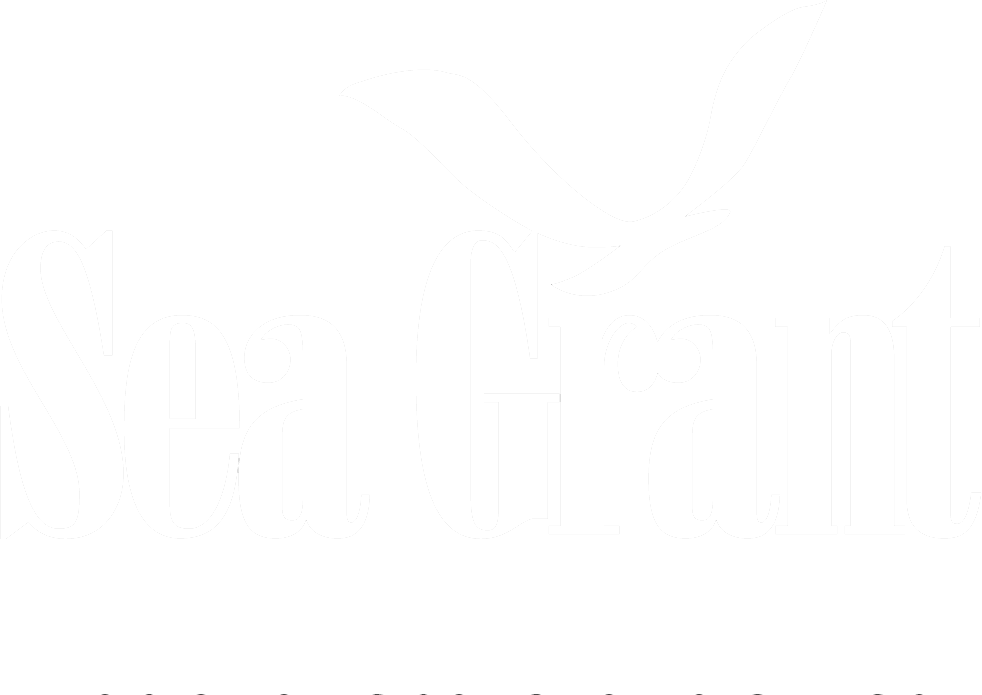 (1) Relevant Experience
(2) Personal Education and Career Development Response
Section Two: CAREER PATH AND OBJECTIVES
25 POINTS
The point scale is as follows: 
The career path and objectives does not adequately address the expectations outlined below (0-8 points); 
the career path and objectives adequately addresses expectations outlined below (9-18 points); 
the career path and objectives exceeds expectations outlined below (19-25 points).
Evaluation Criteria:
The career path and objectives are specific, direct, and concise while discussing what the student would bring to and gain from the Knauss fellowship;
The student clearly articulates their career or professional goal;
The career path and objectives demonstrates the student’s diverse personal and professional background;
The student demonstrates creative thinking, analytical skill, and/or indicates their capacity and willingness to make connections between science and broader economic, social, and political issues;
The student demonstrates their ability to convey scientific knowledge in broader, non-scientific contexts;
The career path and objectives align with the broader mission of the Sea Grant program and NOAA.
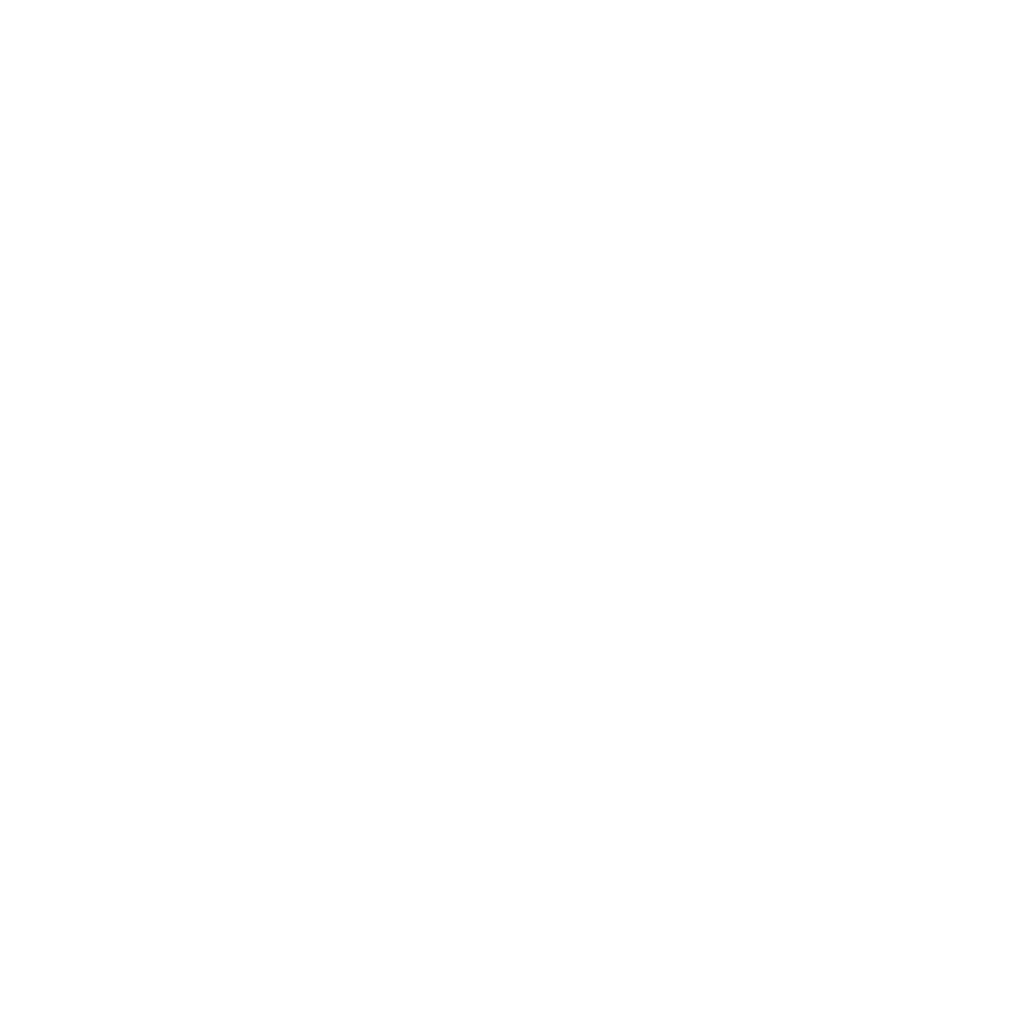 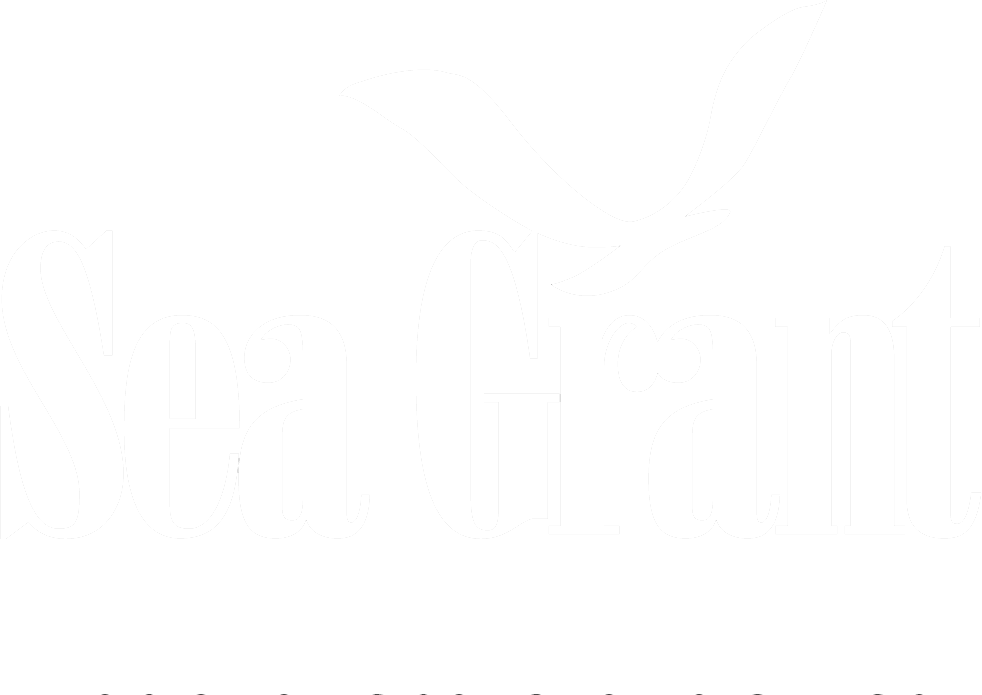 (1) Relevant Experience
(2) Personal Education and Career Development Response
Section Three: CAREER PATH EXPERIENCE
25 POINTS
The point scale is as follows: 
The career path experience does not adequately address the expectations outlined below (0-8 points); 
the career path experiences adequately addresses expectations outlined below (9-18 points); 
the career path experiences  exceeds expectations outlined below (19-25 points).
Review Criteria:
The student has shown interest in working with diverse collaborators, community members and/or interested partners;
The student demonstrates an interest in or commitment to the Sea Grant values of Diversity, Equity, Inclusion, Justice and Accessibility;
The student’s experience demonstrates a commitment to apply expertise to serve science and society;
The student demonstrates creativity and willingness to navigate a challenging situation;
The student demonstrates leadership and problem solving initiative.
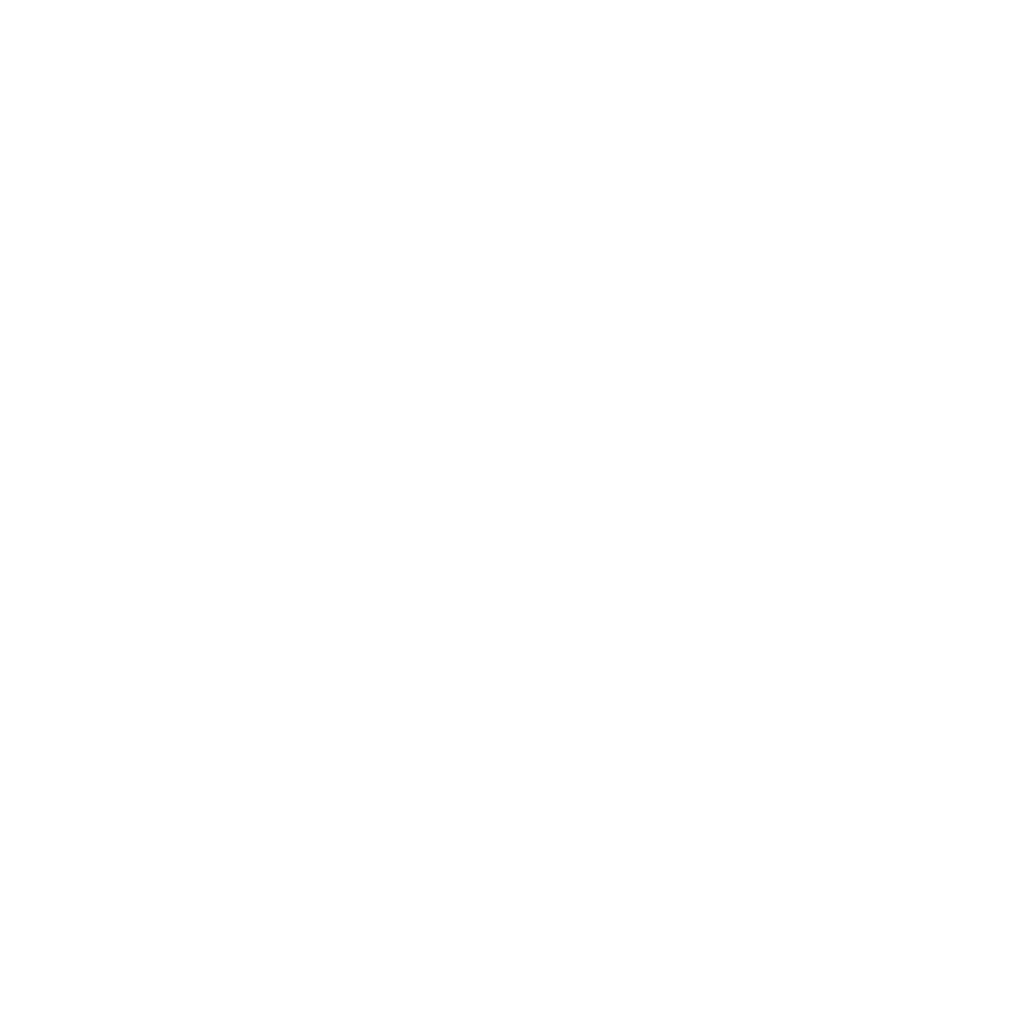 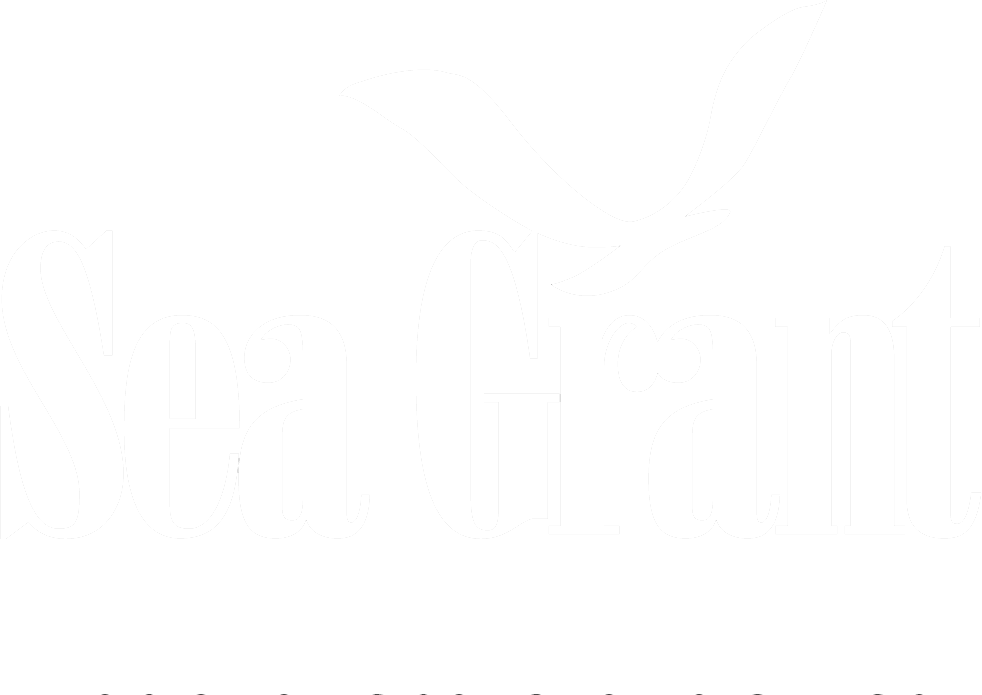 (1) Relevant Experience
(3) Relevant Coursework and Future Year Plans
10 POINTS
The point scale is as follows: 
the relevant coursework and future year plans are unclear and do not adequately address the expectation outlined below (0-3 points); 
the relevant coursework and future year plans adequately addresses expectations outlined below (4-6 points); 
the relevant coursework and future year plans exceeds expectations outlined below (7-10 points).
Review Criteria:
The student has employment, volunteer, or extracurricular activities in academic, applied, research, administration, outreach, or policy positions;
The education and experience (personal or professional) in the student’s area of expertise are appropriate to the career stage;
The student demonstrates work/life experiences that are relevant and applicable to serving the American people;
The student’s experiences show prior leadership roles relevant to their career stage (e.g., student government, faculty committees, advisory committees, professional societies, community initiatives, etc.).
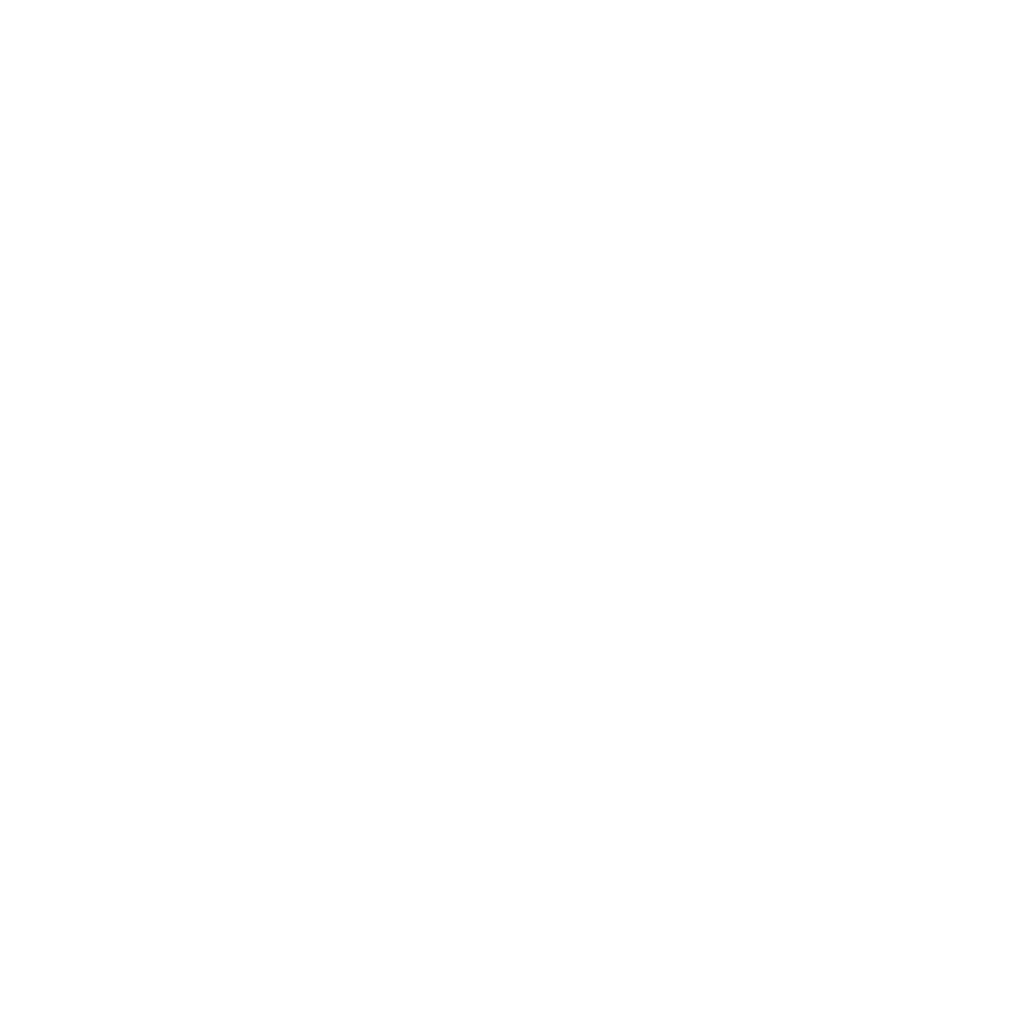 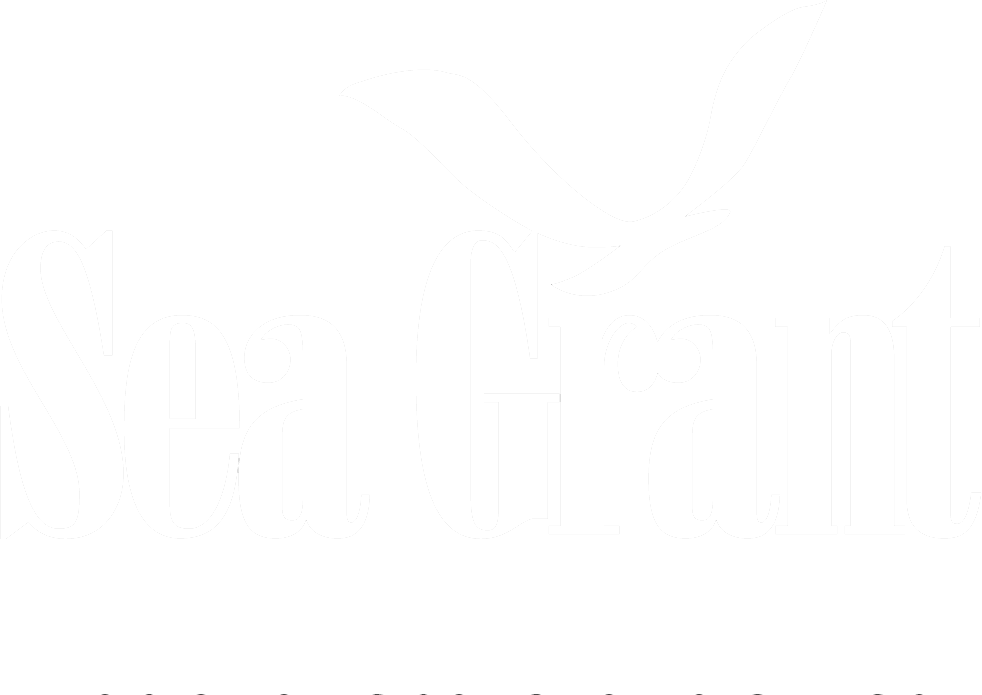 (1) Relevant Experience
(2) Recommendations and/or endorsements of the student
15 Points TOTAL
For the Knauss Fellowship program the endorsements and content of the letter from the student's Sea Grant director, academic reference, and the second letter of recommendation are reviewed as follows.
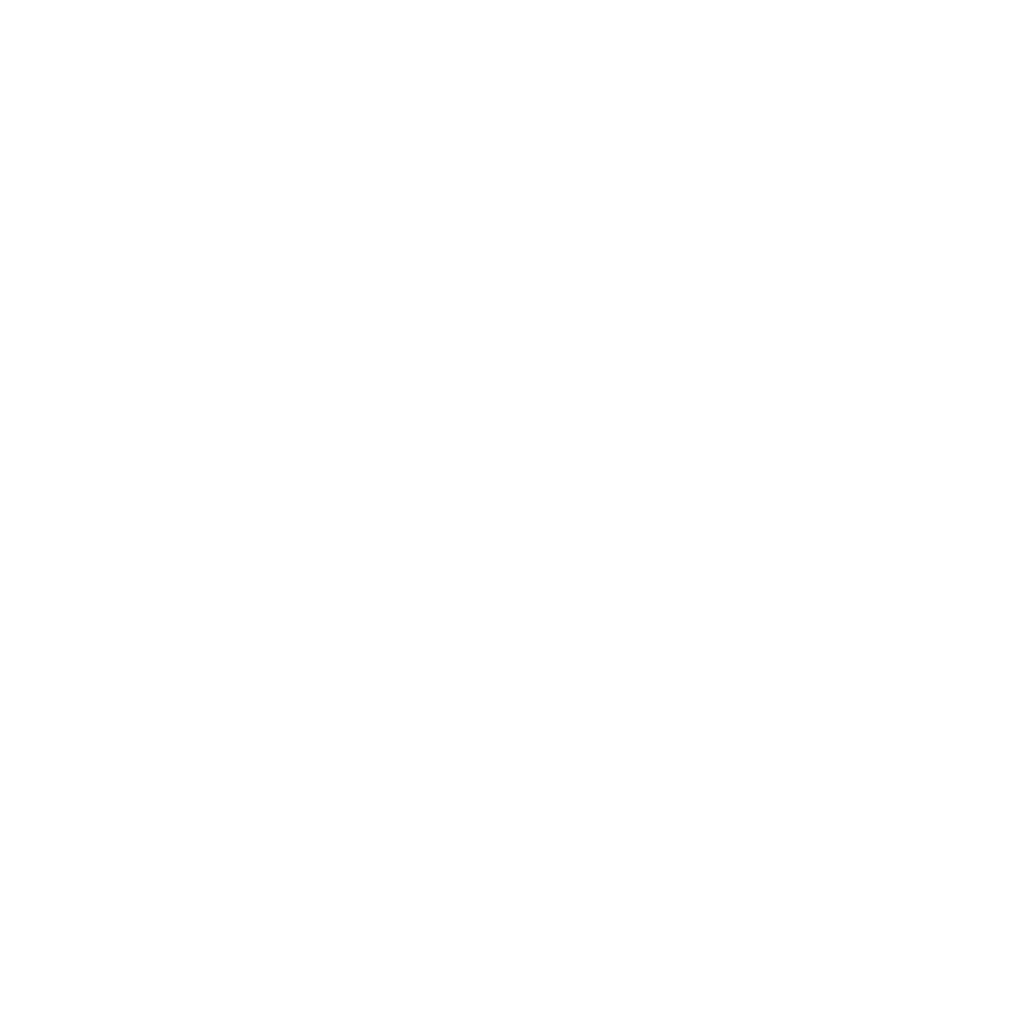 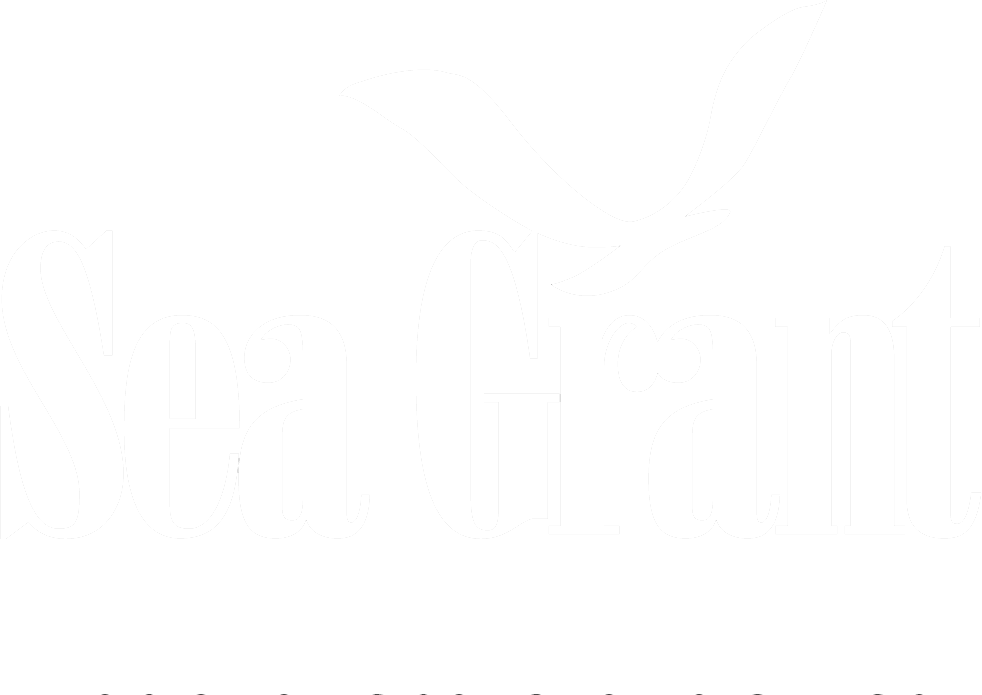 (2) Recommendations
(4) Letters of Recommendation
5 POINTS
The point scale is as follows: 
the letters of recommendation do not adequately address the expectations outlined below (0-1 points); 
the letters of recommendation adequately address expectations outlined below (2-3 points); 
the letters of recommendation exceed expectations outlined below (4-5 points).
Review Criteria:
The letter writers demonstrate knowledge of the student and their abilities;
The letter writers speak to the leadership potential, confidence, maturity, and self-direction of the student;
The letter writers provide evidence of the student’s willingness and flexibility to tackle issues beyond their area of expertise and an openness and capacity to expand experiences;
The letter writers provide evidence of the student’s ability to convey scientific knowledge in broader, non-scientific contexts.
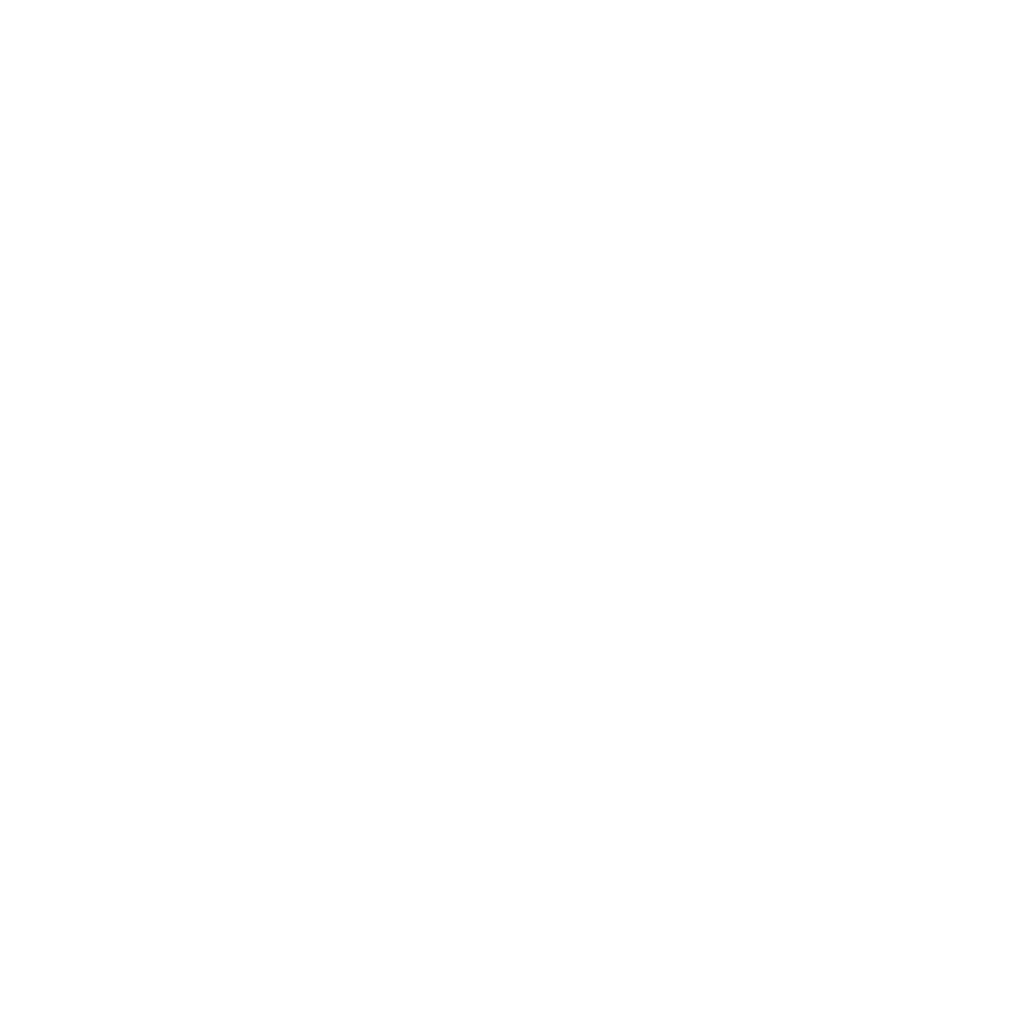 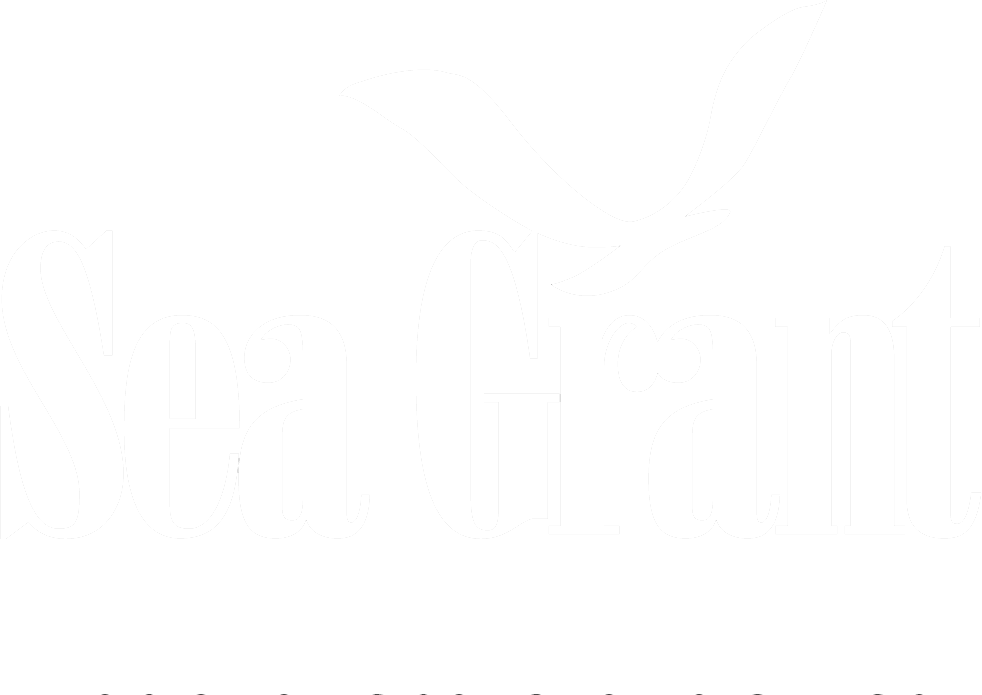 (2) Recommendations
(1) Director Letter
10 POINTS
The point scale is as follows: 
the director’s letter is unclear and does not adequately address the expectation outlined below (0-3 points); 
the director’s letter adequately addresses expectations outlined below (4-6 points); 
the director’s letter exceeds expectations outlined below (7-10 points).
Review Criteria:
The director’s letter demonstrates how the student fits with the Knauss Program, including any discussion of why the student belongs in the Knauss Program;
Highlights the skills (academic, professional or personal) that the student would bring to the Knauss program;
Elaborates on information not specifically addressed by the student in their application package.
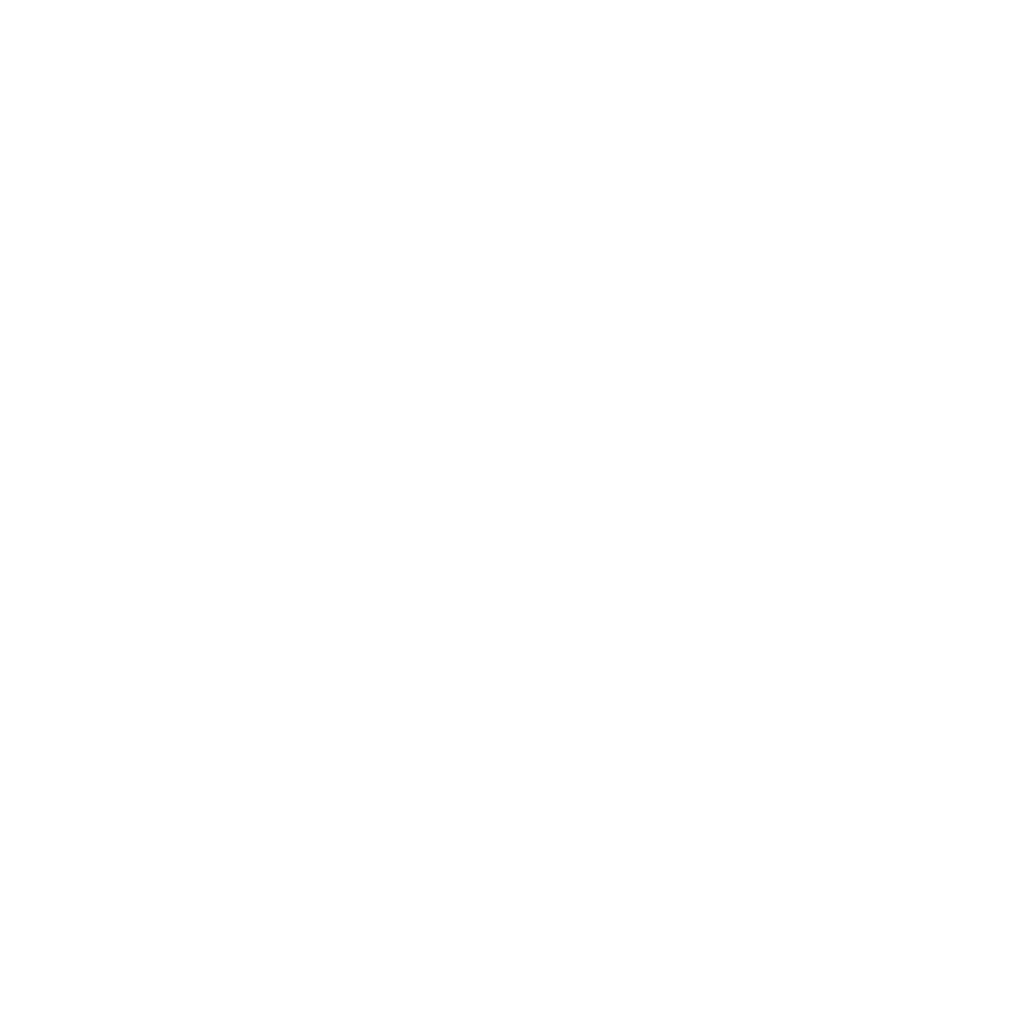 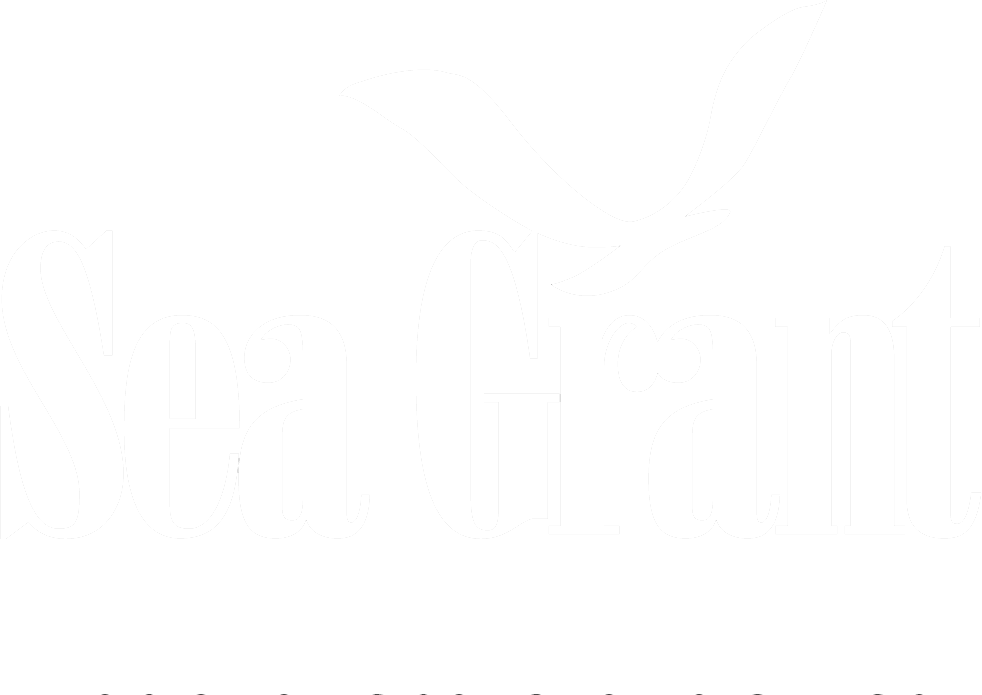 (2) Recommendations
(3) Overall Application Cohesion
10 POINTS
For the Knauss Fellowship program consider all aspects of the application materials (CV, Personal education and career development responses, Letters of Recommendation, Directors Letter). 
The point scale is as follows: 
the application is unclear and does not adequately address the expectation outlined below (0-3 points); 
the application adequately addresses expectations outlined below (4-6 points);
the application exceeds expectations outlined below (7-10 points).
Review Criteria
The application materials complement each other;
The student brings a diverse perspective to the program;
The application materials provide a clear picture of what the student would gain from receiving the Knauss Fellowship;
The application materials provide a clear picture of what the student would bring to the Knauss Fellowship.
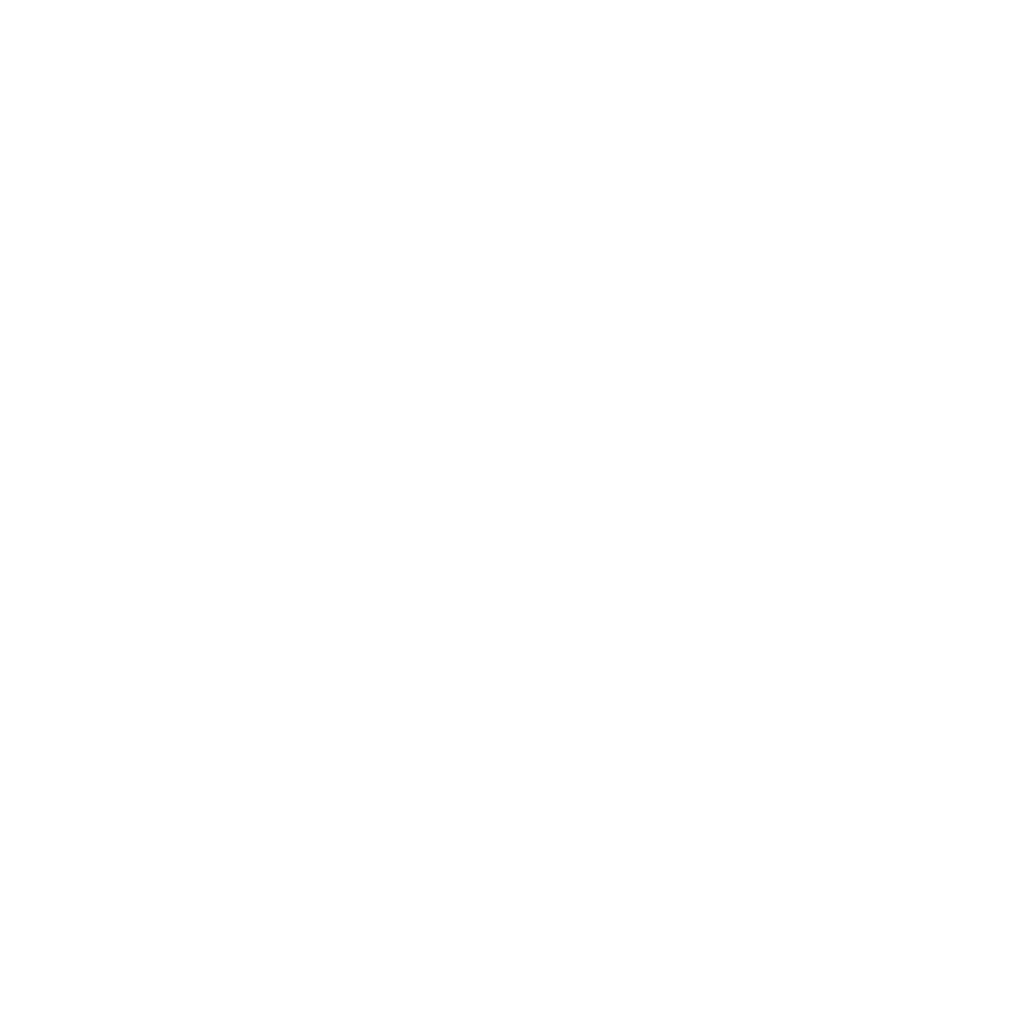 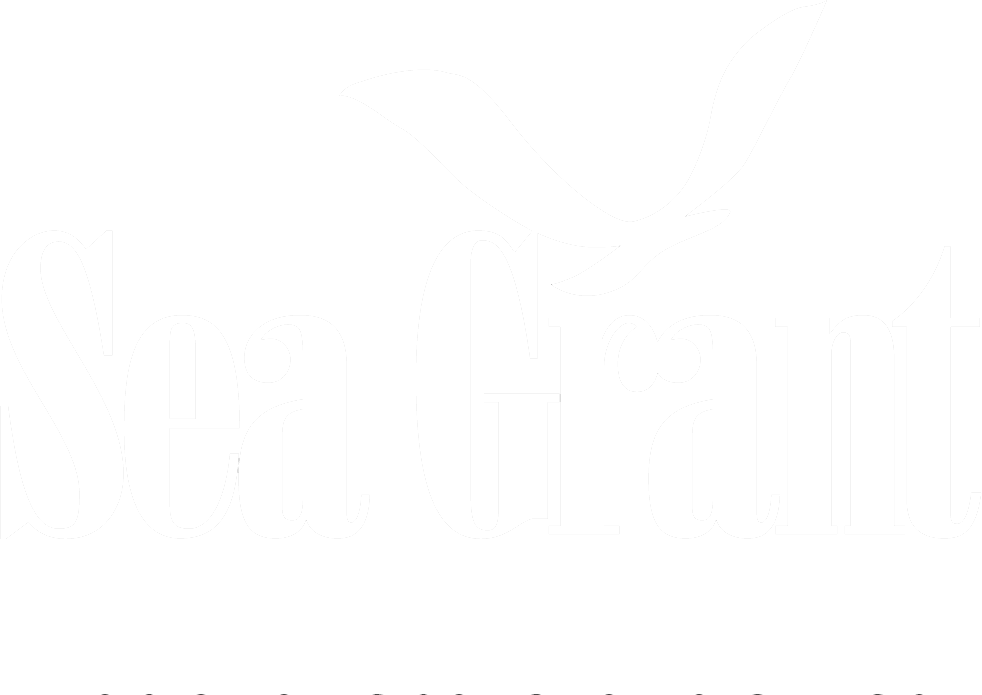 (2) Recommendations
(5) Transcripts
NOT PART OF THE REVIEW CRITERIA
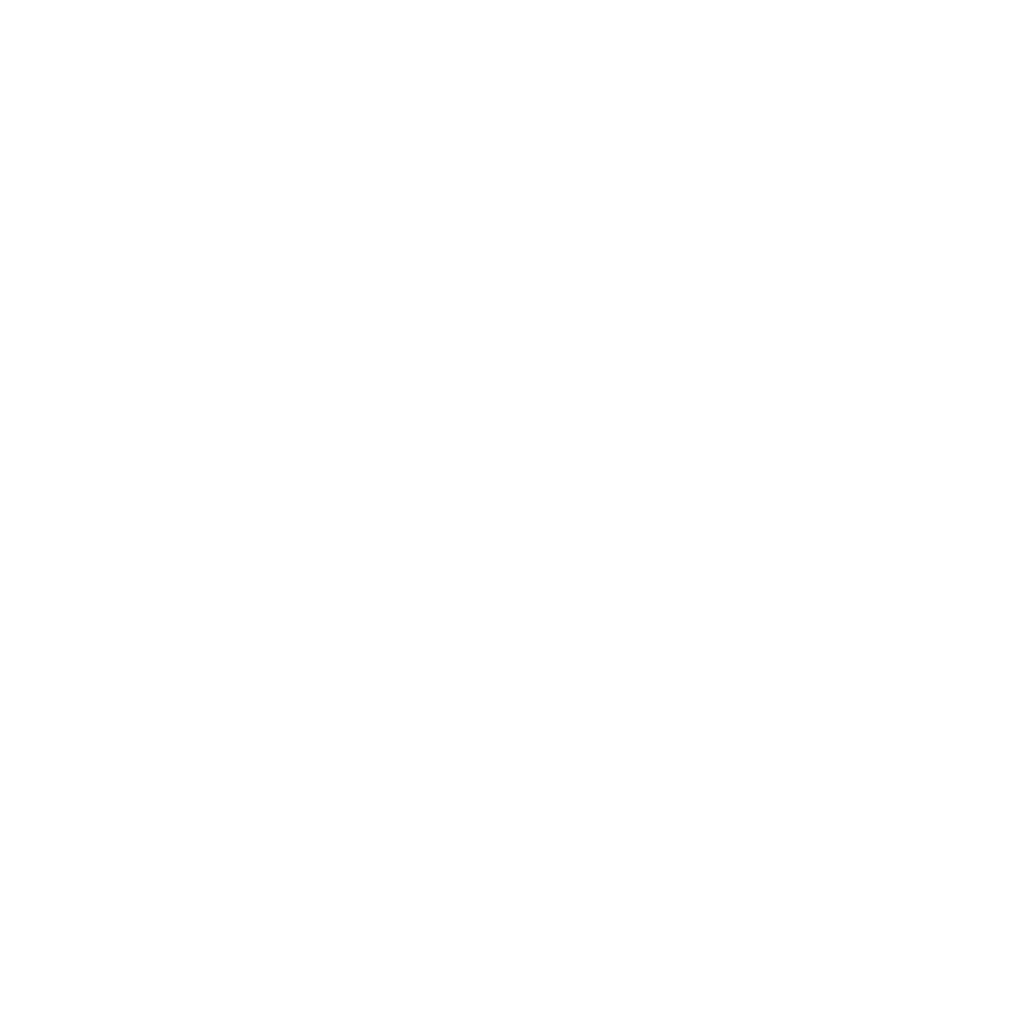 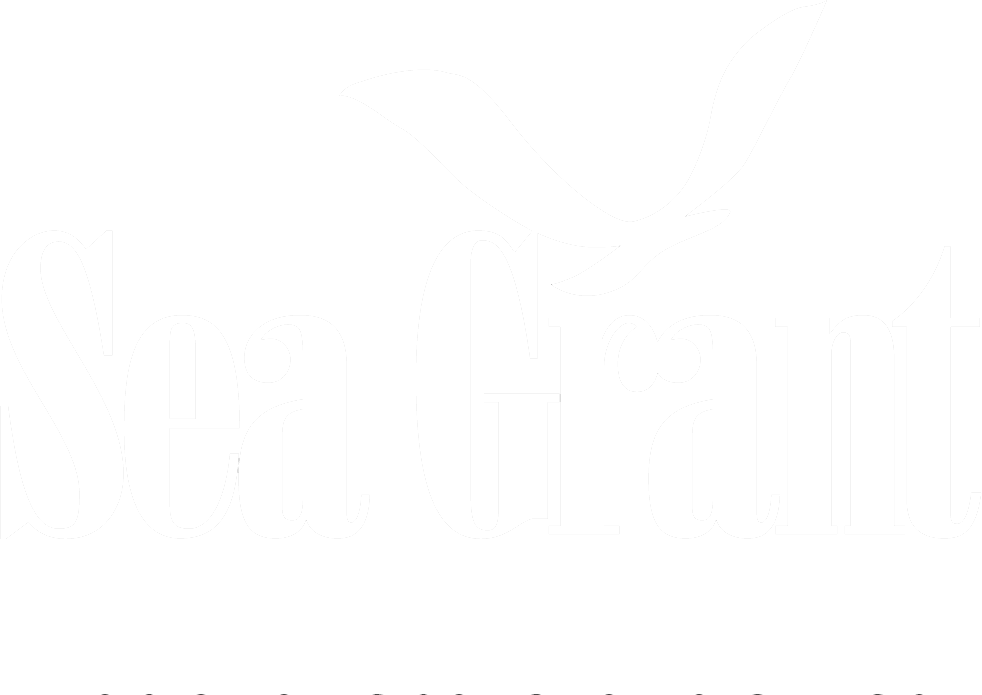 (6) Out of State Letter*
NOT PART OF THE REVIEW CRITERIA
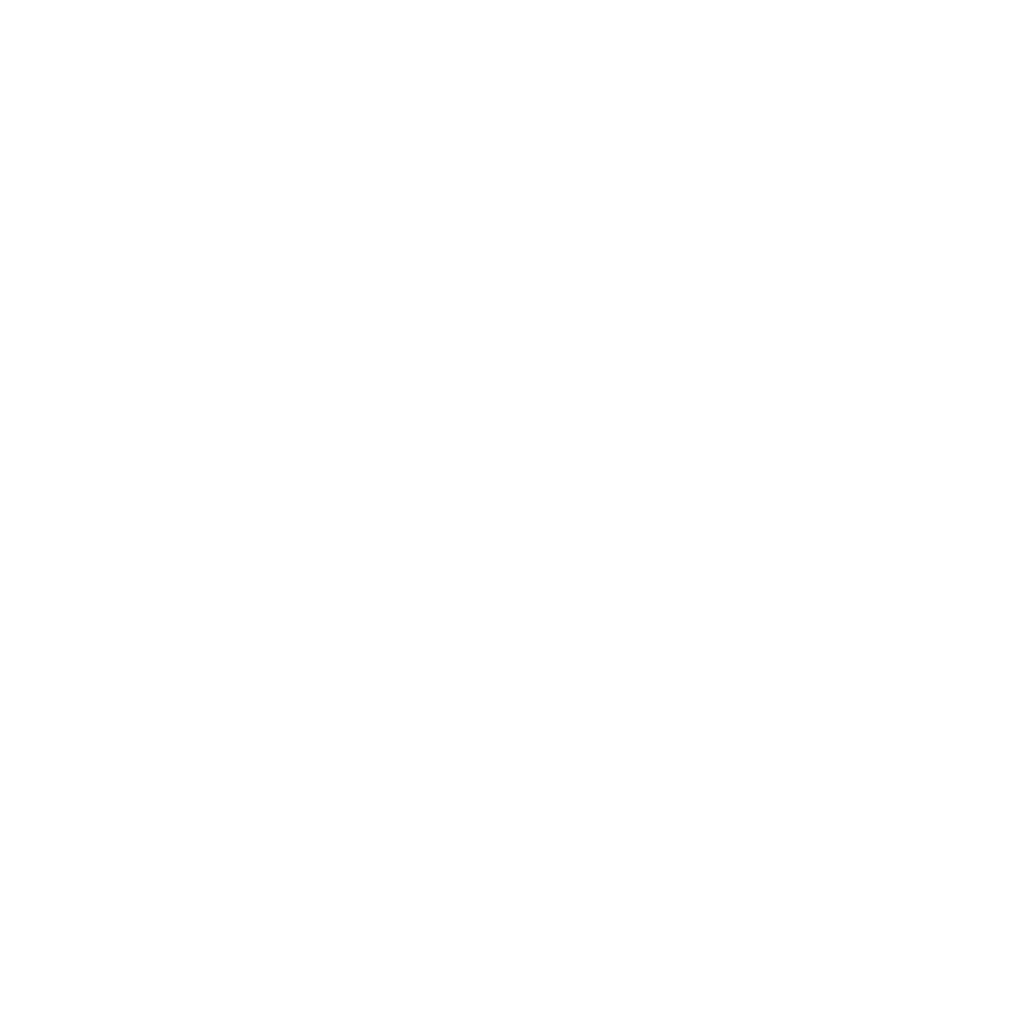 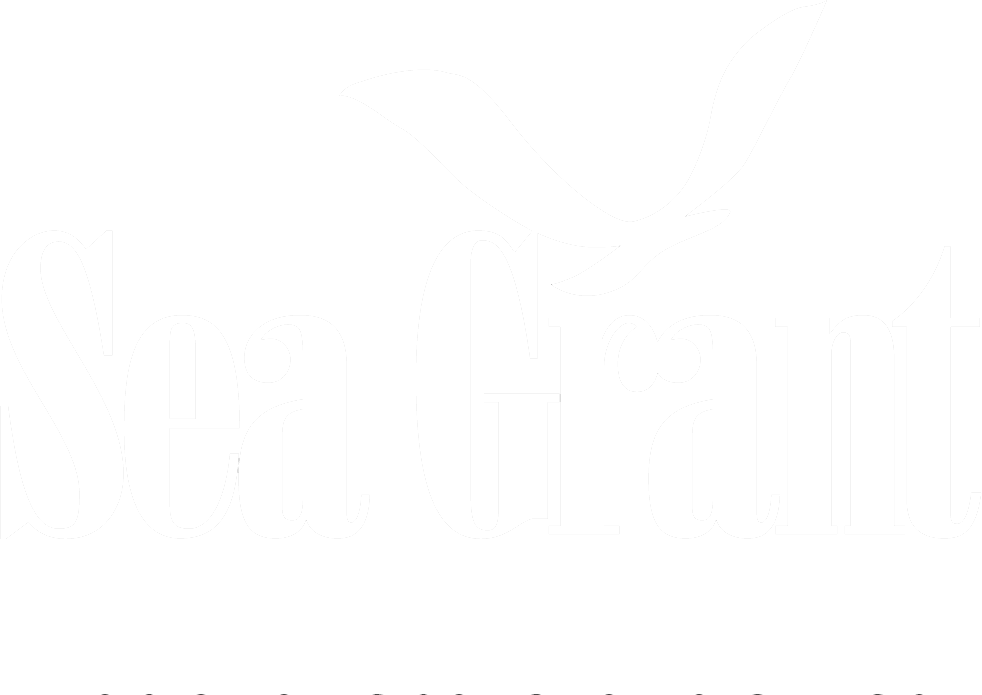 Application Tips
Reach out to the appropriate Sea Grant Program Early! Ask them for tips on the application process and to be connected to an alumni that may be able to answer your questions.

Re-read: The application requirements and your application materials.

Letters of Rec: Prep your letter writers about the opportunity. Give them time to provide meaningful comment about you.

Start early: Collecting all the pieces can take time. 

Stay true to yourself, this is your application, let your character and goals be the focus!

PROOFREAD
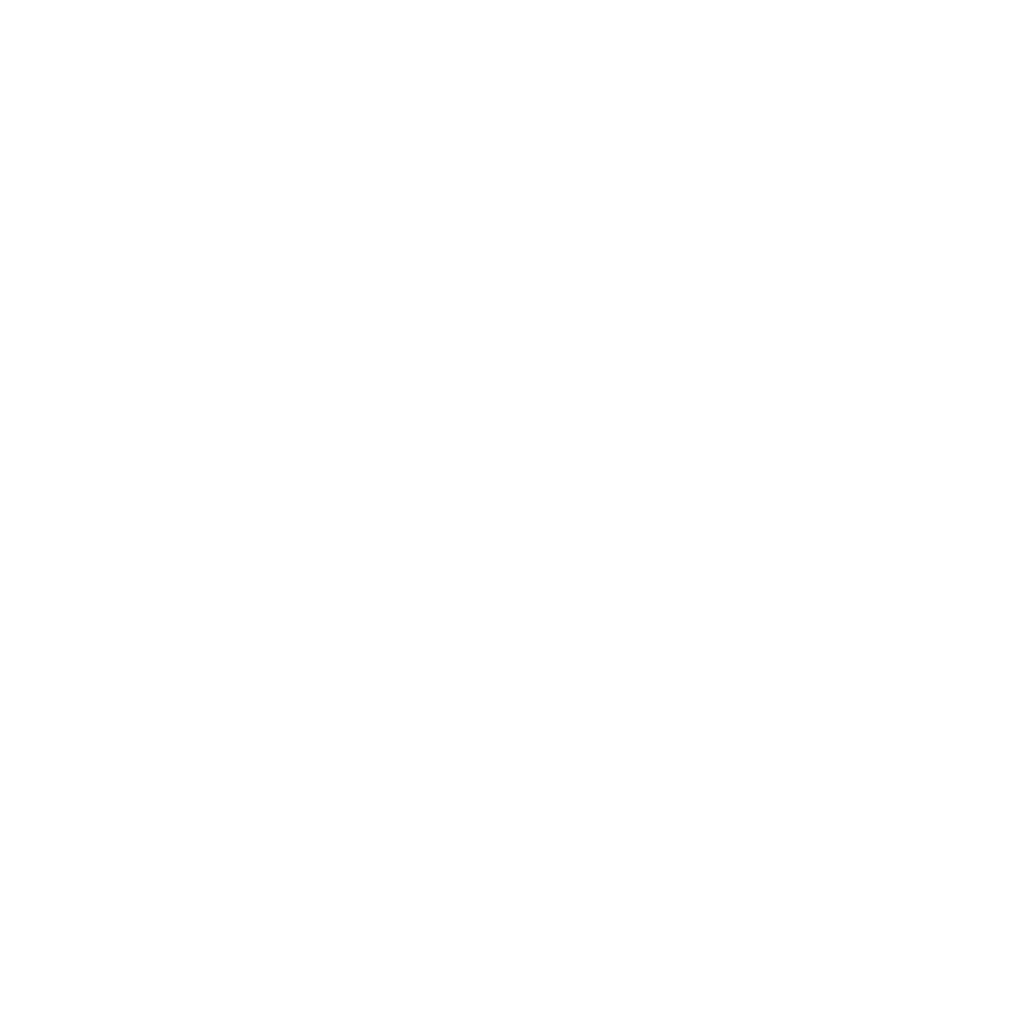 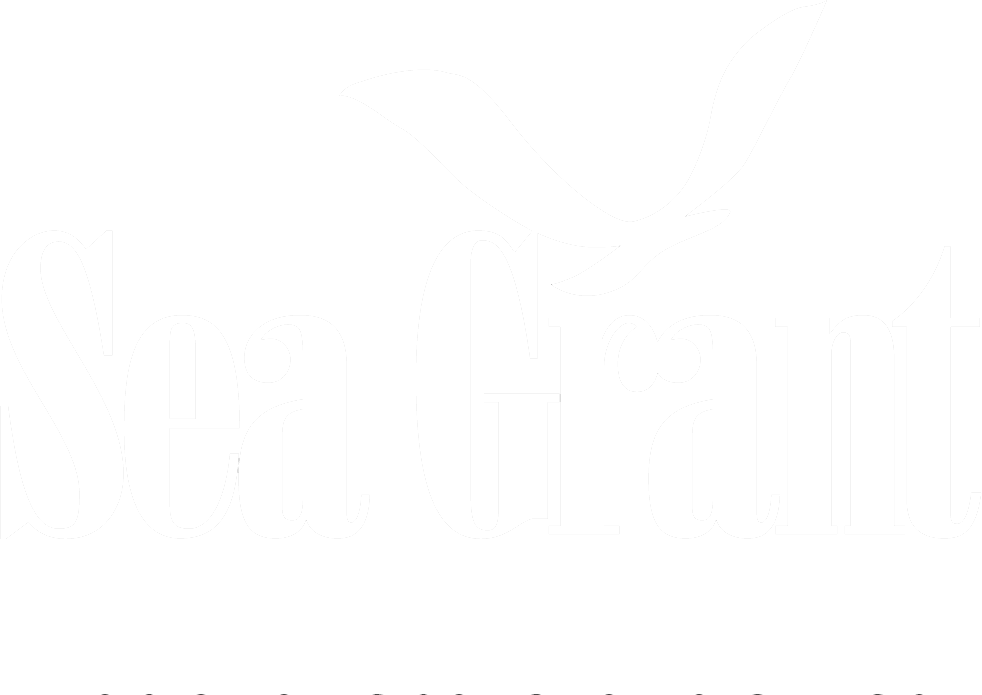 Sea Grant Knauss Fellowship
Phone: 240-507-3712
Email: oar.sg.fellows@noaa.gov 
https://seagrant.noaa.gov/Knauss
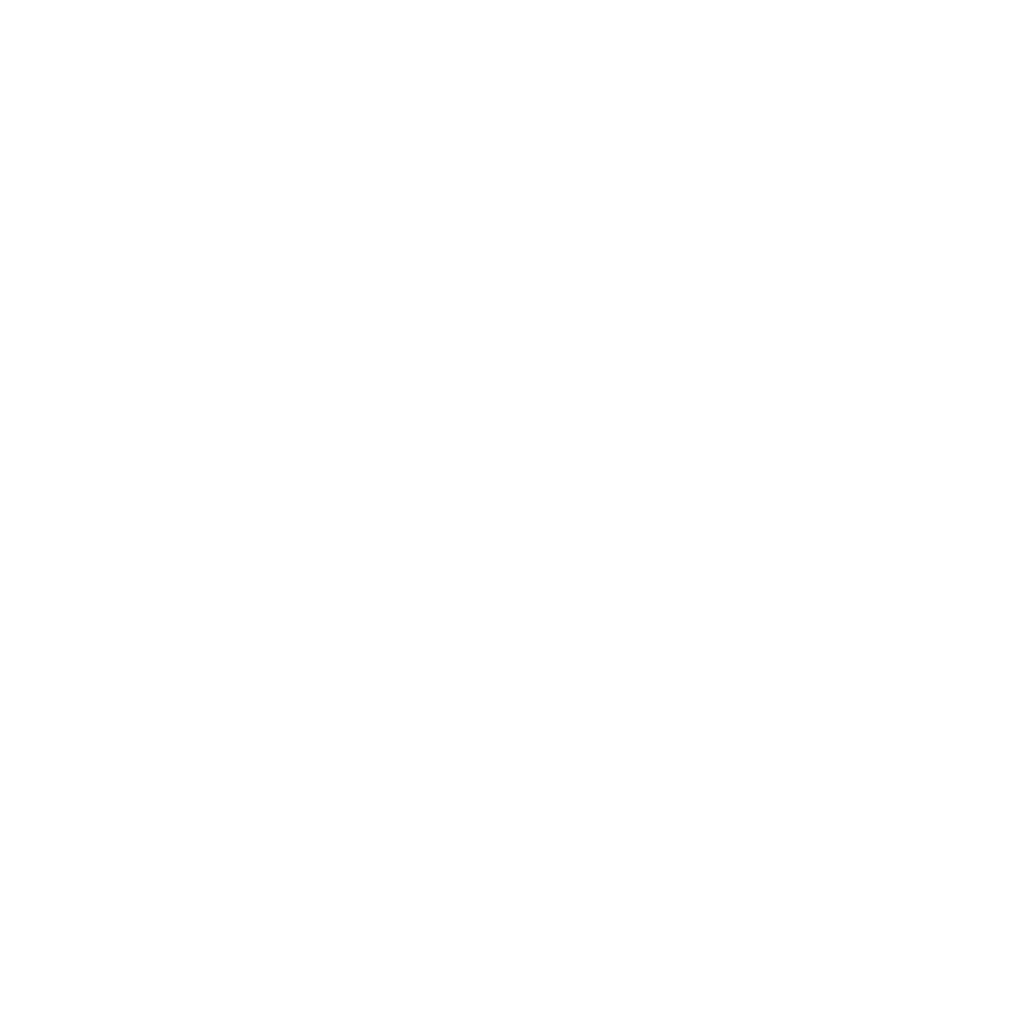 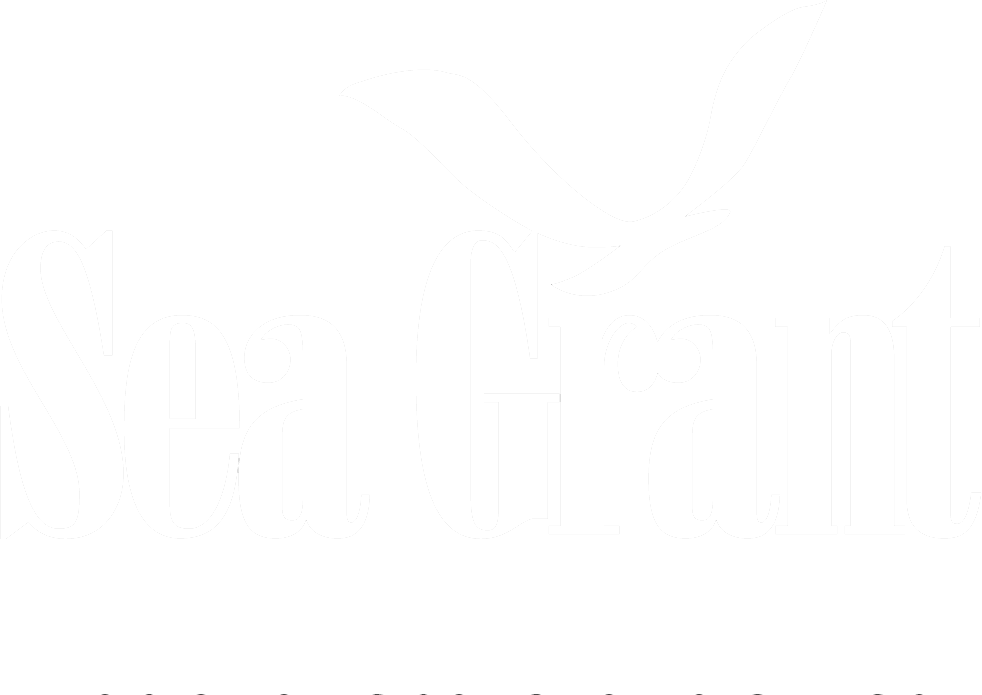 Extra Slides
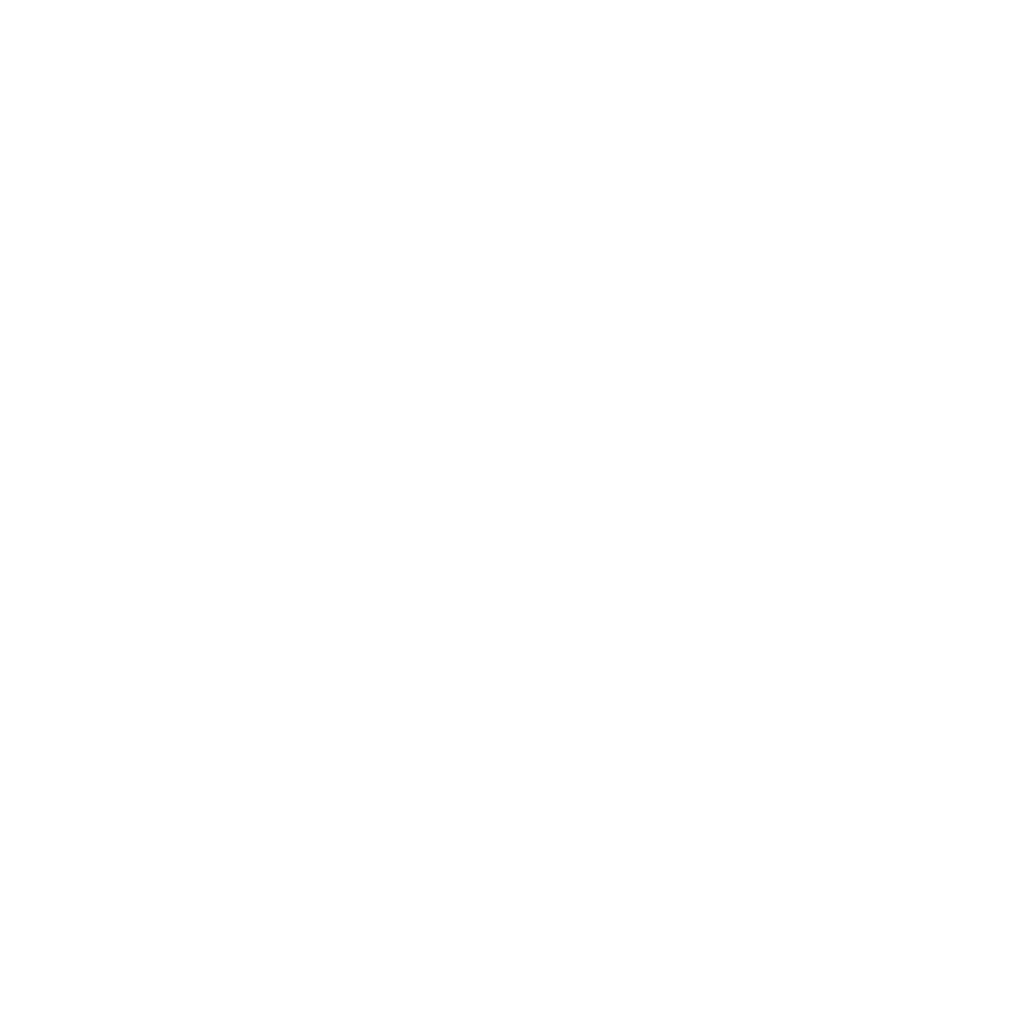 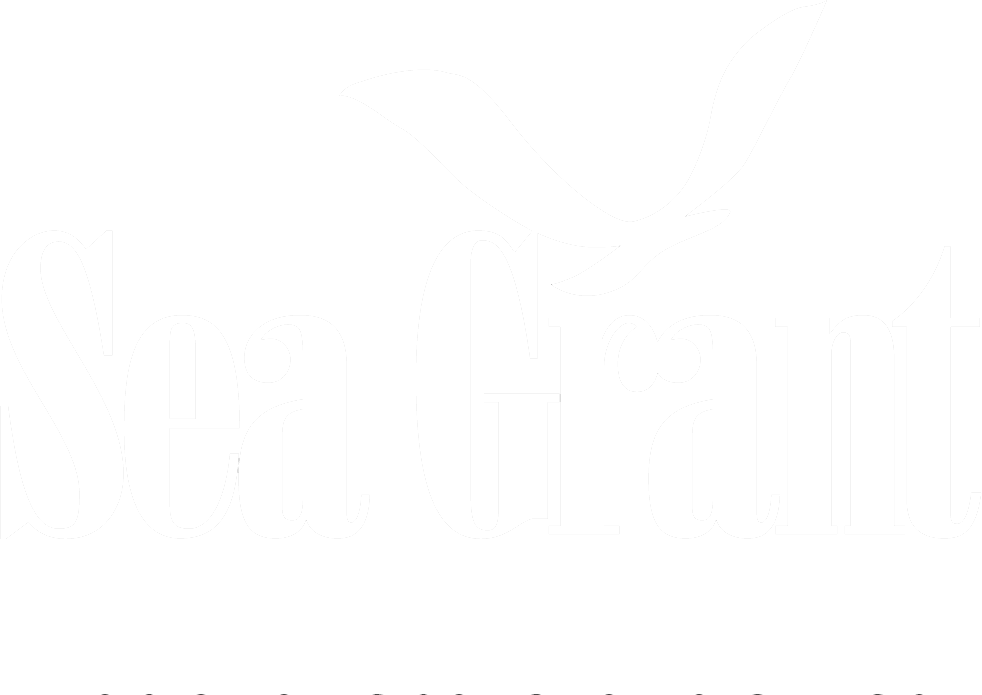 Application Materials: CV
Application Materials: Personal Education and Career Development Response
Overall
Application Materials: Personal Education and Career Development Response
SECTION ONE: ICE BREAKER
Application Materials: Personal Education and Career Development Response
SECTION TWO: CAREER PATH AND OBJECTIVES
Application Materials: Personal Education and Career Development Response
SECTION THREE: CAREER PATH EXPERIENCE
Application Materials: RELEVANT COURSEWORK AND FUTURE YEAR PLANS
Application Materials: LETTERS OF RECOMMENDATION
TWO LETTERS FROM PEOPLE WHO KNOW THE STUDENT WELL
Application Materials: LETTERS OF RECOMMENDATION
DIRECTOR’S LETTER